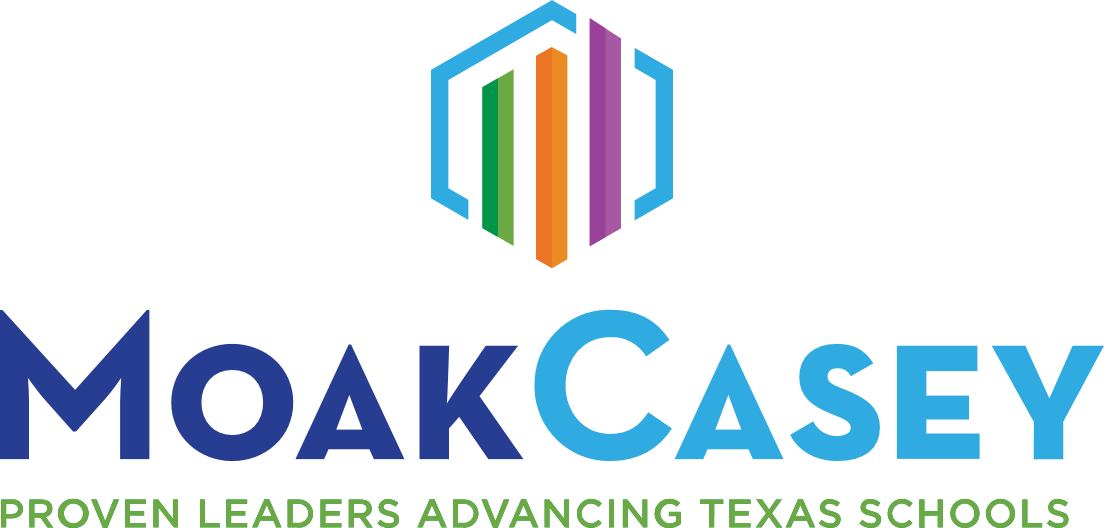 Tax Compression Under HB 3
Prepared for the
43rd Annual Property Tax Institute
[Speaker Notes: https://www.youtube.com/watch?v=hcChRset56c&list=PLQtpqy3zeTGB7V5lkhkfBVaiZyrysv_fG&index=50]
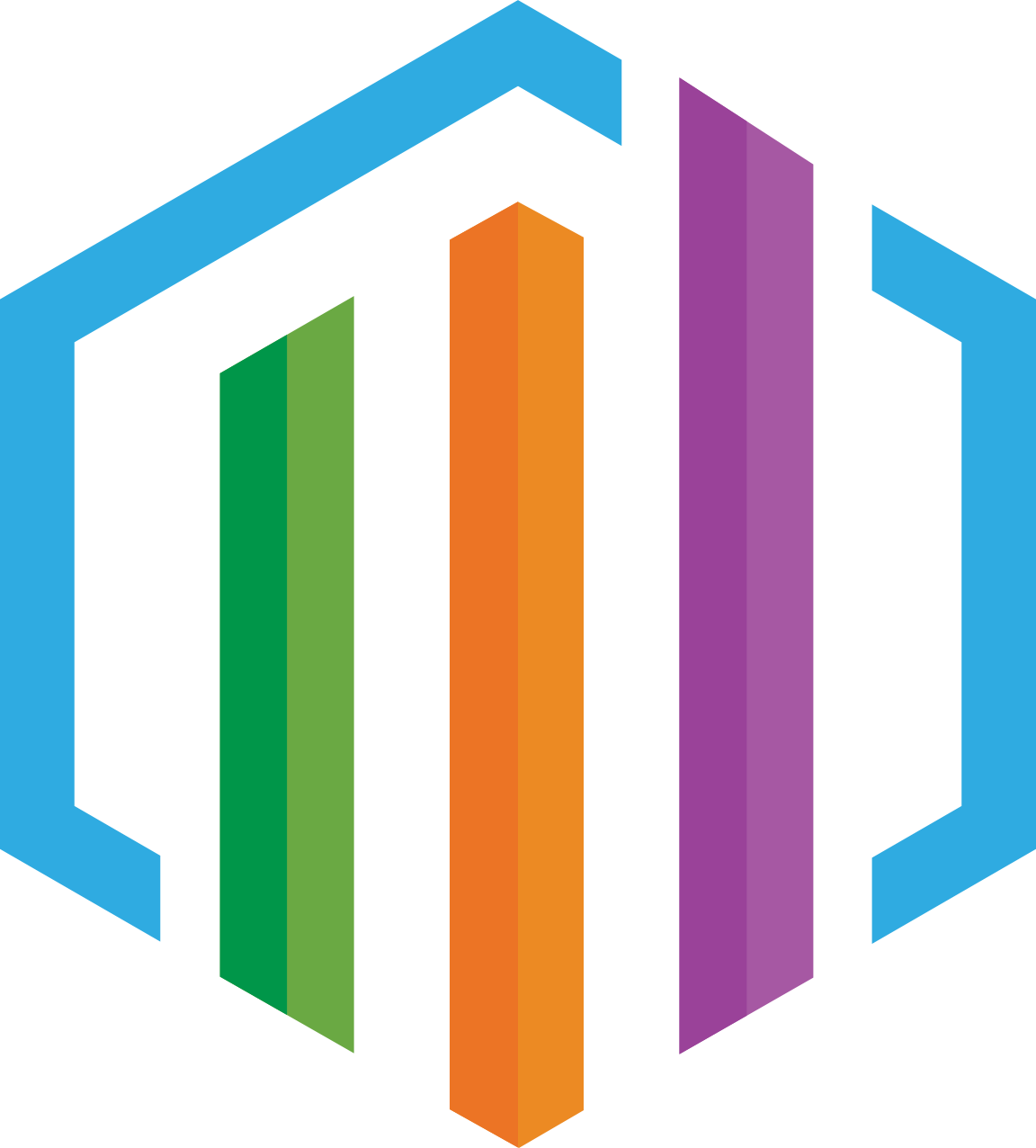 M&O Tax Rate
Texas school districts levy a maintenance and operations property tax rate, comprised of two tiers and two levels.
Tier Two: $0.17
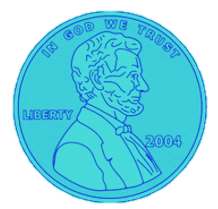 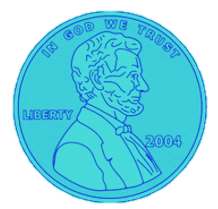 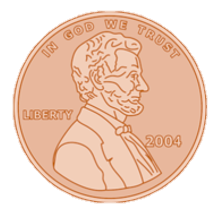 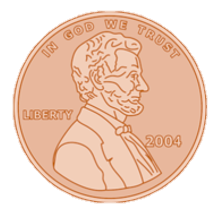 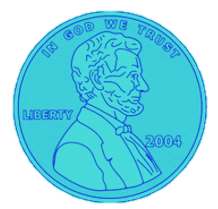 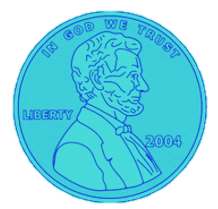 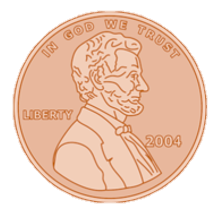 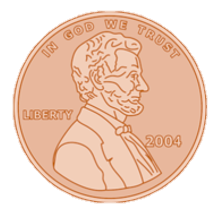 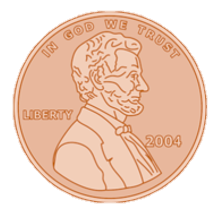 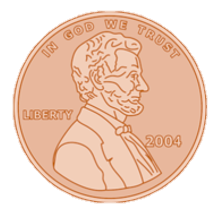 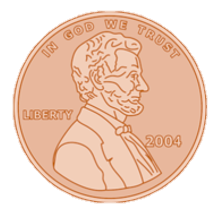 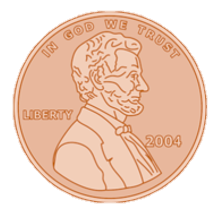 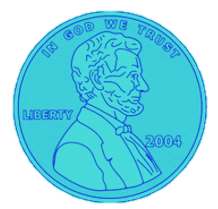 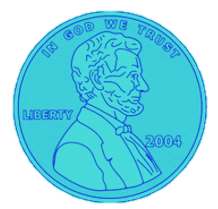 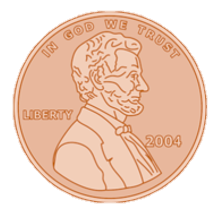 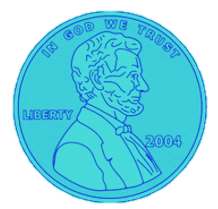 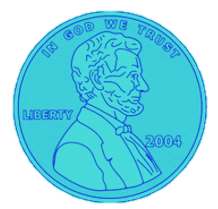 Tier One
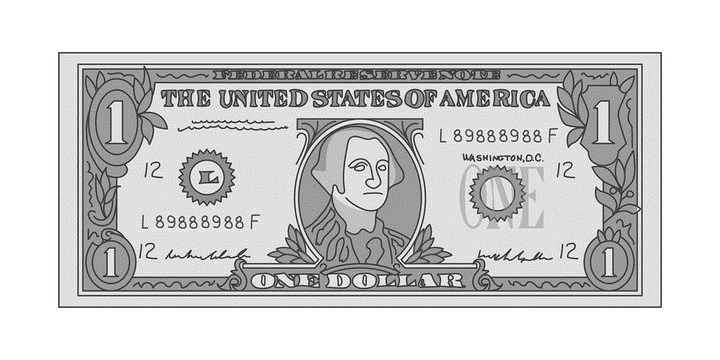 Level One: $0.08
Level Two: $0.09
2
12/14/2021
© 2021 Moak Casey
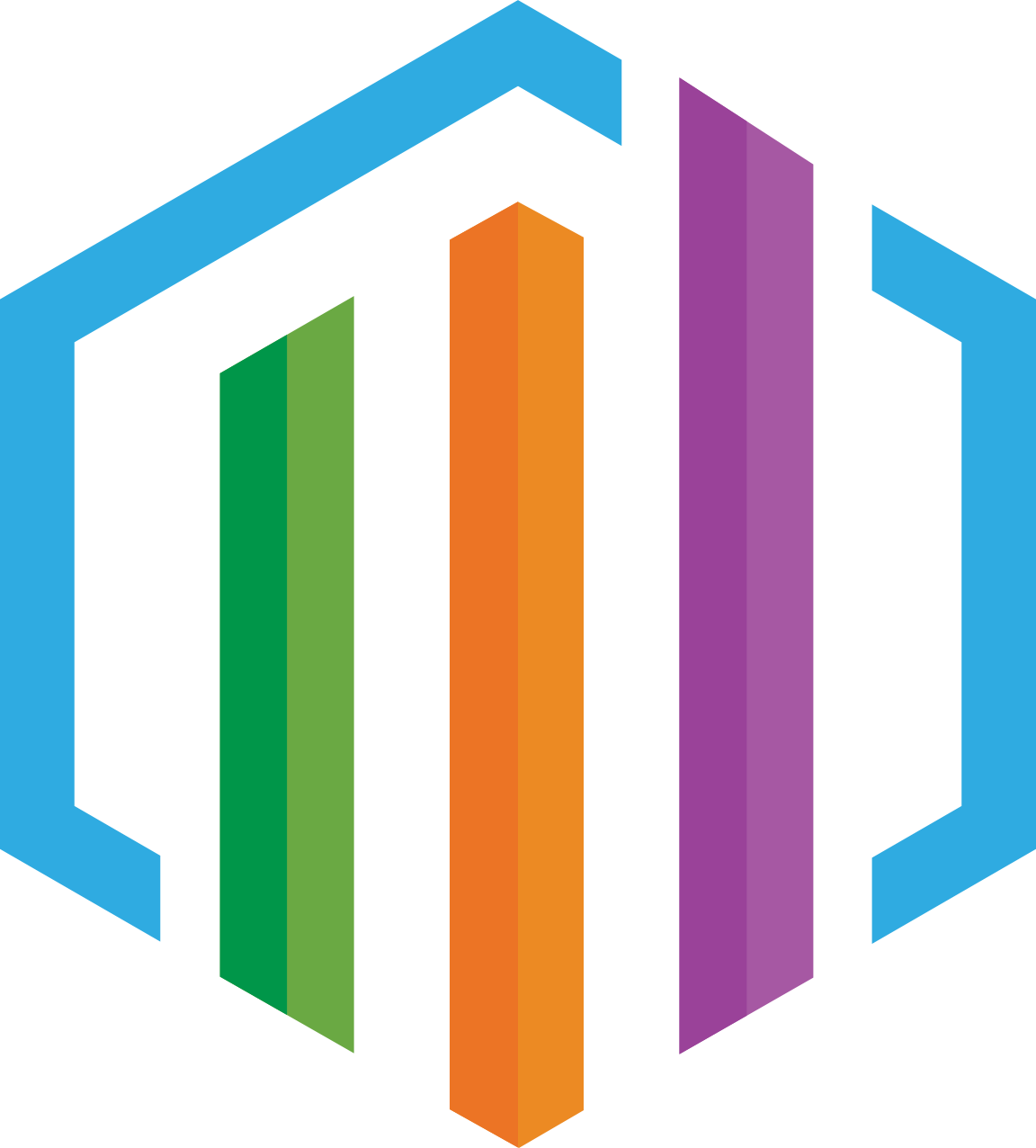 M&O Tax Rate
Tier Two: $0.17
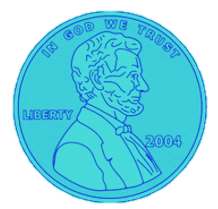 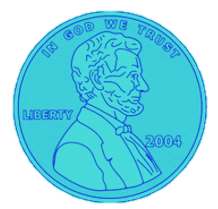 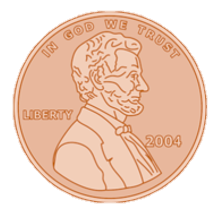 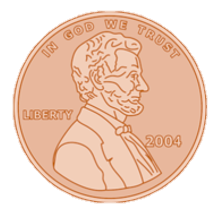 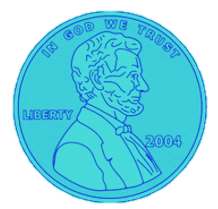 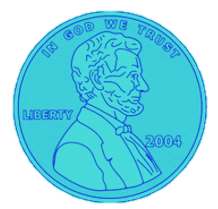 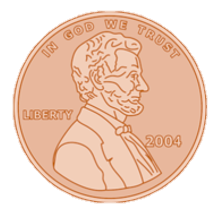 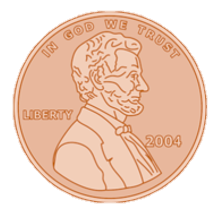 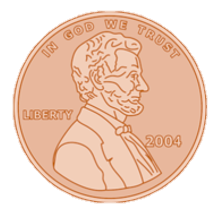 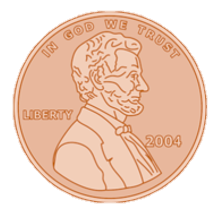 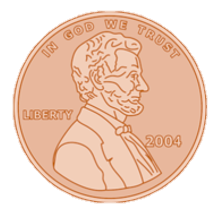 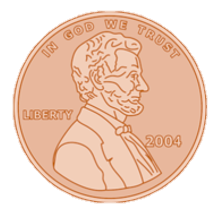 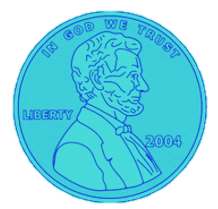 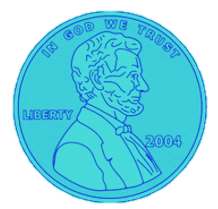 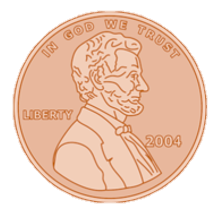 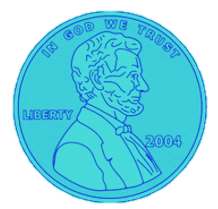 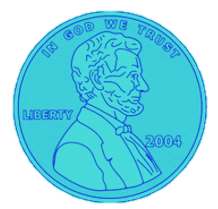 Tier One
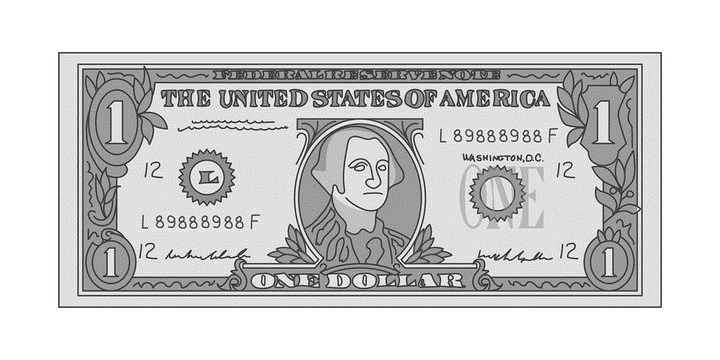 Level One: $0.08
Level Two: $0.09
The Tier One portion of a district’s rate is subject to ongoing compression due to HB 3 (2019). Prior to HB 3, most districts had a Tier One rate of $1.00.

After HB 3, districts Tier One rate is determined by various formulas that depend on estimated statewide property value growth and local property value growth.
TEA notifies districts of the highest Tier One rate they can adopt each summer through the Local Property Value Survey.
3
12/14/2021
© 2021 Moak Casey
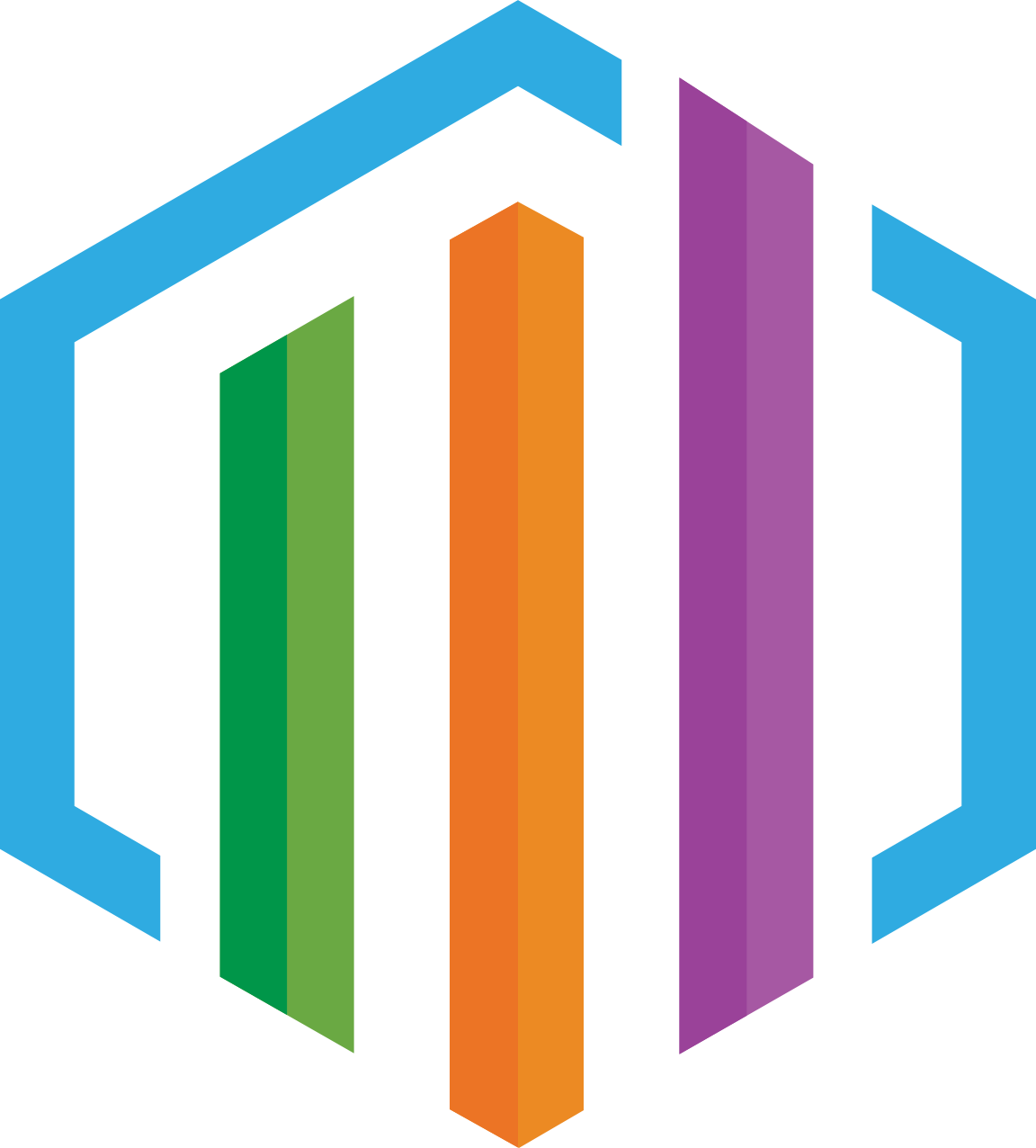 |
M&O Tax Rate
Tier One Compression
LOCAL COMPRESSION
STATEWIDE COMPRESSION
Determined by statutory formula that depends on Comptroller’s estimate of projected statewide property value growth. 
Projected growth in excess of 2.5% results in statewide compression.
The Texas Legislature can choose to fund additional statewide compression above the statutory formula.
Applies to every school district, regardless of their individual property value growth.
Determined by statutory formula that depends on local property value growth. Adjustments are made for expiring 313/311 values and LOHE.
Local growth in excess of 2.5% could result in additional compression.
Local compression will impact individual school districts differently.
4
12/14/2021
© 2021 Moak Casey
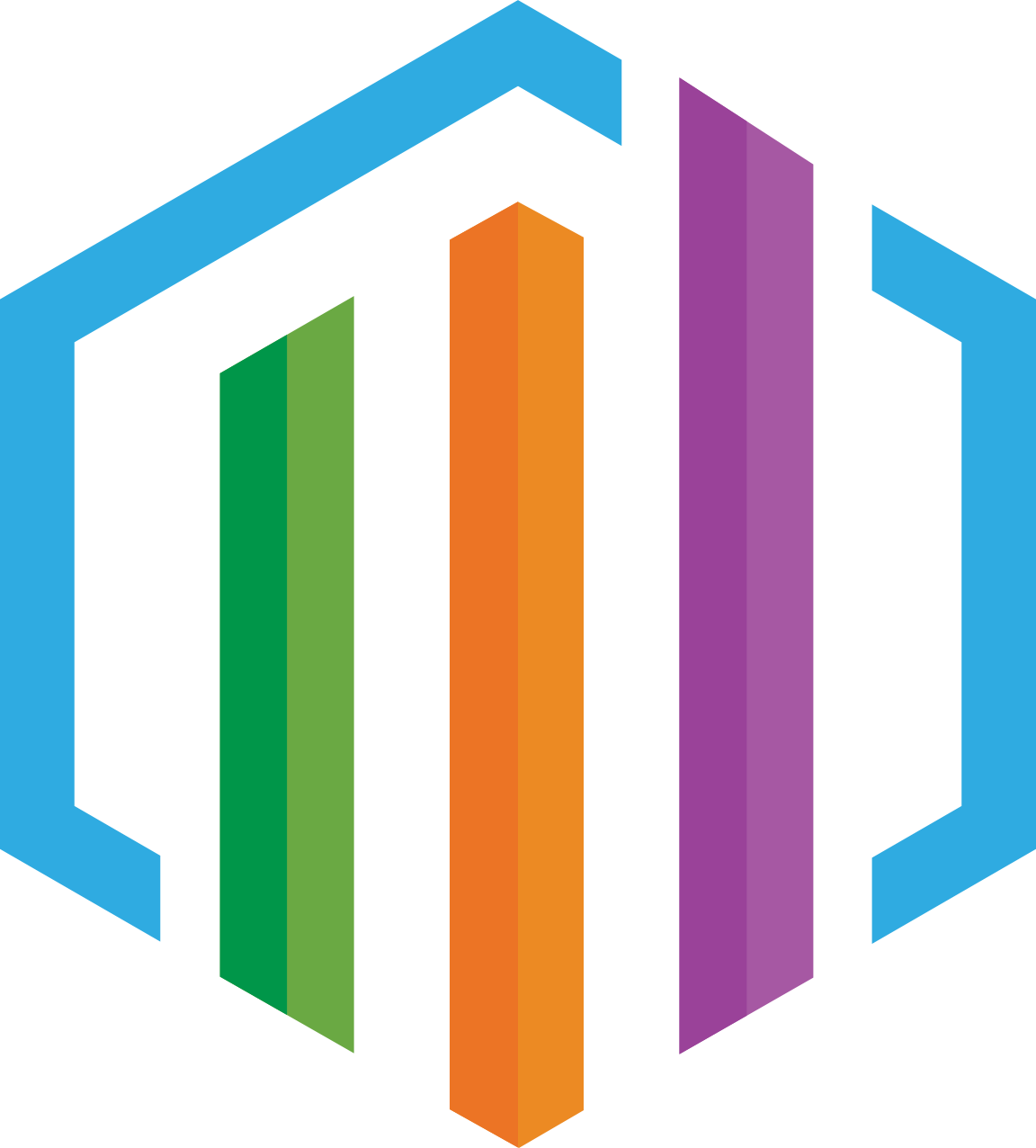 |
M&O Tax Rate
Tier One Compression
LOCAL COMPRESSION
STATEWIDE COMPRESSION
TY 2019: N/A

TY 2020:(and beyond)
TY 2019: 93%
Set by HB 3
TY 2020: 91.64%Calculated based on Comptroller’s estimated statewide property value growth of 4.01%. 

TY 2021: 91.34%Comptroller’s estimated statewide property value growth is 1.84%. However, Legislature funded additional compression of 0.3%.  

TY 2022: 89.41%Comptroller’s estimated statewide property value growth is 4.36%. Legislature funded additional compression of 0.3%.
Districts with more than 2.5  percent value growth could be subject to additional rate compression.
5
12/14/2021
© 2021 Moak Casey
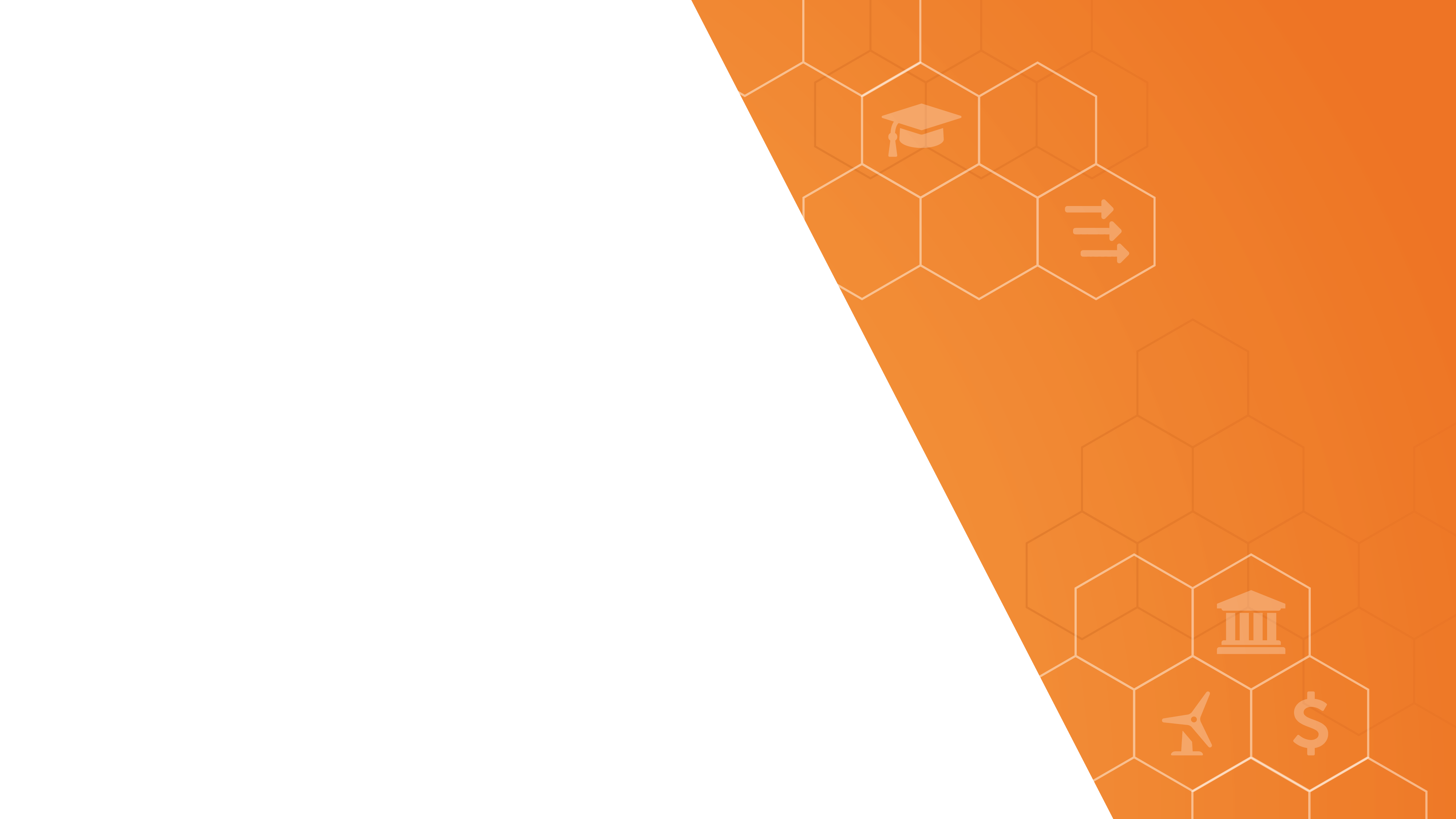 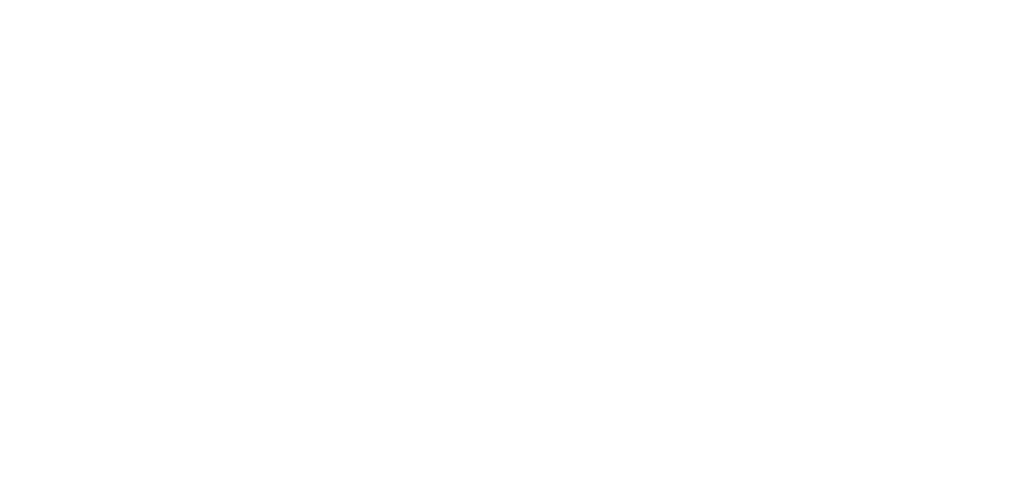 TY 2020
Tier One
Compression
6
12/6/2021
© 2021 Moak Casey
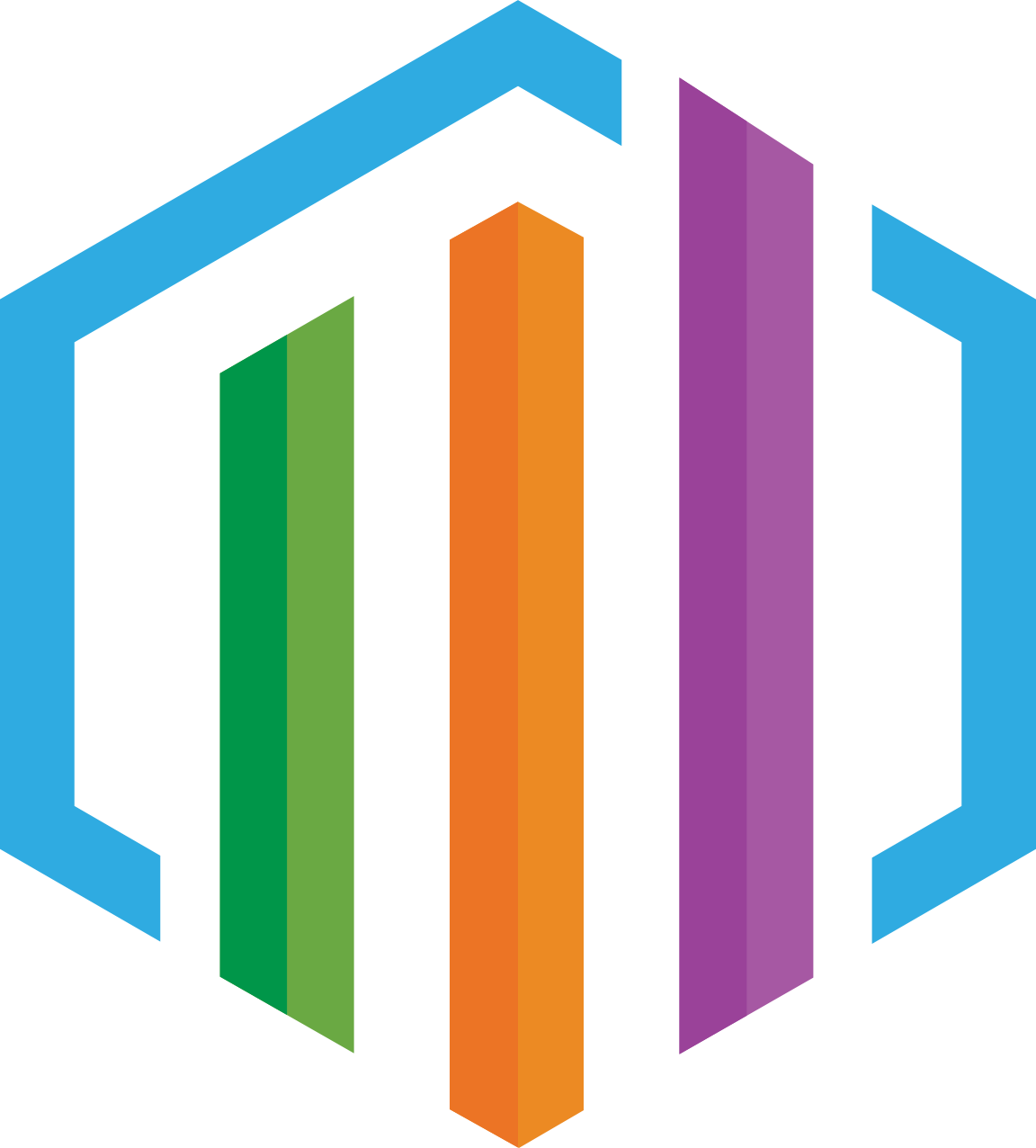 TY 2020
|
M&O Tax Rate
Tier One Compression
Est. property value growth of 4.01% in 2020 meant automaticcompression of at least $0.0136 statewide.
$0.9164
Tax Compression
Under HB 3(assuming prior year Tier One rate of $0.93)
$0.8247
7
12/14/2021
© 2021 Moak Casey
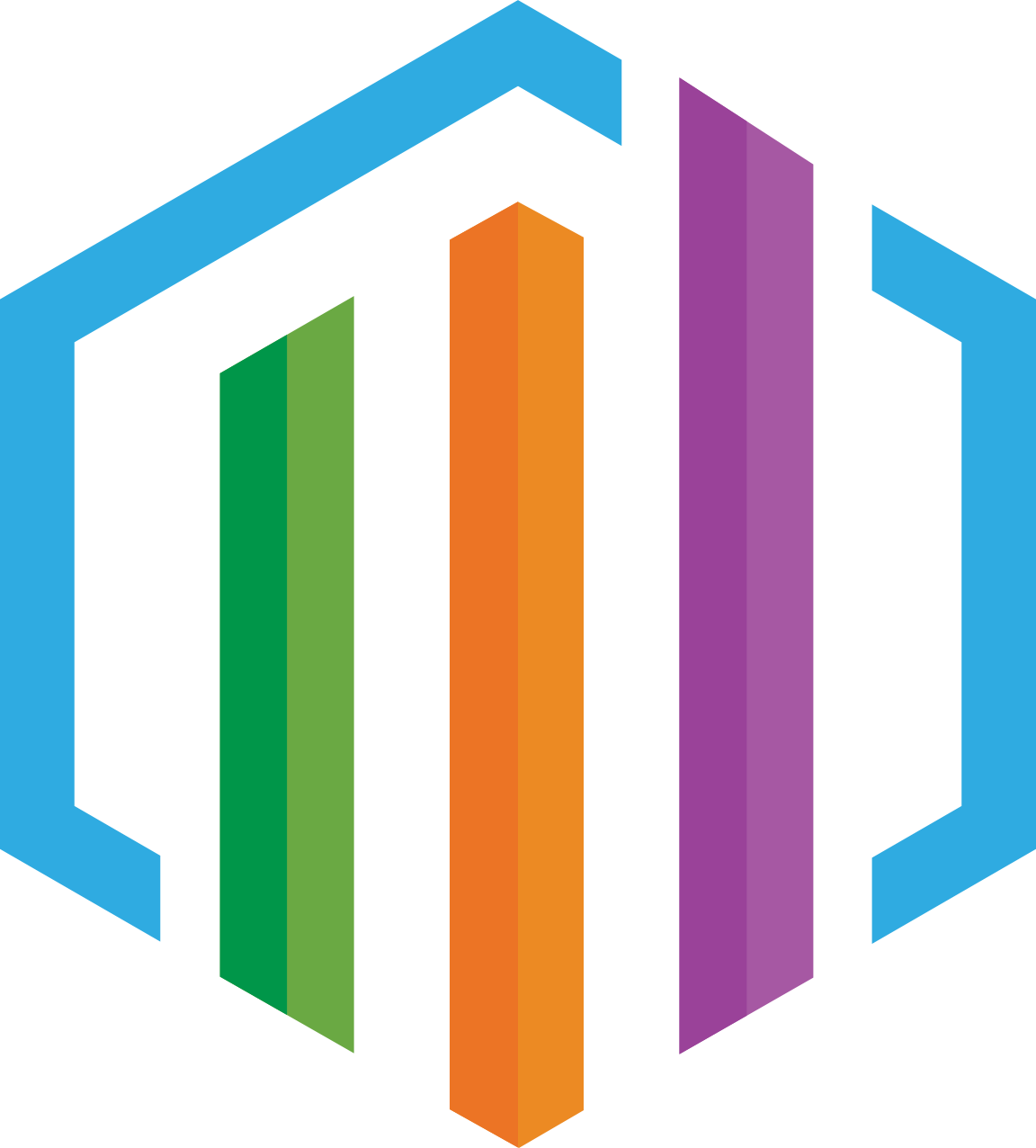 TY 2020
|
M&O Tax Rate
Tier One Compression
$0.9164
Tax Compression
Under HB 3(assuming prior year Tier One rate of $0.93)
Local compression didn’t kick in until value growth exceeded 4.01%.
$0.8247
8
12/14/2021
© 2021 Moak Casey
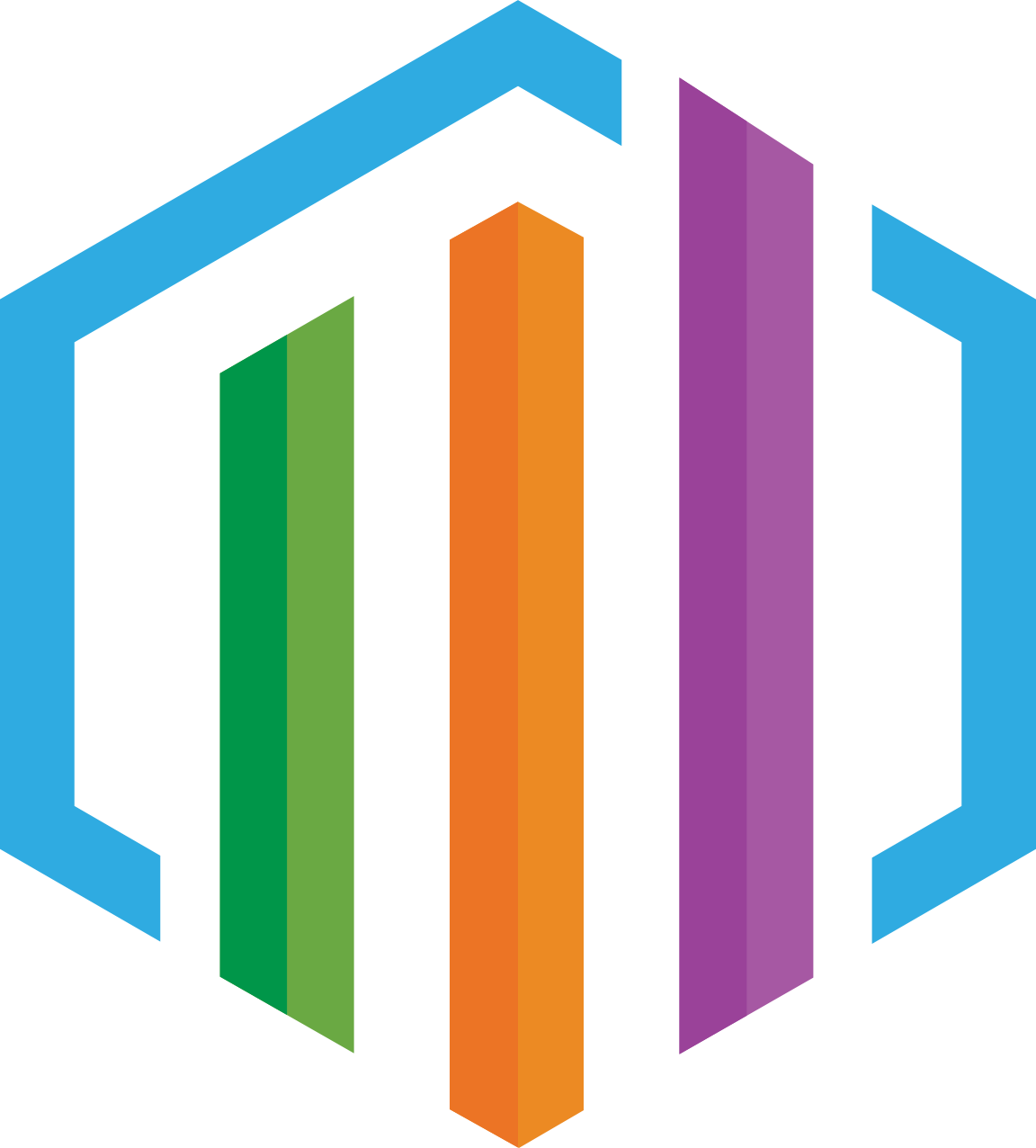 TY 2020
|
M&O Tax Rate
Tier One Compression
$0.9164
Tax Compression
Under HB 3(assuming prior year Tier One rate of $0.93)
HB 3 created a compression floor at 90% of statewide compression rate.
$0.8247
9
12/14/2021
© 2021 Moak Casey
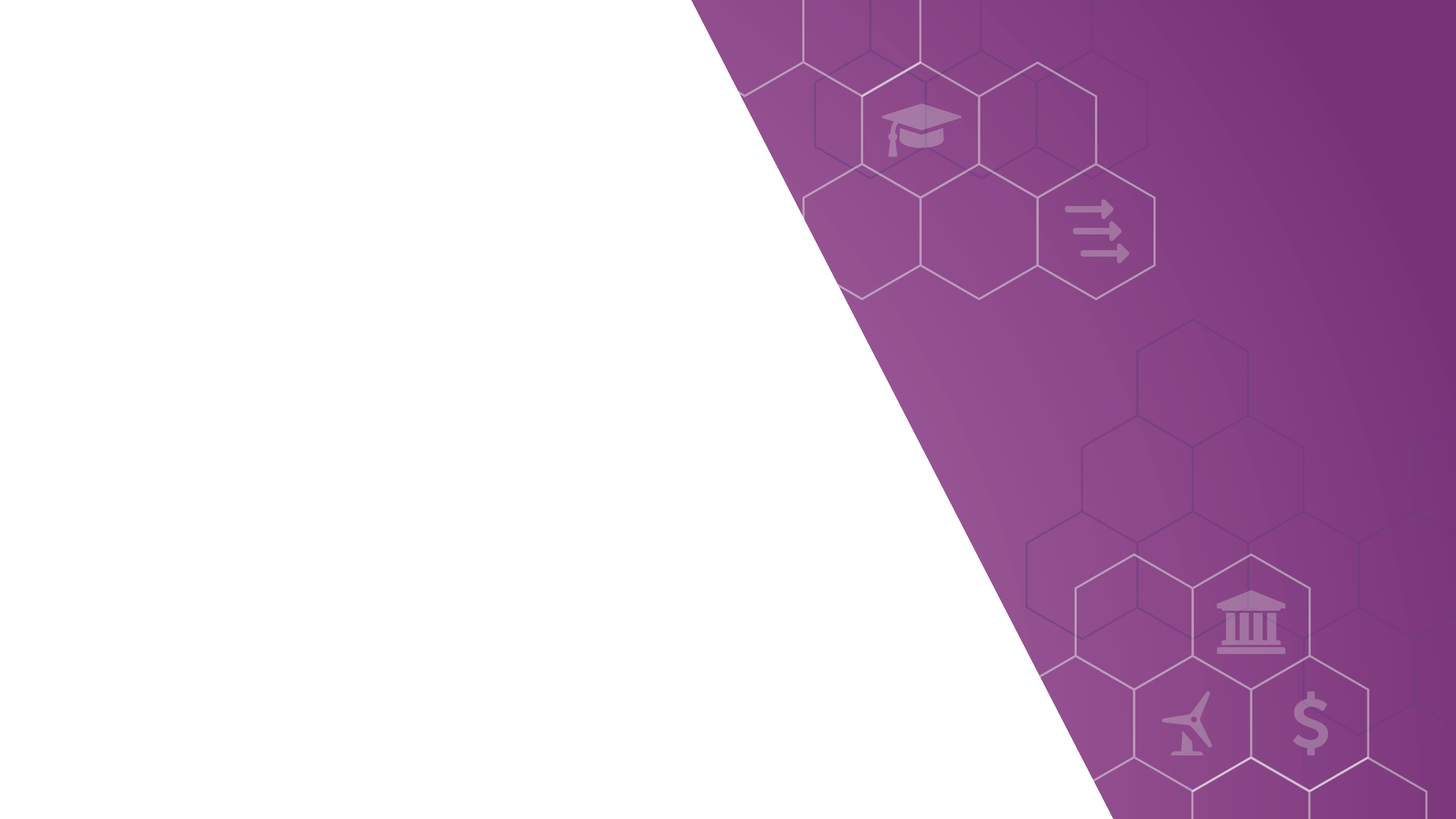 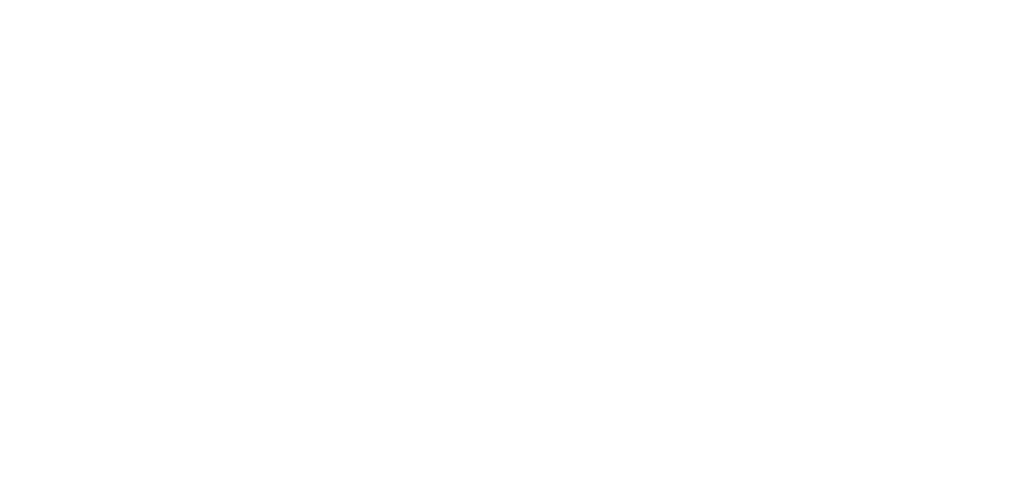 TY 2021
Tier One
Compression
10
12/14/2021
© 2021 Moak Casey
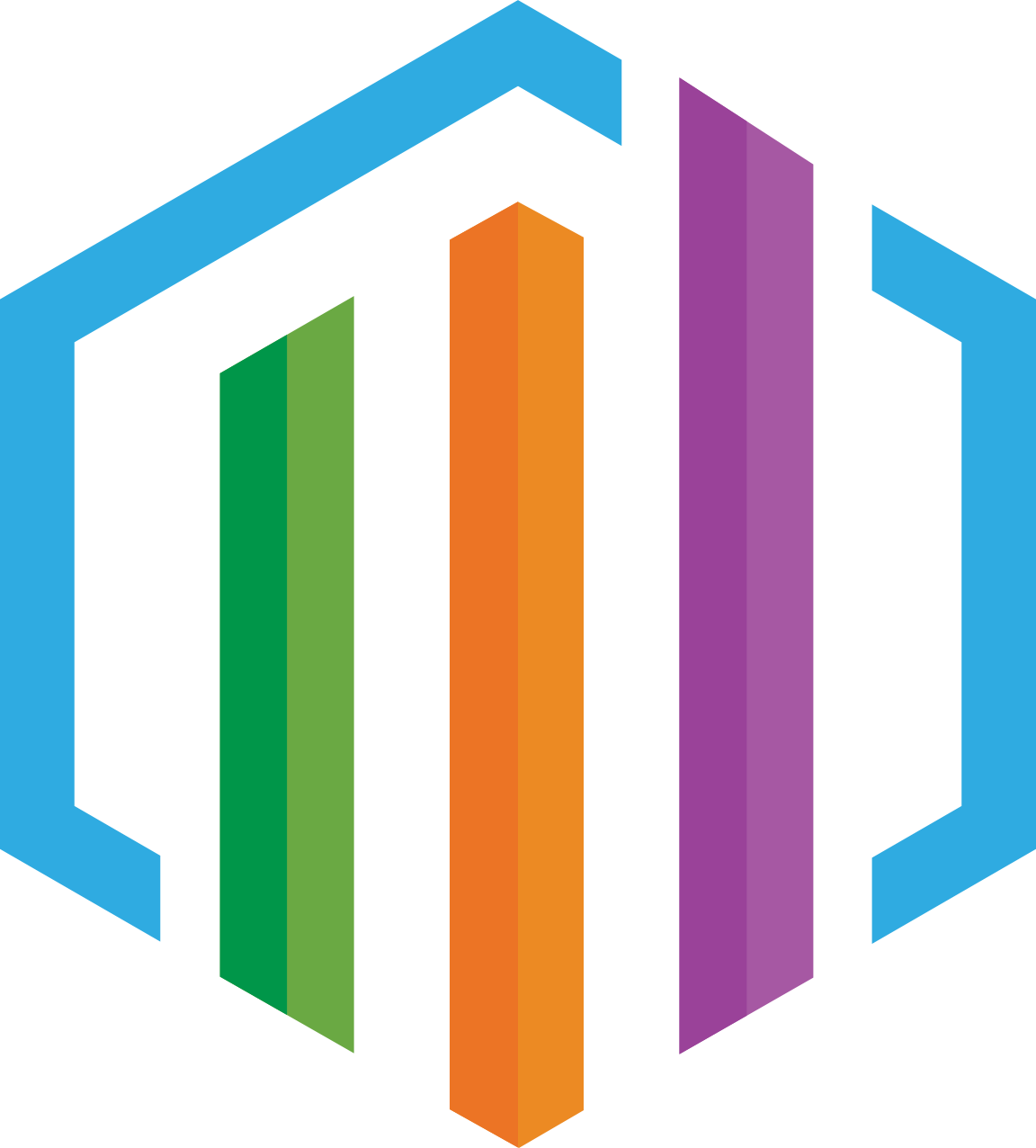 TY 2021
|
M&O Tax Rate
Tier One Compression
Est. property value growth of 1.84% means no statewide compression from formula. Lege budgeted $0.030 of addt’l compression.
$0.9134
Tax Compression
Under HB 3(assuming prior year Tier One rate of $0.9164)
$0.8220
11
12/14/2021
© 2021 Moak Casey
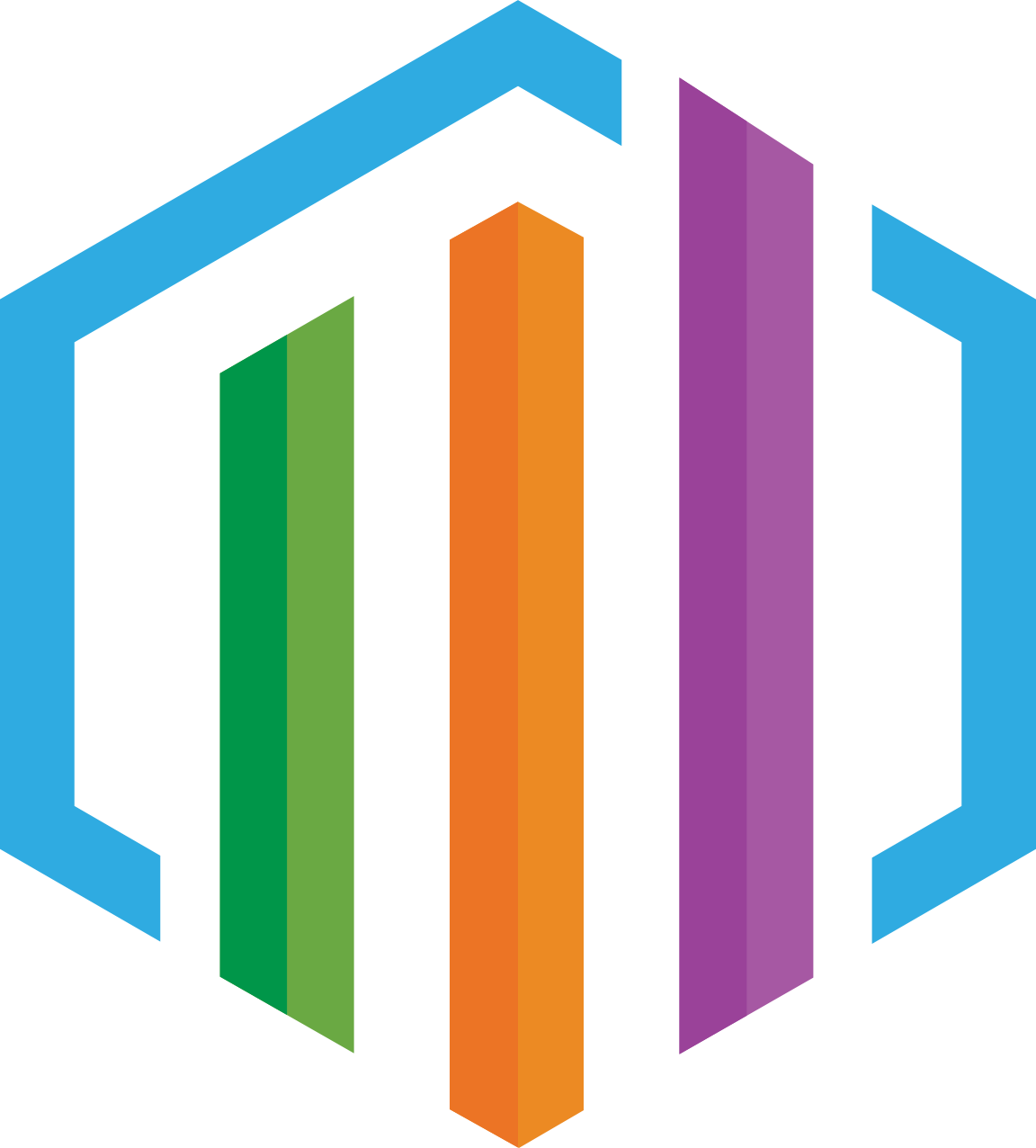 TY 2021
|
M&O Tax Rate
Tier One Compression
$0.9134
Tax Compression
Under HB 3(assuming prior year Tier One rate of $0.9164)
Local compression begins at value growth >2.8%.
$0.8220
12
12/14/2021
© 2021 Moak Casey
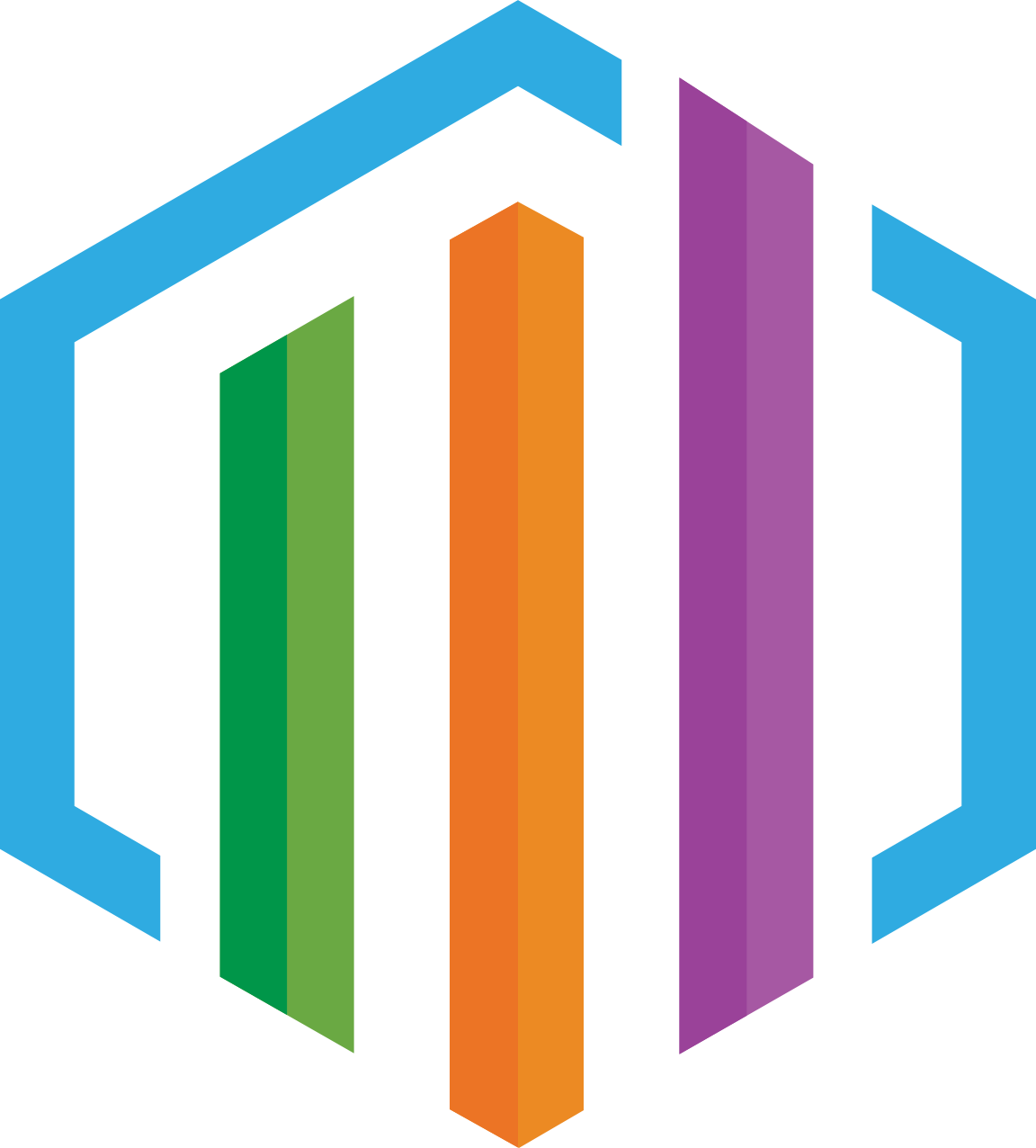 TY 2021
|
M&O Tax Rate
Tier One Compression
$0.9134
Tax Compression
Under HB 3(assuming prior year Tier One rate of $0.9164)
90% floor decreases with statewide compression rate.
$0.8220
13
12/14/2021
© 2021 Moak Casey
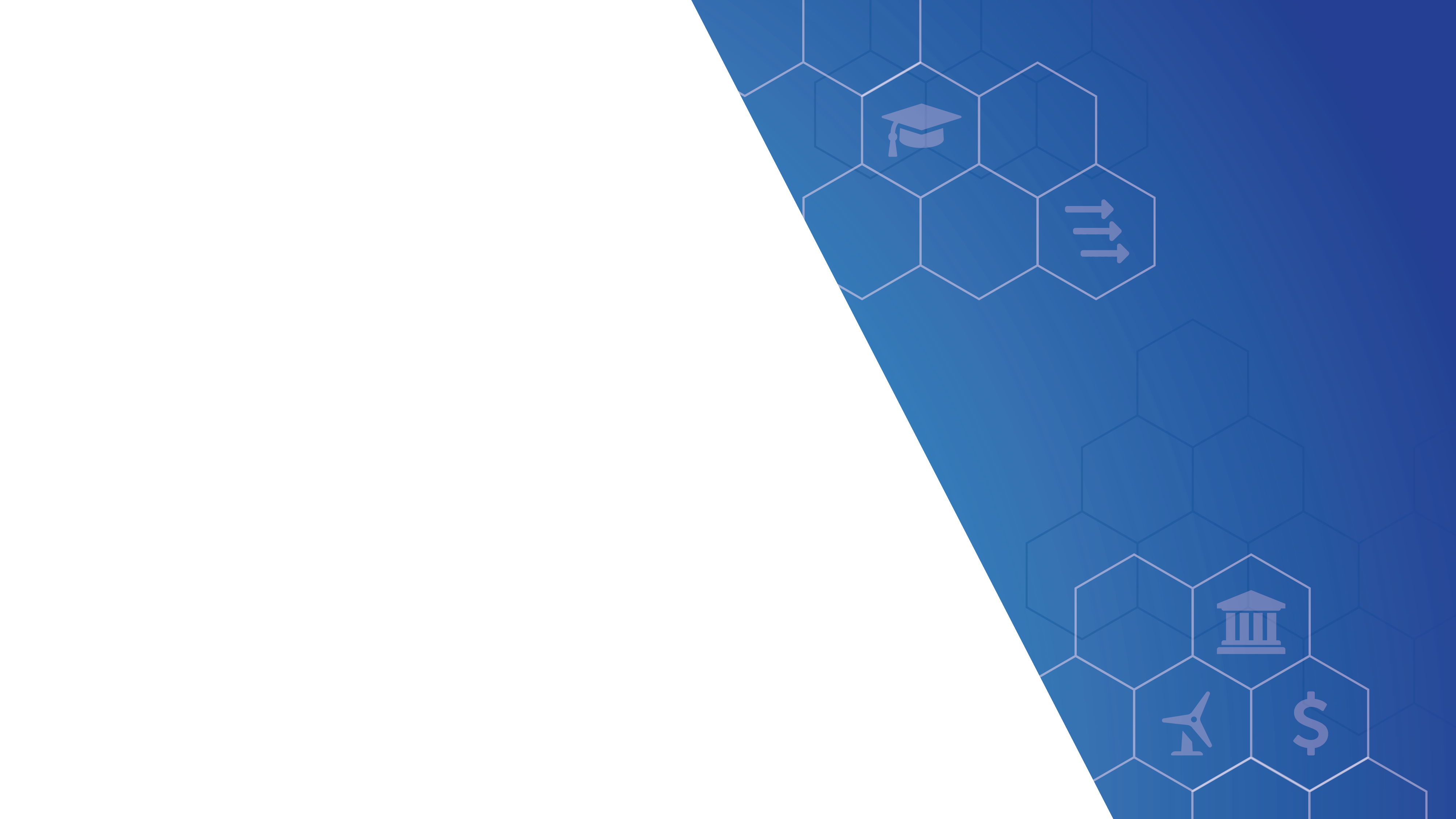 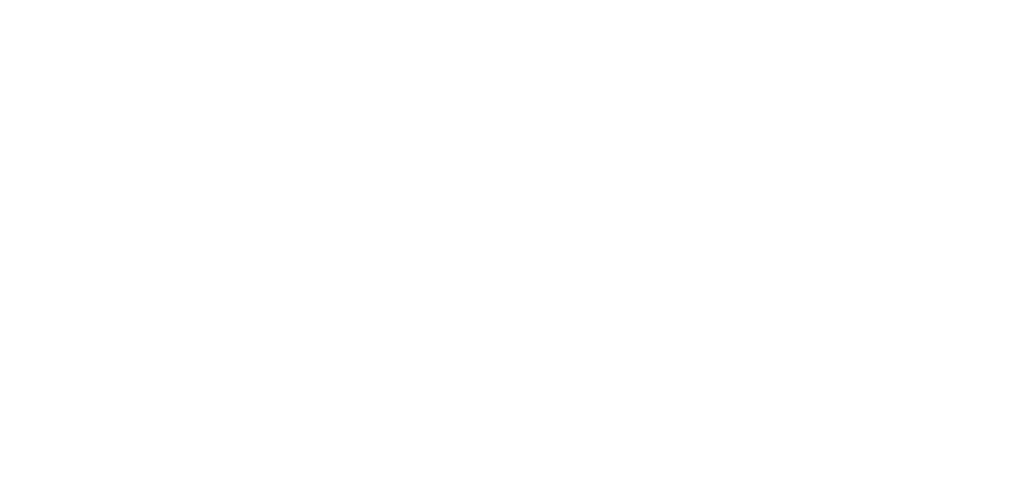 TY 2022
Tier One
Compression
14
12/6/2021
© 2021 Moak Casey
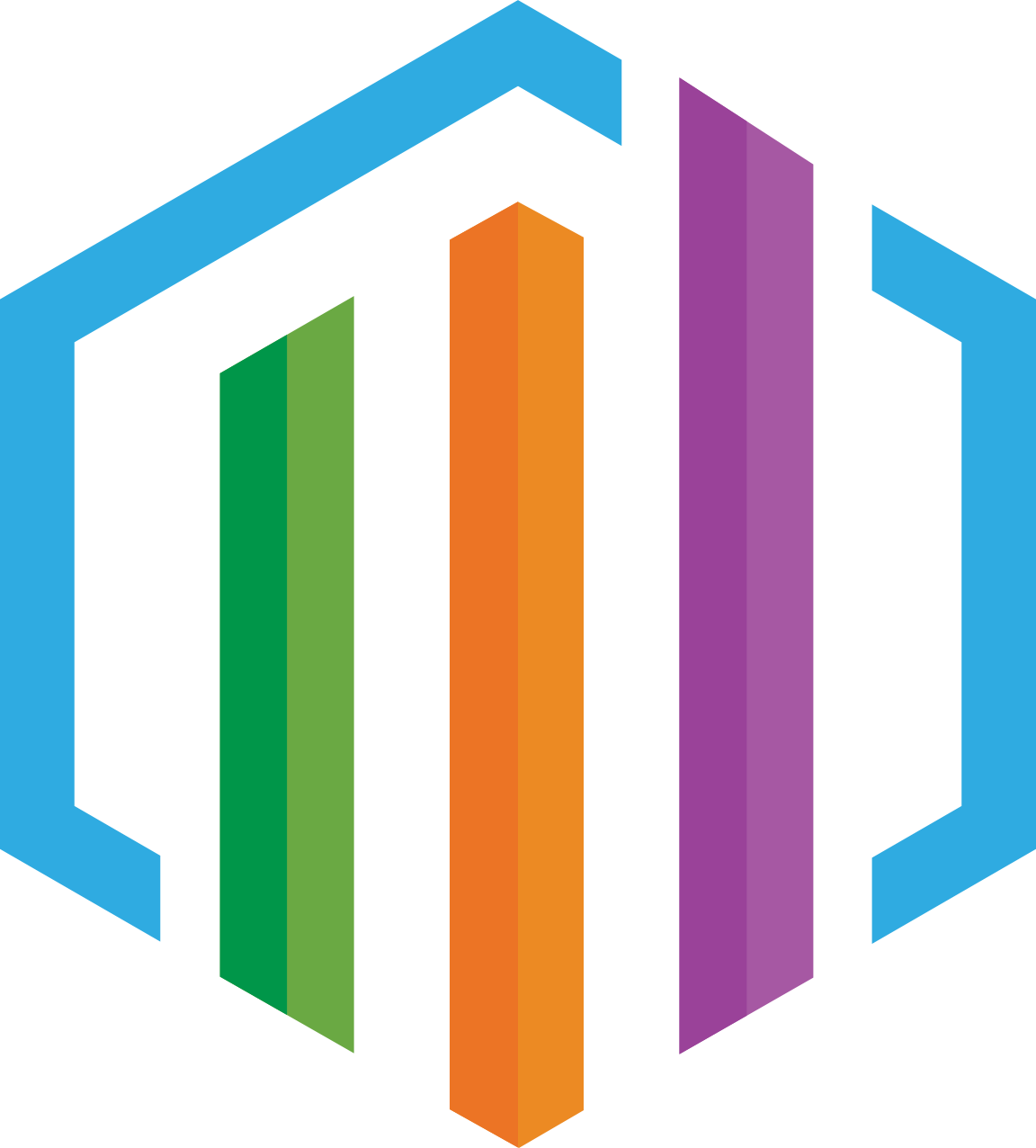 TY 2022
|
M&O Tax Rate
Tier One Compression
Est. property value growth of 4.36% brings state compression rate to $0.8971. Lege budgeted $0.030 of addt’l compression.
Tax Compression
Under HB 3(assuming prior year Tier One rate of $0.9134)
$0.8941
$0.8046
15
12/14/2021
© 2021 Moak Casey
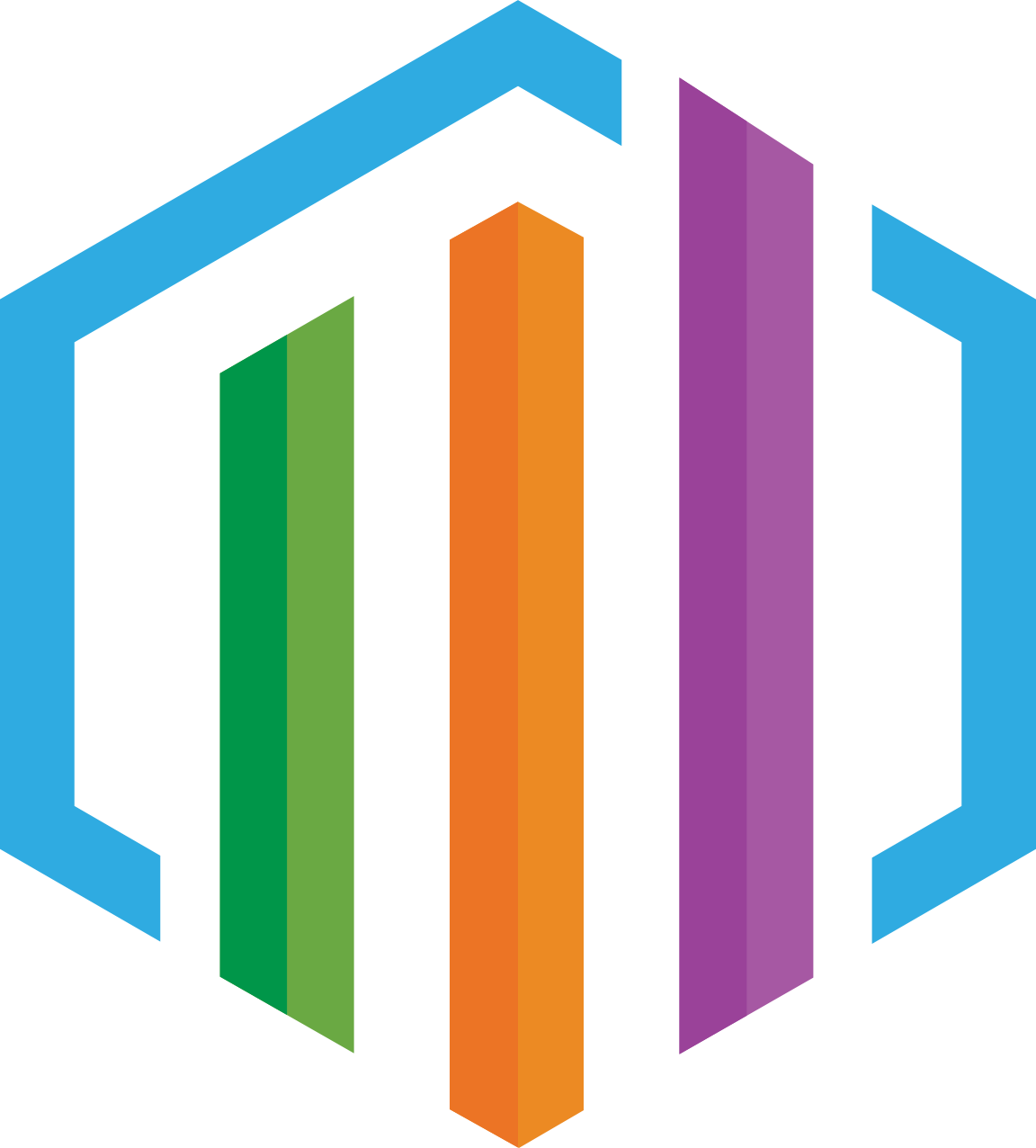 TY 2022
|
M&O Tax Rate
Tier One Compression
Tax Compression
Under HB 3(assuming prior year Tier One rate of $0.9134)
$0.8941
Local compression begins at value growth >4.7%.
$0.8046
16
12/14/2021
© 2021 Moak Casey
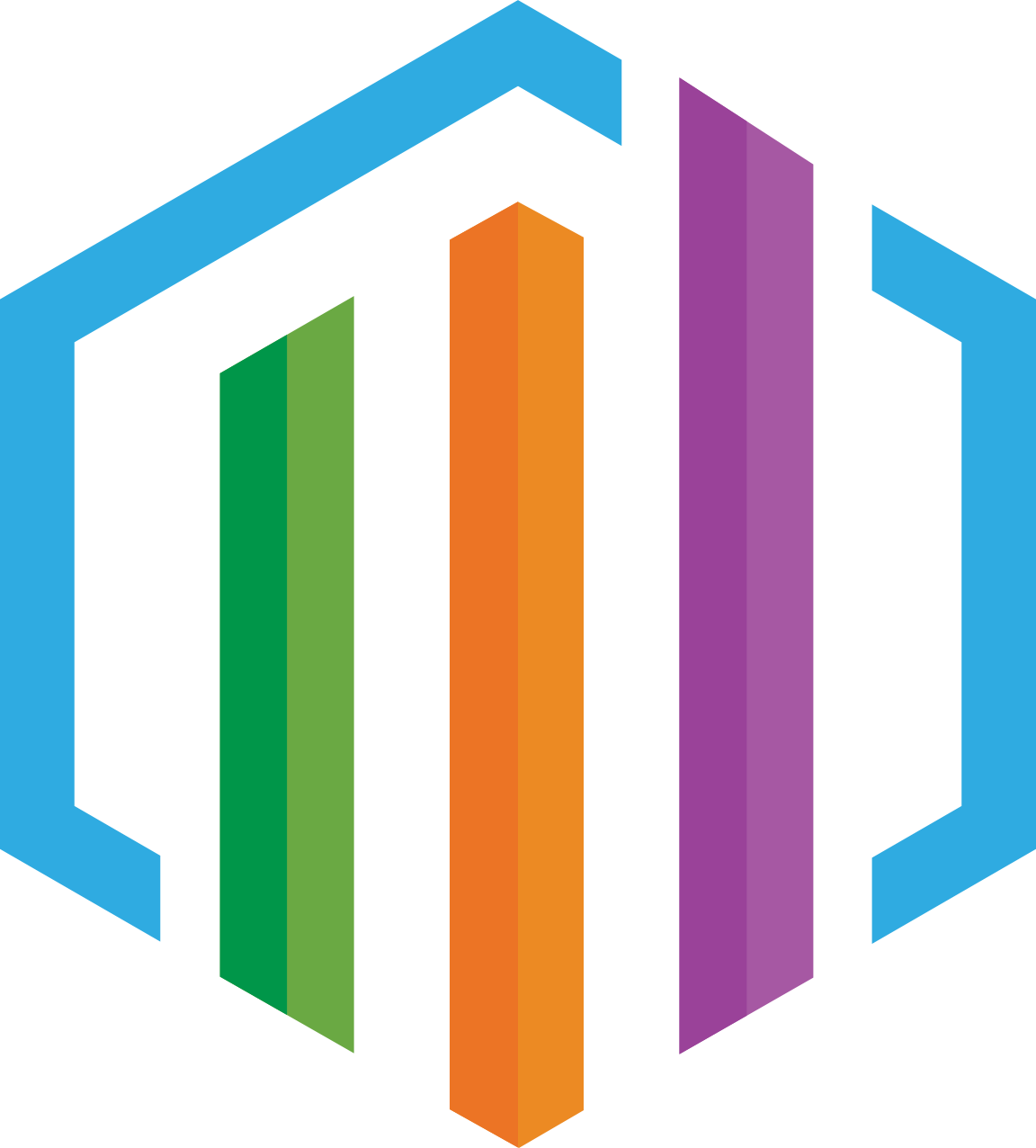 TY 2022
|
M&O Tax Rate
Tier One Compression
Tax Compression
Under HB 3(assuming prior year Tier One rate of $0.9134)
$0.8941
90% floor decreases with statewide compression rate.
$0.8046
17
12/14/2021
© 2021 Moak Casey
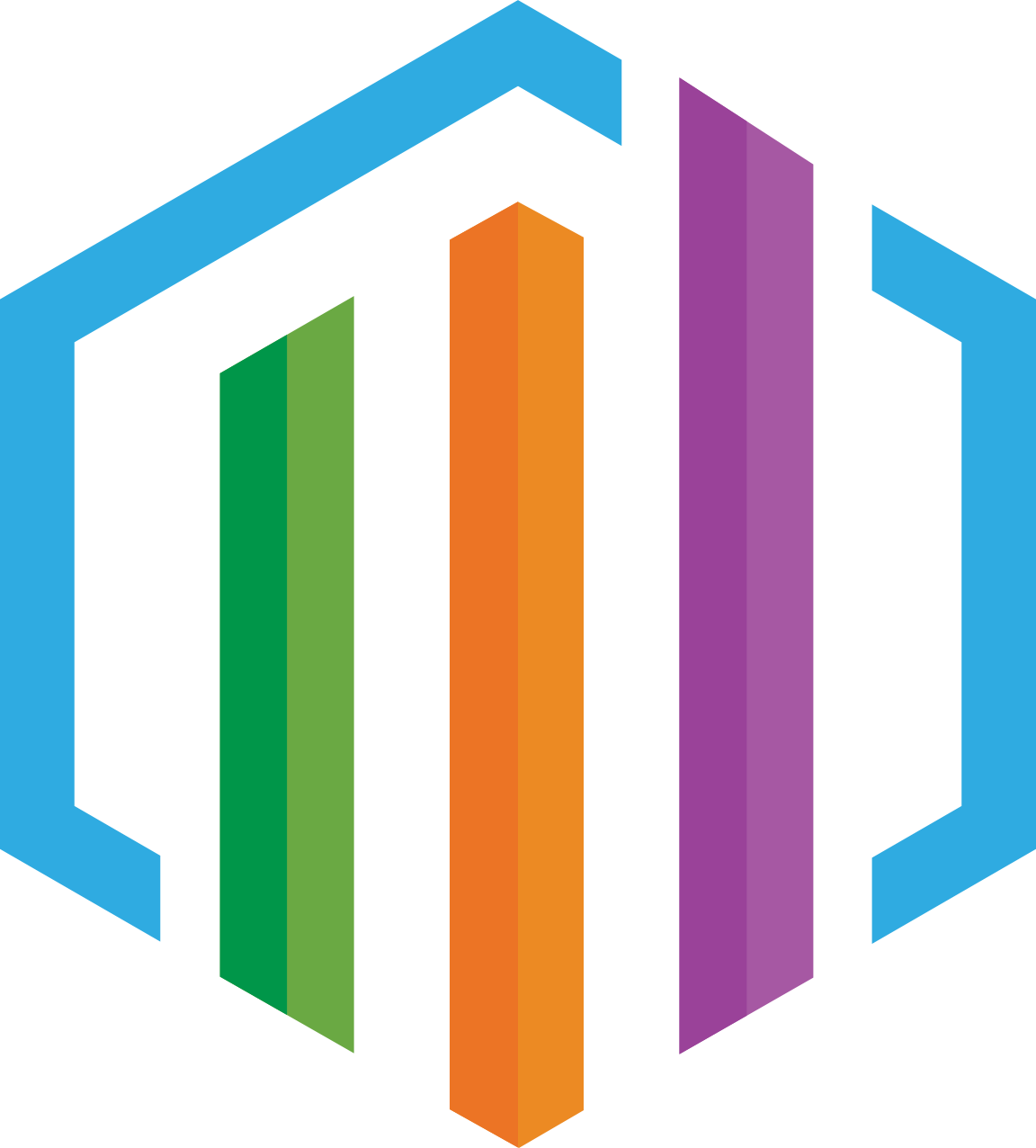 |
M&O Tax Rate
Tier One Compression
EXAMPLE ISD
TY 2019
TY 2018
$0.93
+ $0.1383
$1.00
+ $0.1700
M&O Tier One
M&O Tier Two
$1.1700
$1.0683
Total M&O Rate
HB 3 uniformly reduced districts’ SY 2019-20 Tier One rate by 93 percent.
18
12/14/2021
© 2021 Moak Casey
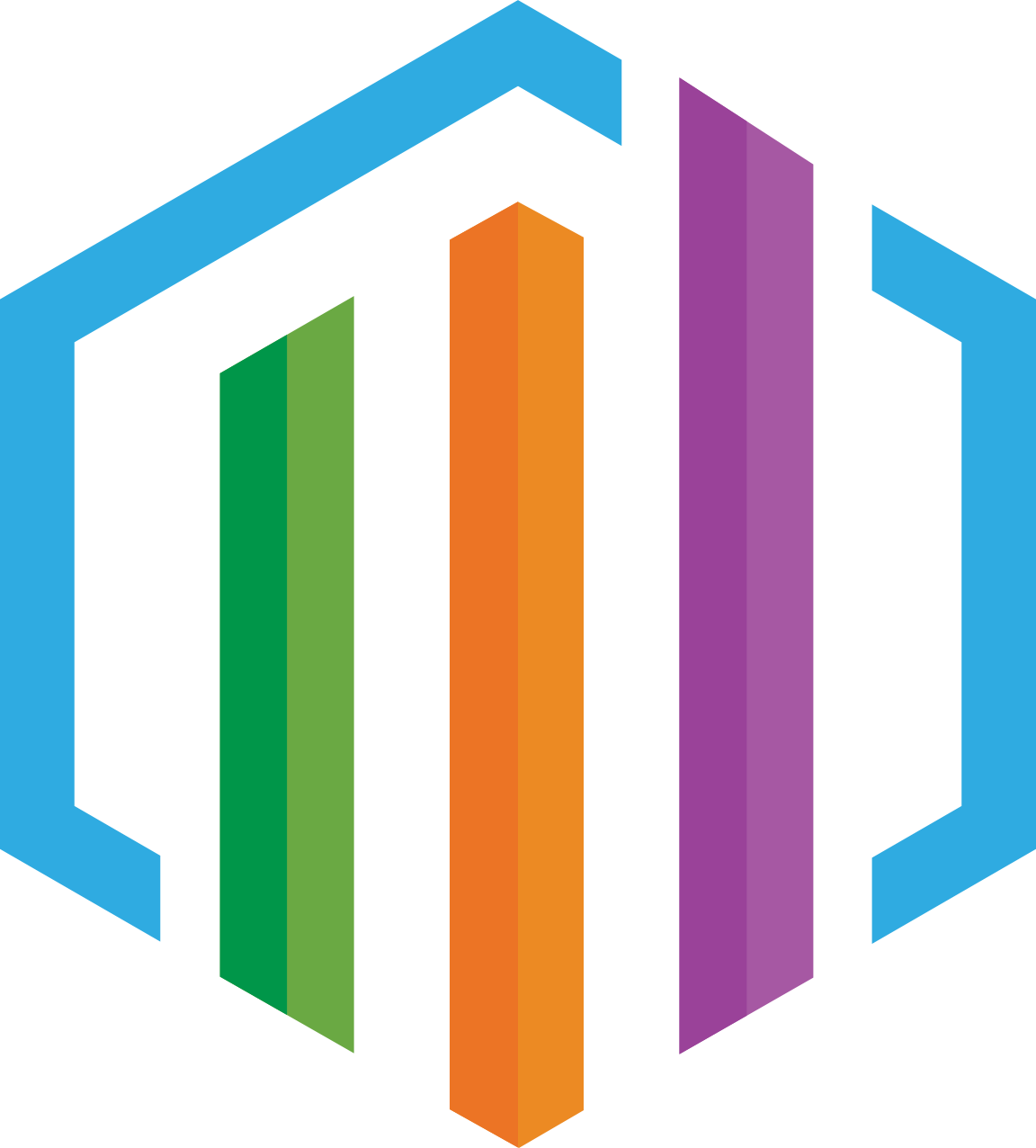 |
M&O Tax Rate
Tier One Compression
EXAMPLE ISD
TY 2020
TY 2019
TY 2018
$0.9164
+ $0.1383
$0.93
+ $0.1383
$1.00
+ $0.1700
M&O Tier One
M&O Tier Two
$1.0547
$1.1700
$1.0683
Total M&O Rate
Compression in SY 2020-21 and beyond is based on statewide value growth and local property value growth.
19
12/14/2021
© 2021 Moak Casey
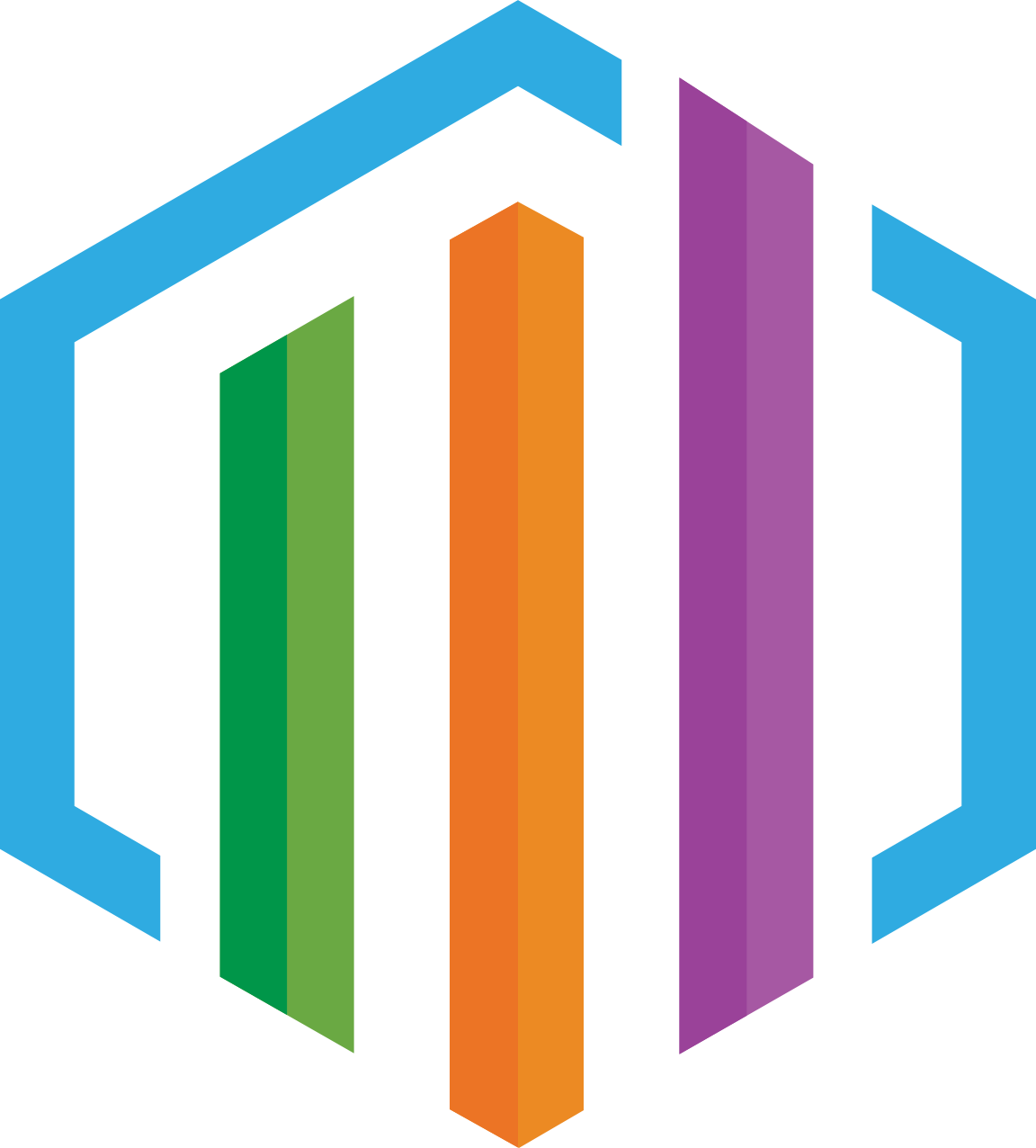 |
M&O Tax Rate
Tier One Compression
EXAMPLE ISD
TY 2020
TY 2021
$0.9164
+ $0.1383
$0.9134
+ $0.1383
M&O Tier One
M&O Tier Two
$1.0547
$1.0517
Total M&O Rate
Statewide value growth was projected to be <2.5%, but Legislature funded $0.003 in additional Tier One Compression.
20
12/14/2021
© 2021 Moak Casey
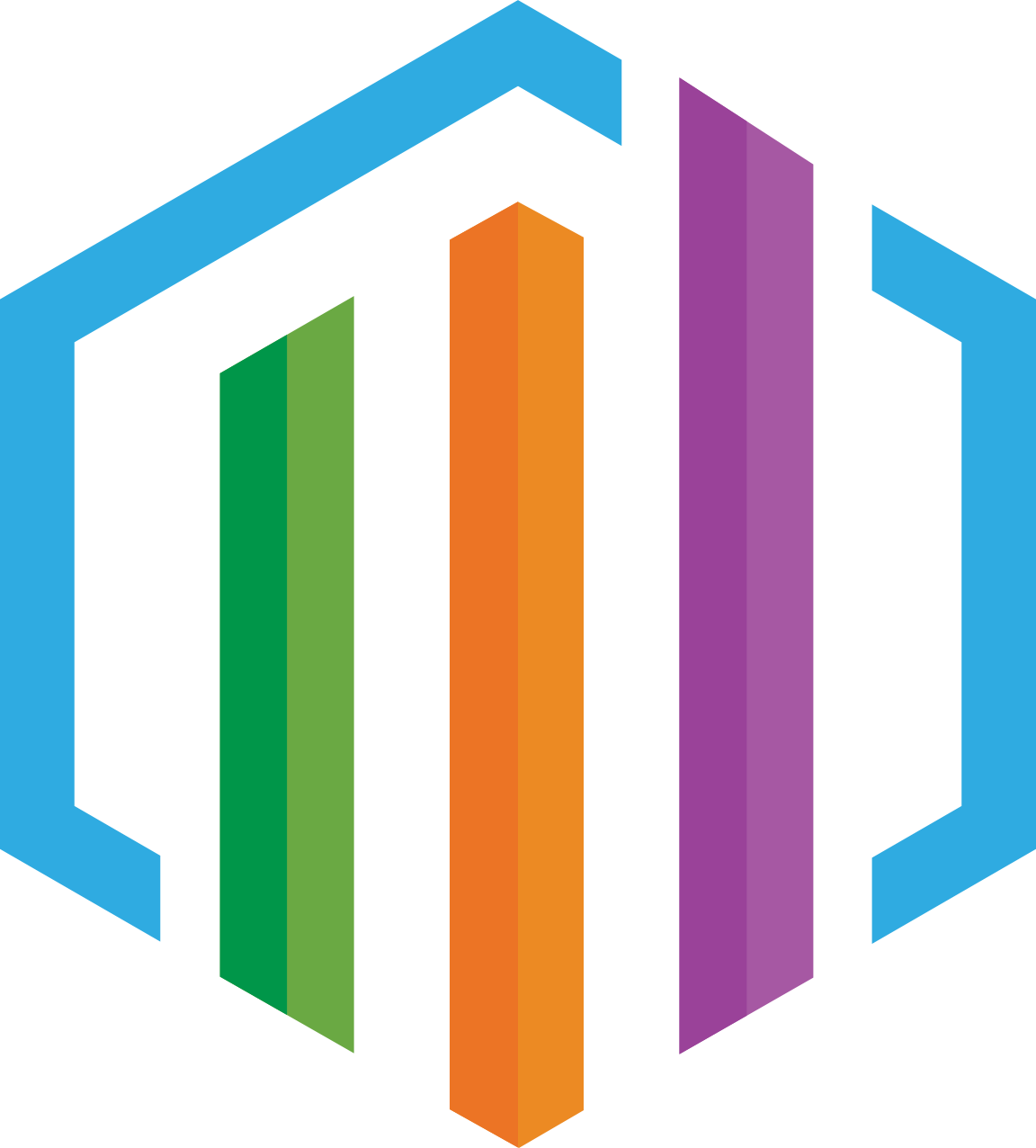 |
M&O Tax Rate
Tier One Compression
EXAMPLE ISD
TY 2020
TY 2022
TY 2021
$0.9164
+ $0.1383
$0.8941
+ $0.1383
$0.9134
+ $0.1383
M&O Tier One
M&O Tier Two
$1.0547
$1.0324
$1.0517
Total M&O Rate
Statewide value growth is projected to be 4.36%.Legislature funded $0.003 in additional Tier One Compression.
21
12/14/2021
© 2021 Moak Casey
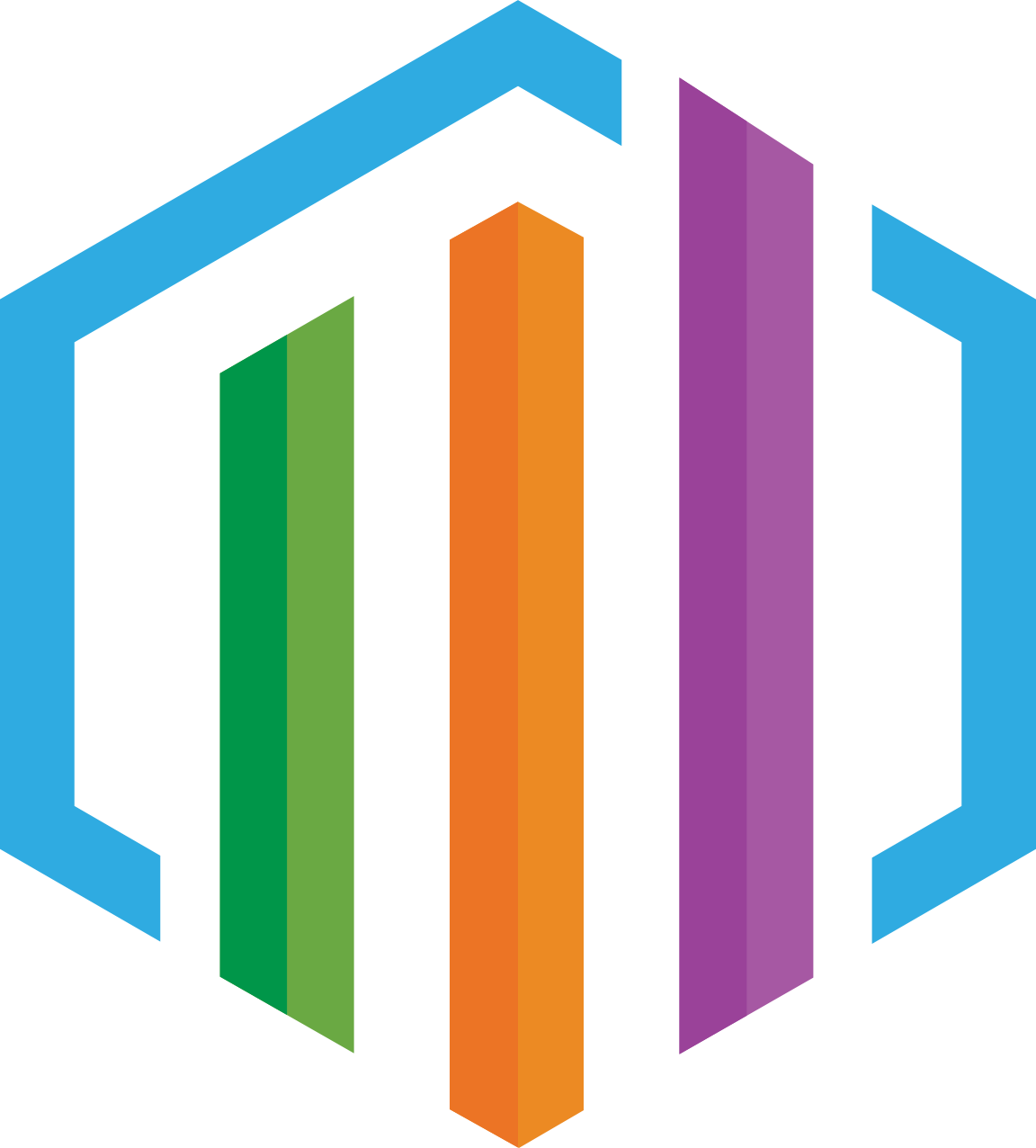 How is value growth calculated?
TY 2021
Tax Compression
Under HB 3
$0.9134
$0.8220
22
12/14/2021
© 2021 Moak Casey
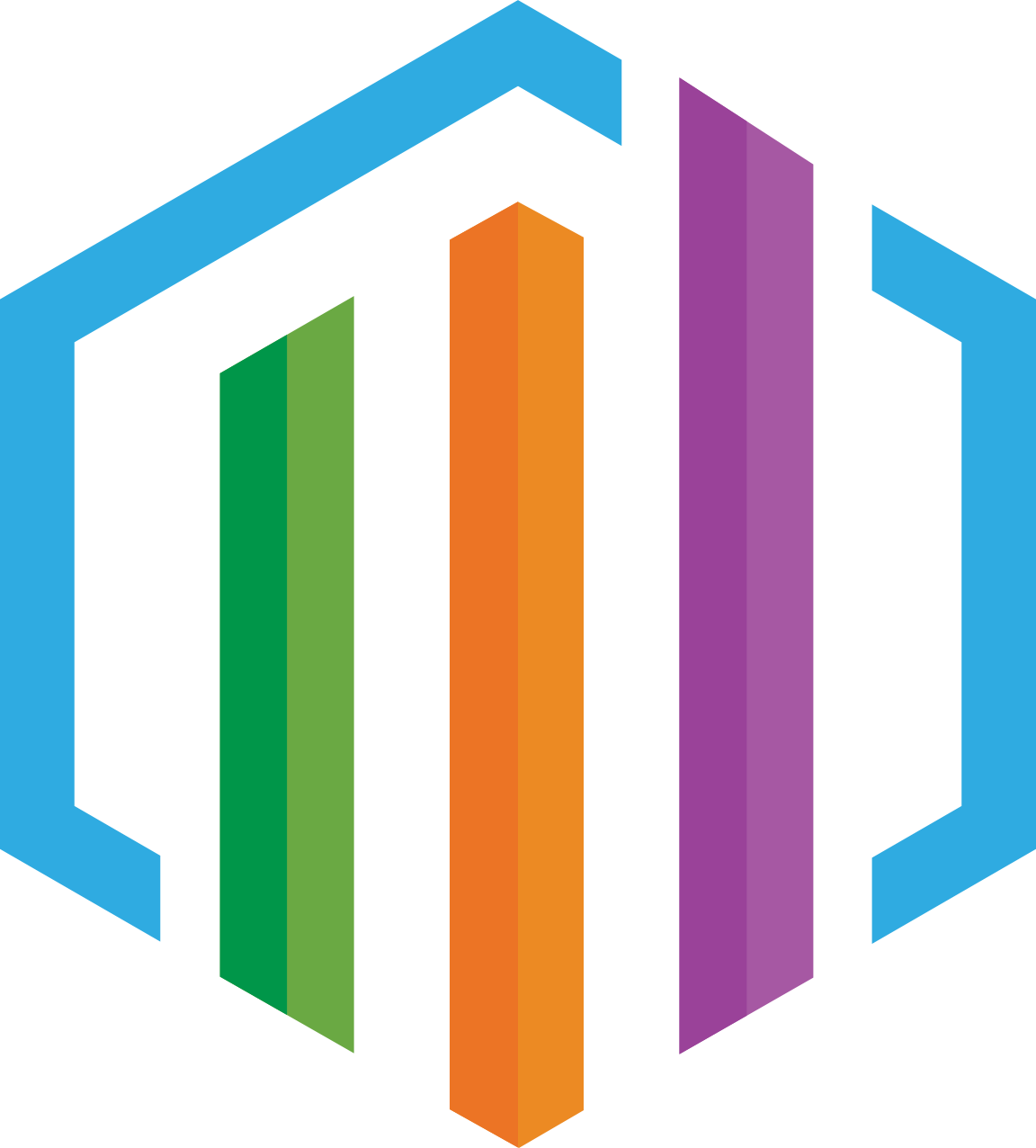 How is value growth calculated?
Value growth is determined by data collected through the Local Property Value Survey administered by TEA.
School districts are responsible for correctly interpreting CAD reports and submitting that information on the LPVS.
Tier One rates are finalized by TEA by the end of August each year.
23
12/14/2021
© 2021 Moak Casey
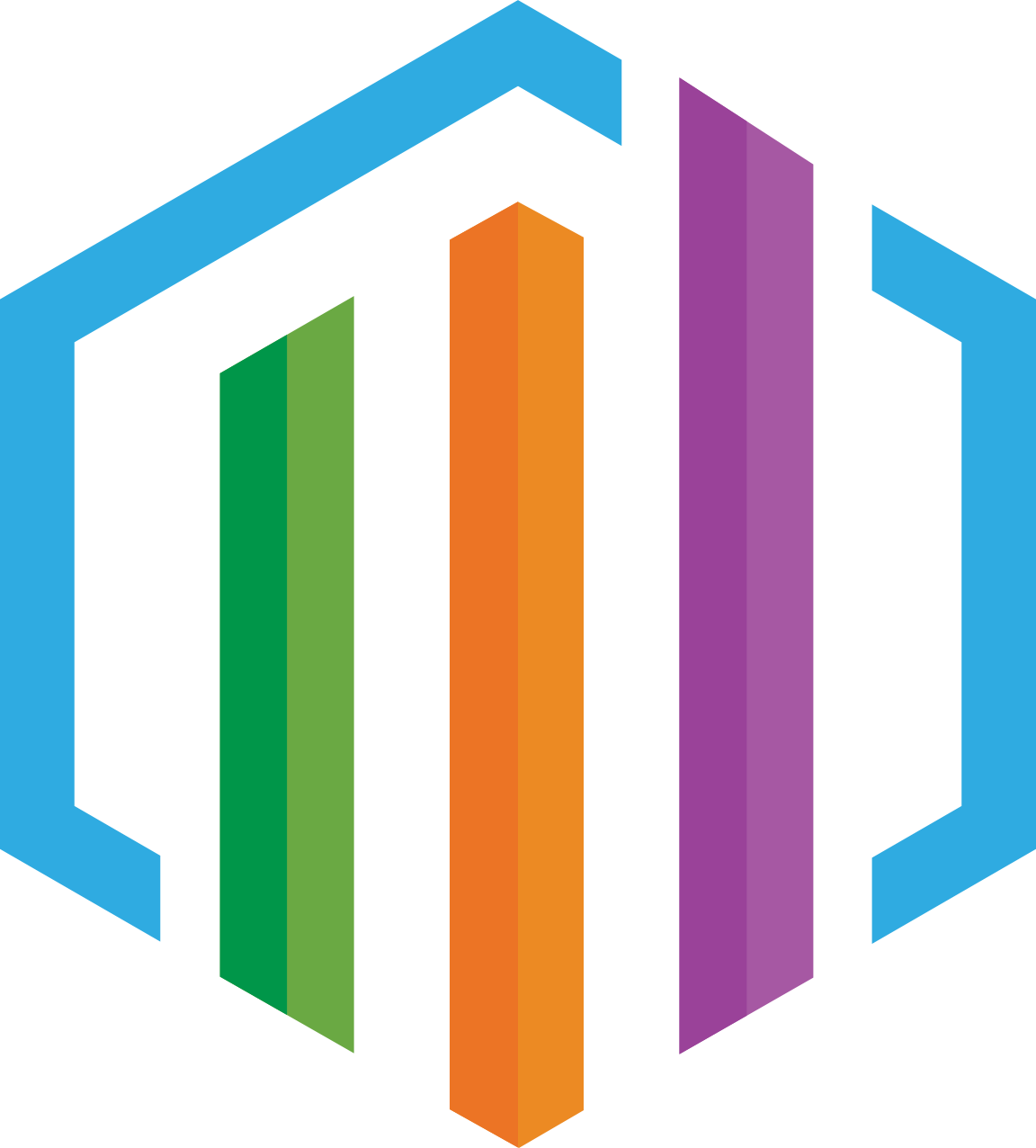 How is value growth calculated?
Districts must report the following information on the LPVS:
Previous Year
Current Year
July 25th Certified Taxable Values

Local Optional Homestead Exemption loss (if applicable)
July 25th Certified Taxable Values
Value no longer subject to 313/311 limitations (if applicable) 
Local Optional Homestead Exemption loss (if applicable)
24
12/14/2021
© 2021 Moak Casey
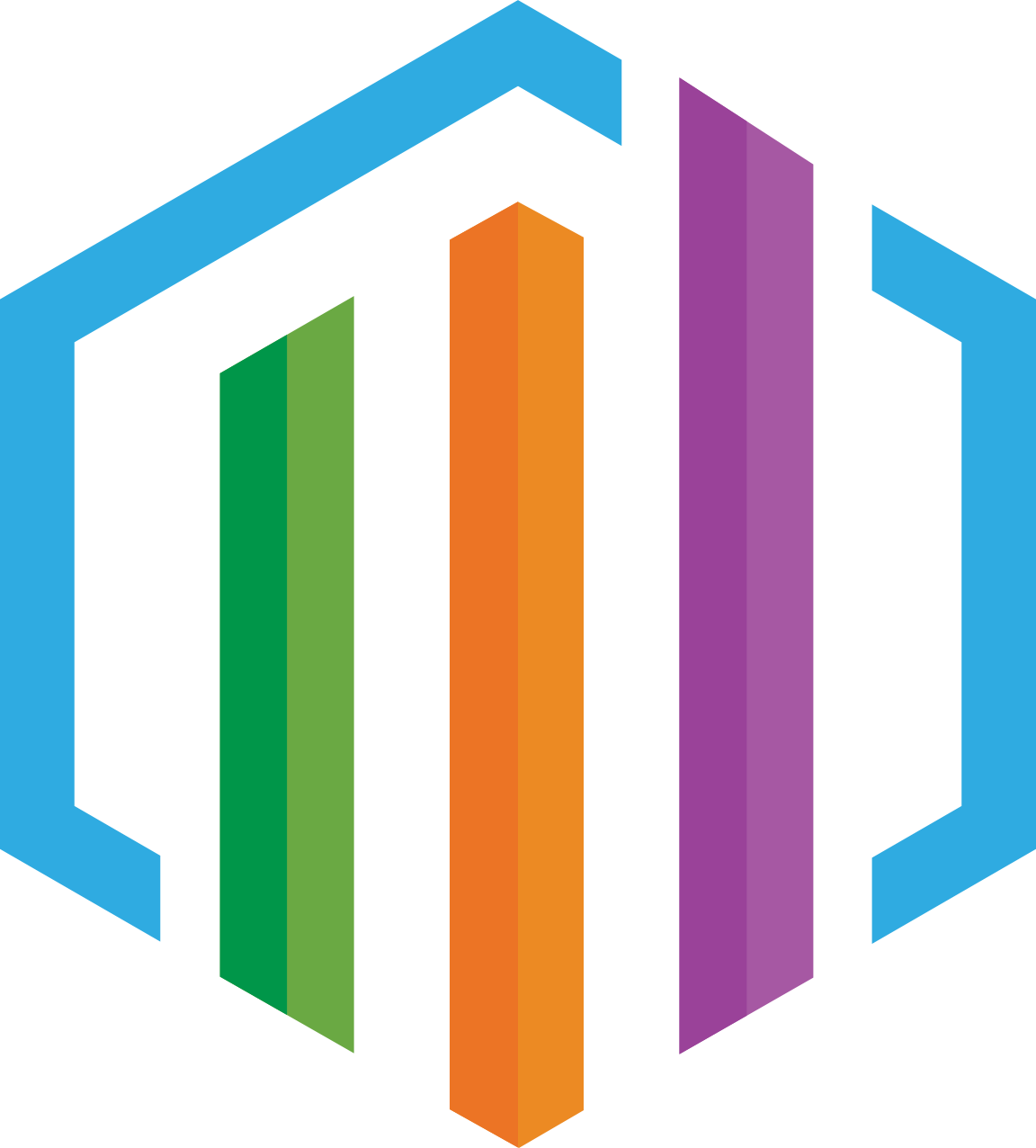 How is value growth calculated?
Certified taxable values reported to TEA should be:
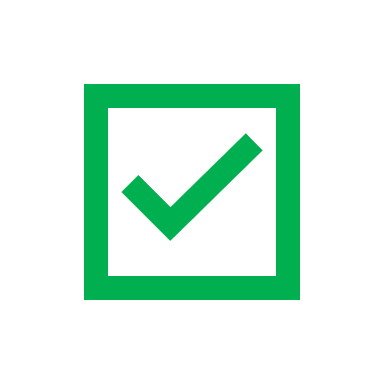 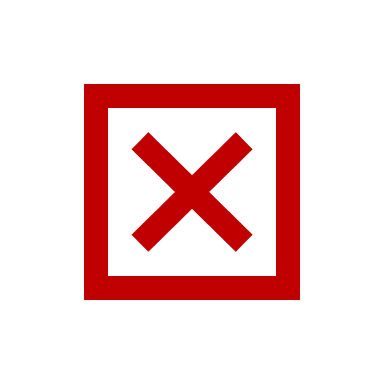 Grand Total
Net Taxable
ARB-Approved
Freeze-Adjusted
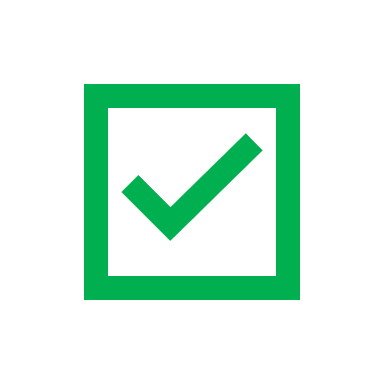 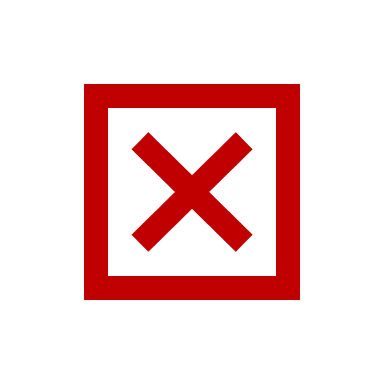 25
12/14/2021
© 2021 Moak Casey
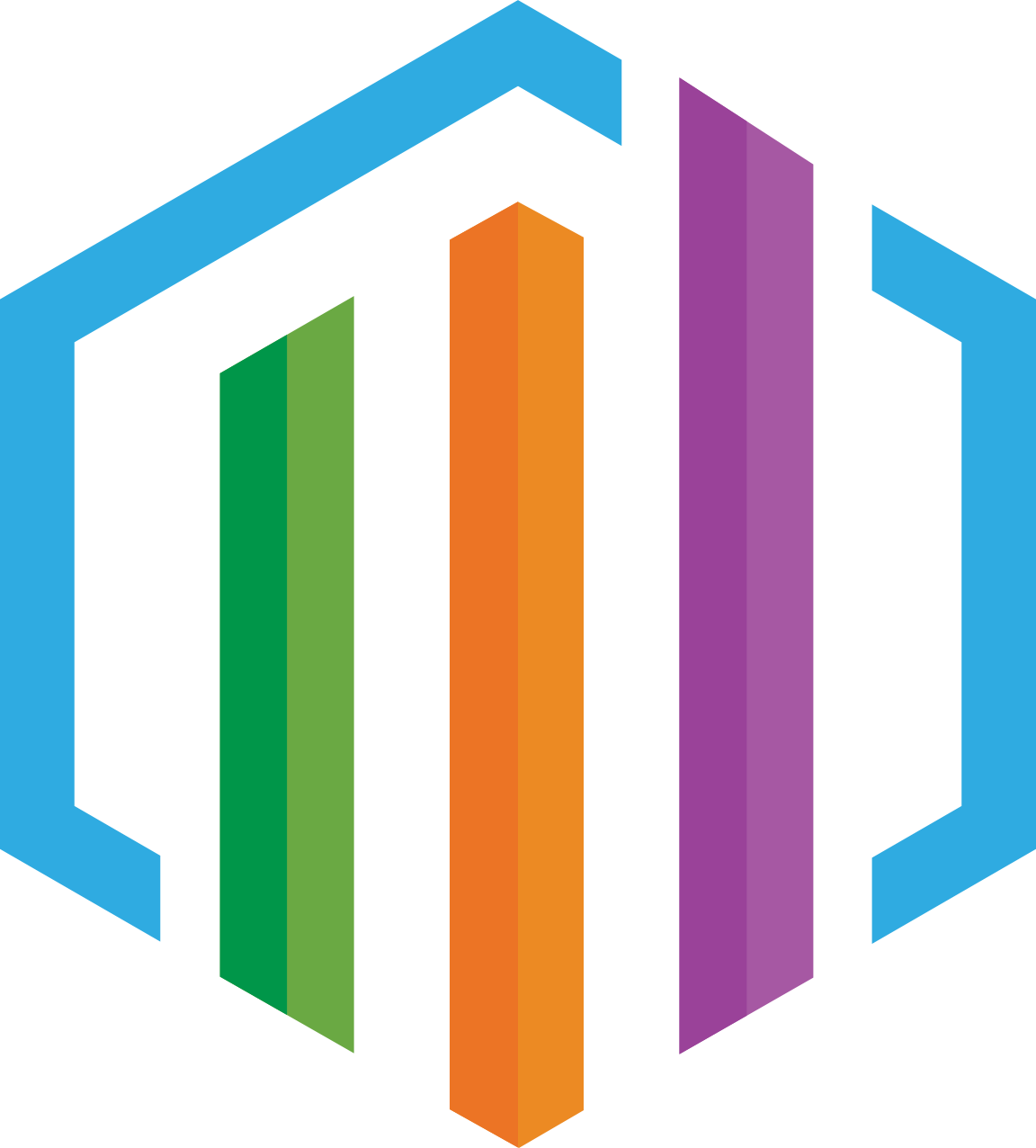 How is value growth calculated?
Local Optional Homestead Exemption loss reported to TEA:
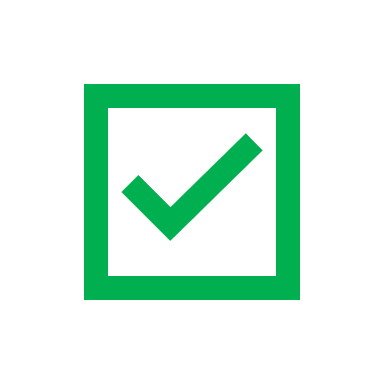 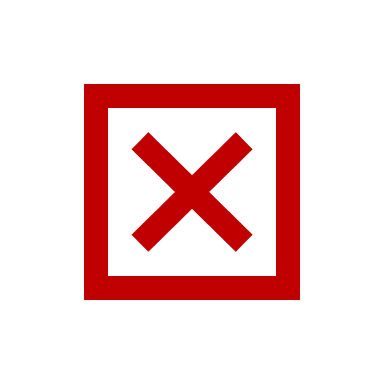 Local Optional Homestead ExemptionUp to 20% allowed under TTC §11.13(n)

Apprx. one-third of ISDs have adopted LOHEs.
Mandated $40k State Homestead Exemption
TTC §11.13(b)
26
12/14/2021
© 2021 Moak Casey
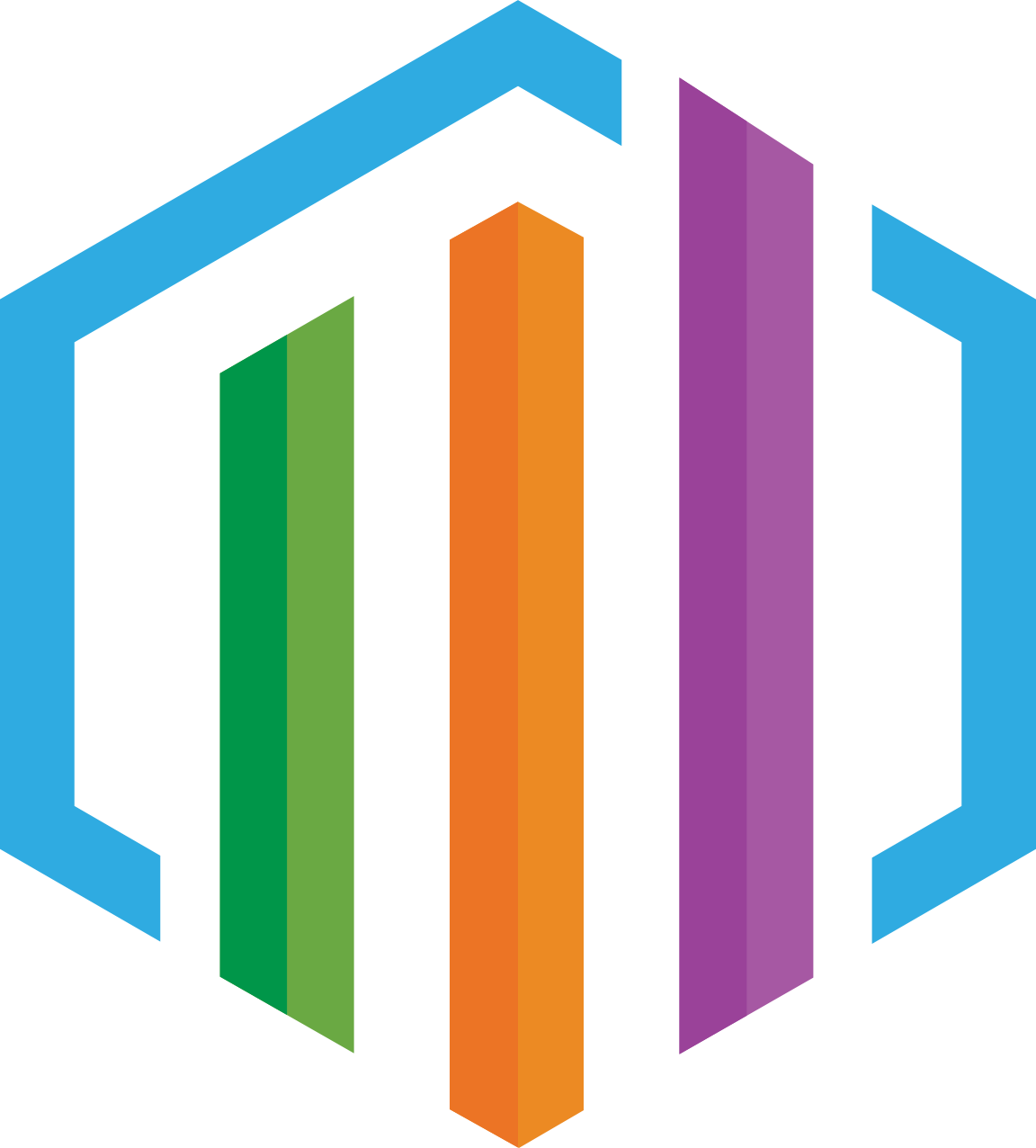 How is value growth calculated?
Taxable values used are as of final certification date. 
Tier One compression is finalized by Aug. 31. Any change to tax roll after LPVS submission would not impact tax compression.
Major changes in tax roll between certification and submission of Self Report to CPA should be reported to local school districts.
Those changes won’t impact compression, but it will impact state aid received by the district or recapture paid by the district.
27
12/14/2021
© 2021 Moak Casey
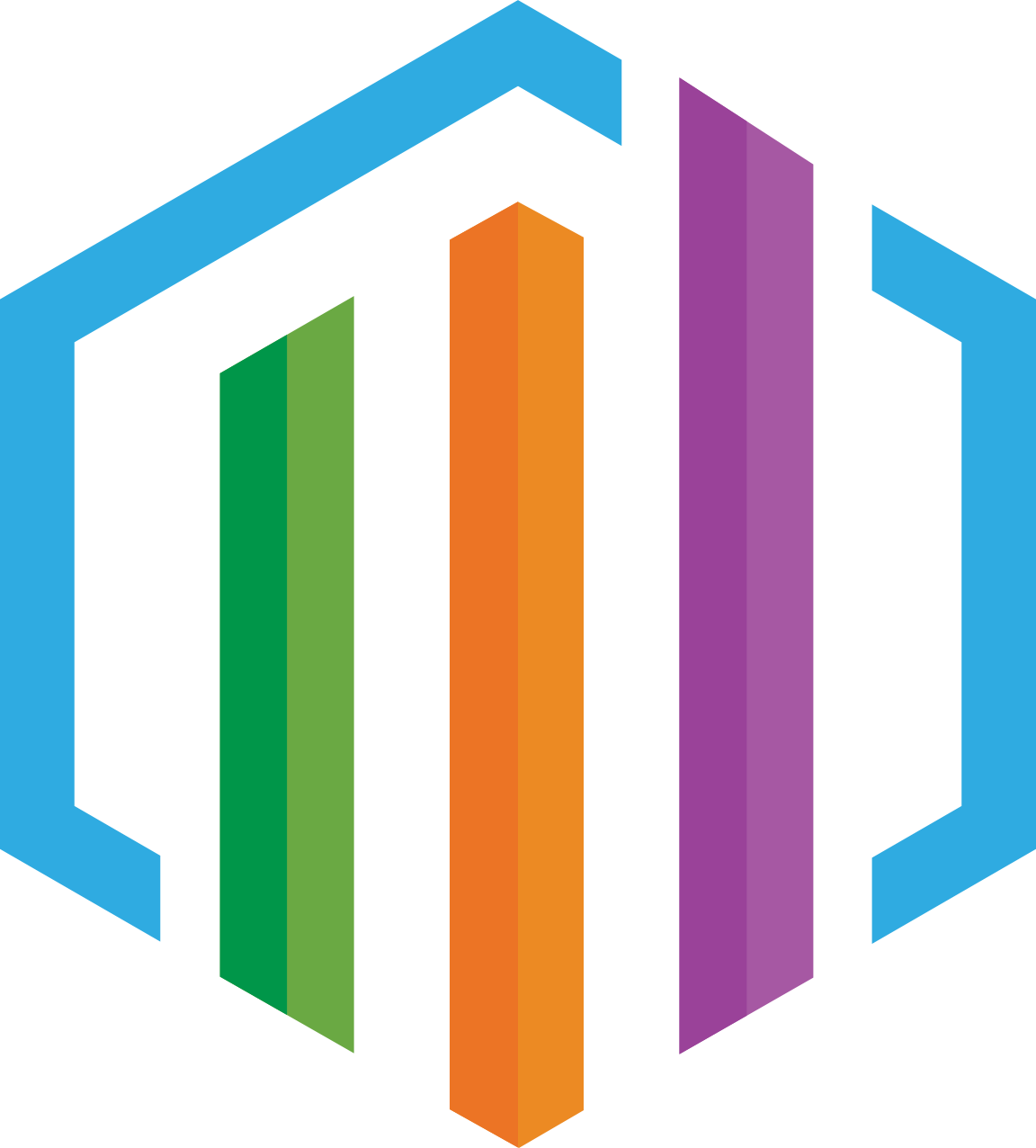 How much does this cost?
The costs of Tier 1 compression under HB 3 are projected to grow to $4.2 billion in tax year 2021.
28
12/14/2021
© 2021 Moak Casey
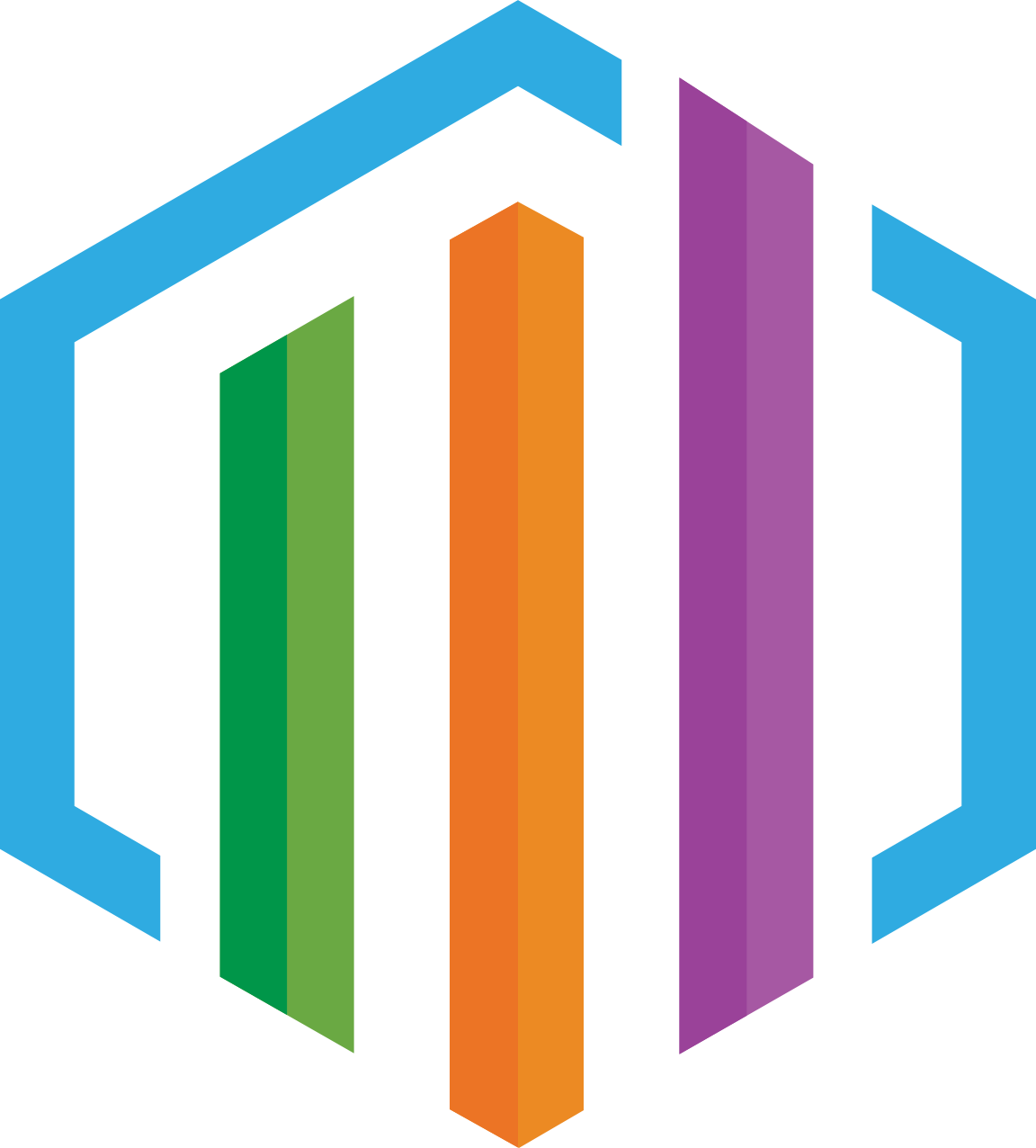 |
M&O Tax Rate
Tier Two Compression
Tier Two: $0.17
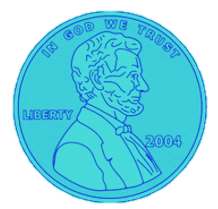 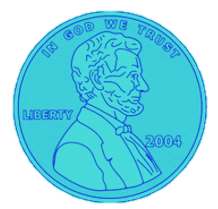 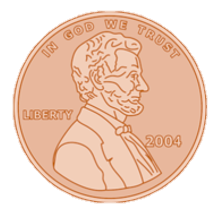 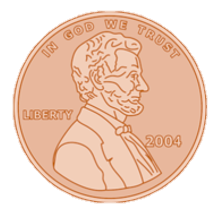 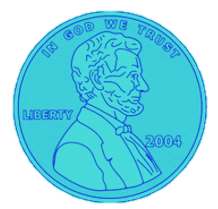 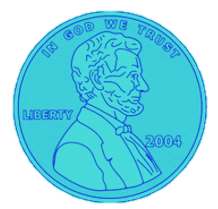 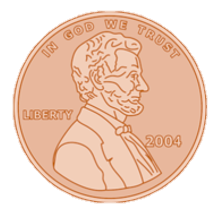 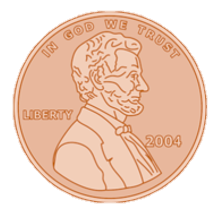 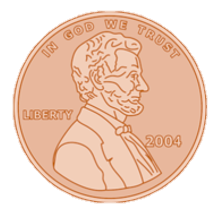 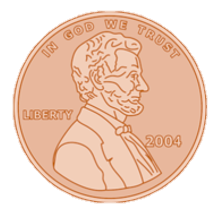 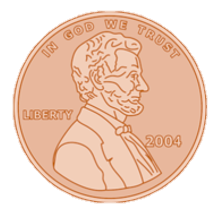 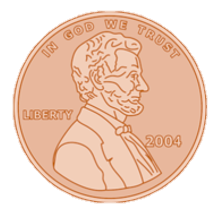 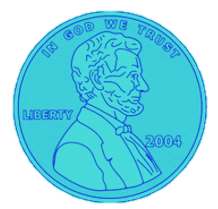 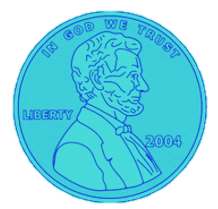 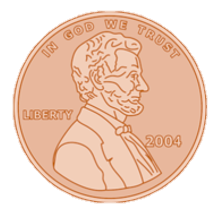 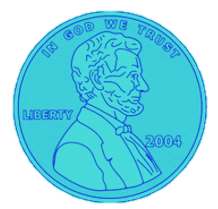 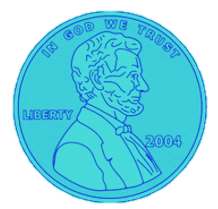 Tier One
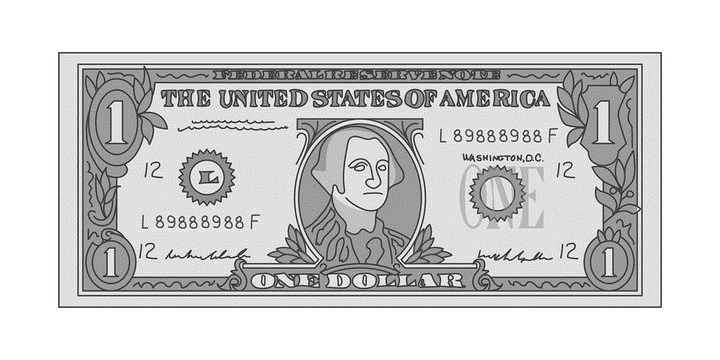 Level One: $0.08
Level Two: $0.09
29
12/14/2021
© 2021 Moak Casey
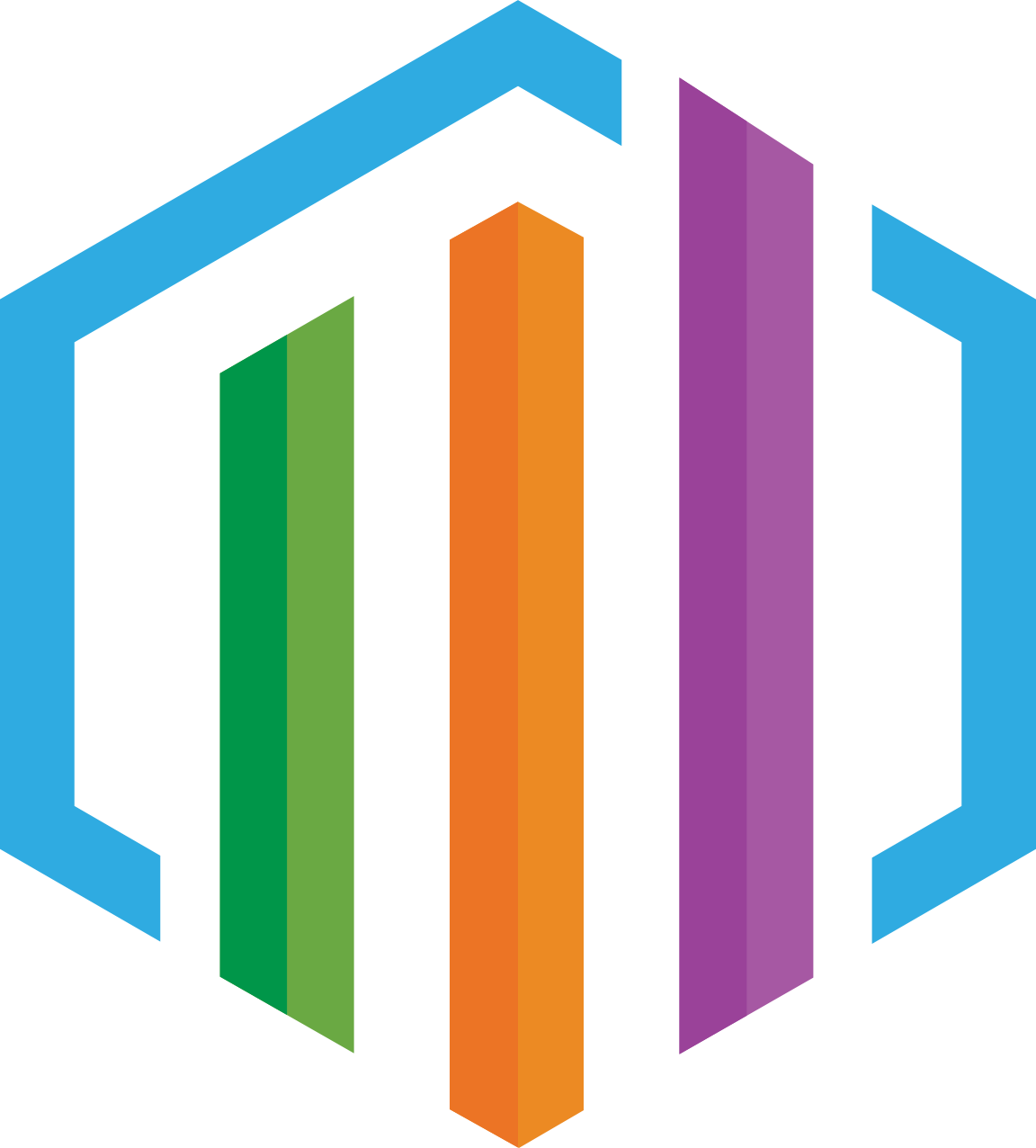 |
M&O Tax Rate
Tier Two Compression
Tier Two: $0.17
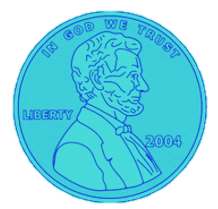 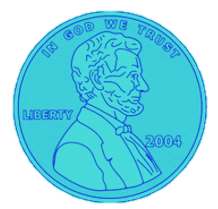 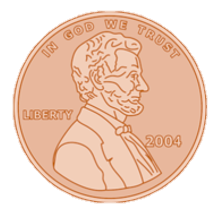 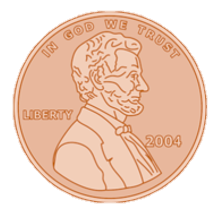 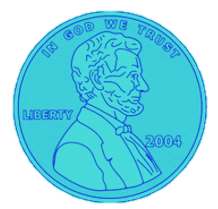 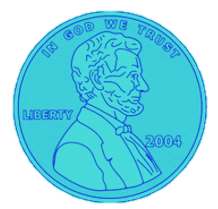 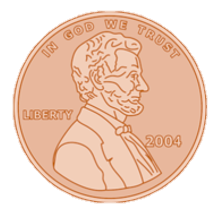 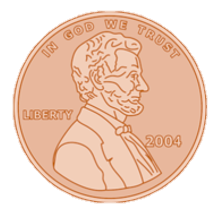 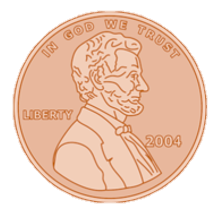 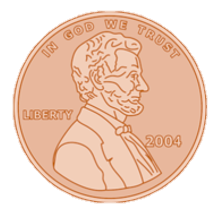 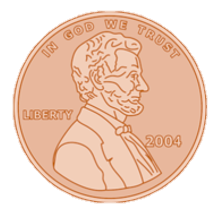 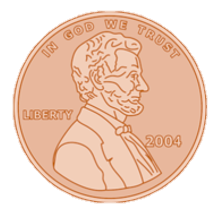 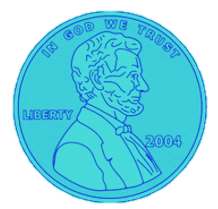 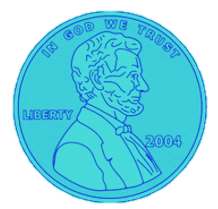 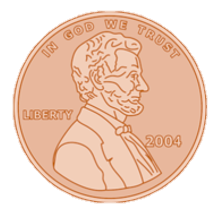 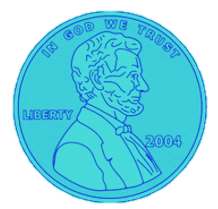 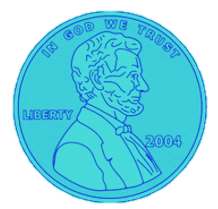 Tier One
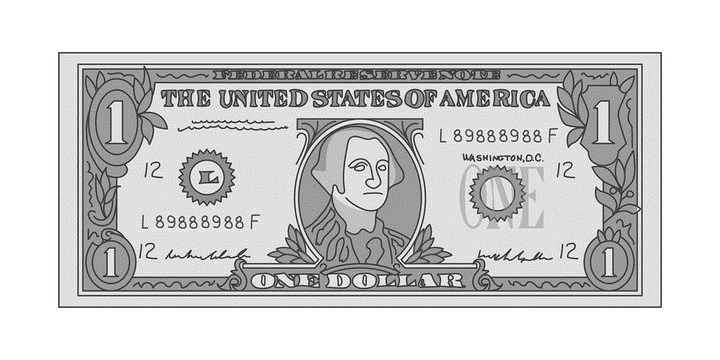 Level One: $0.08
Level Two: $0.09
Districts have more discretion over pennies in Tier Two, or the “enrichment tier.”

The first eight pennies of Tier Two are referred to as “golden pennies” because they have a higher level of guaranteed state aid. 
There is no compression for golden pennies.
30
12/14/2021
© 2021 Moak Casey
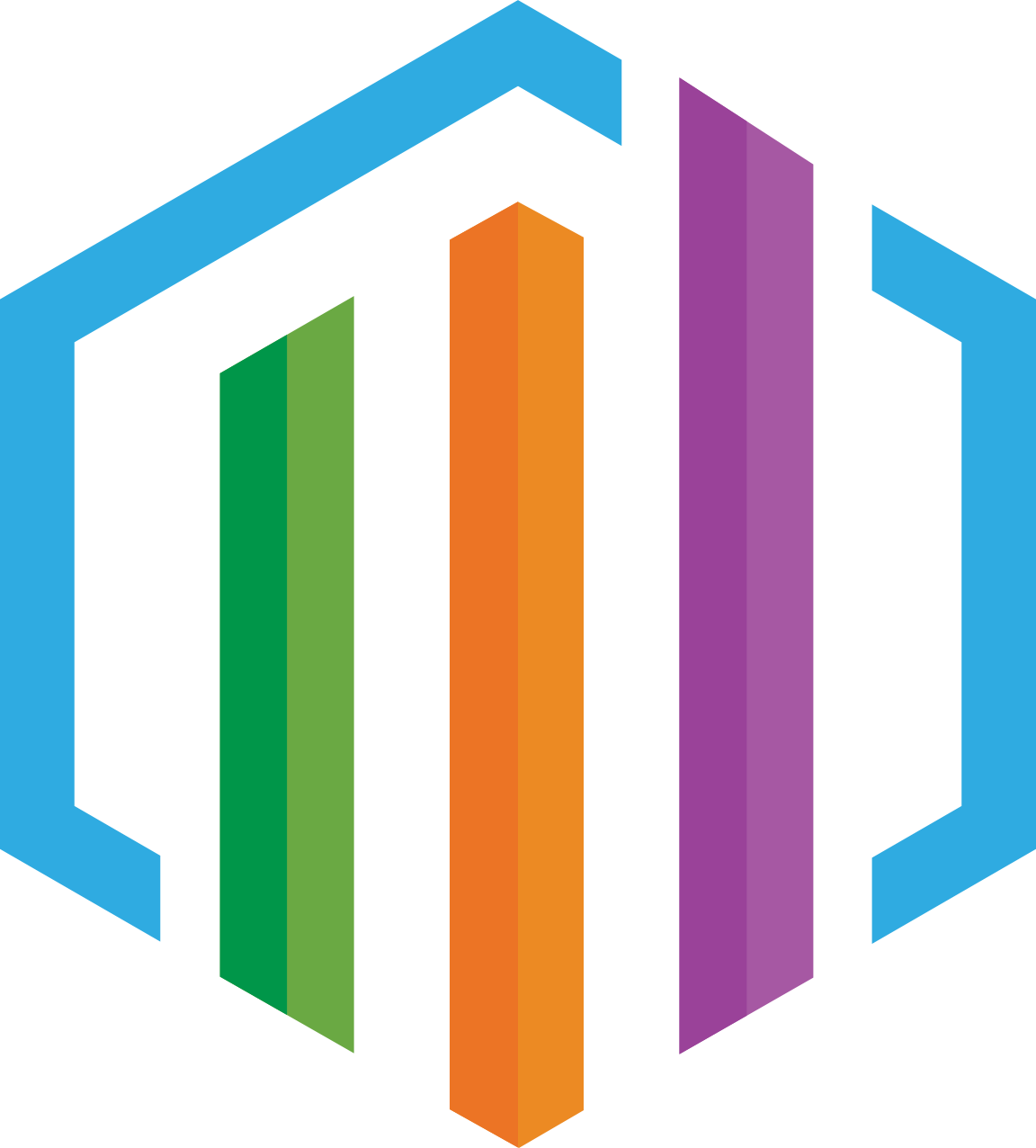 |
M&O Tax Rate
Tier Two Compression
Tier Two: $0.17
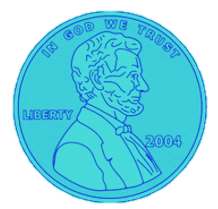 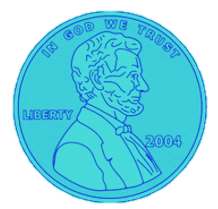 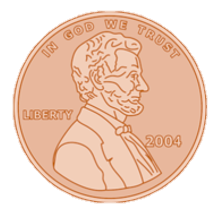 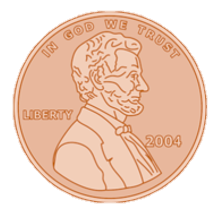 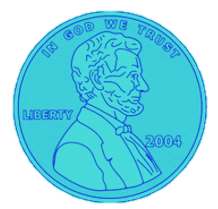 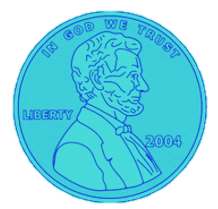 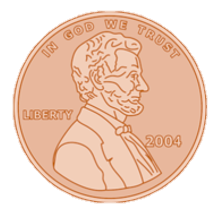 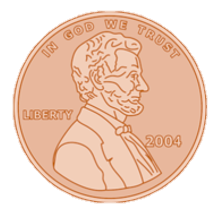 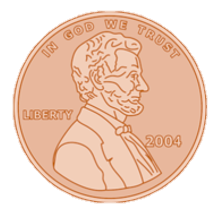 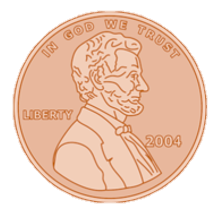 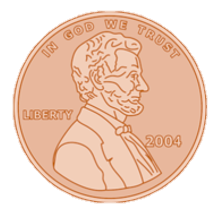 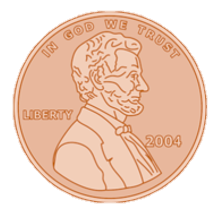 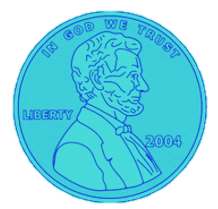 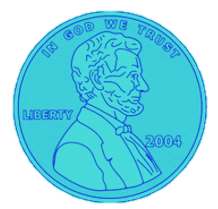 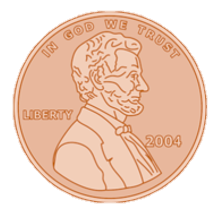 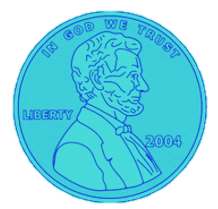 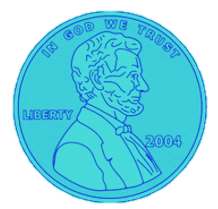 Tier One
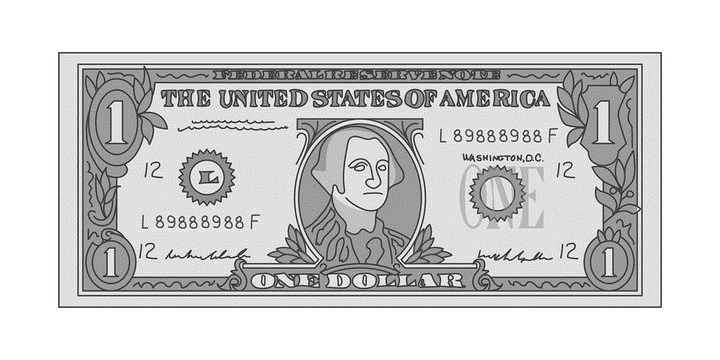 Level One: $0.08
Level Two: $0.09
The remaining Tier Two pennies are referred to as “copper pennies” because they come with less state aid than golden pennies (i.e. a lower guaranteed yield).

HB 3 did compress district’s copper pennies. Future compression will occur if the Legislature increases school funding through the basic allotment.
31
12/14/2021
© 2021 Moak Casey
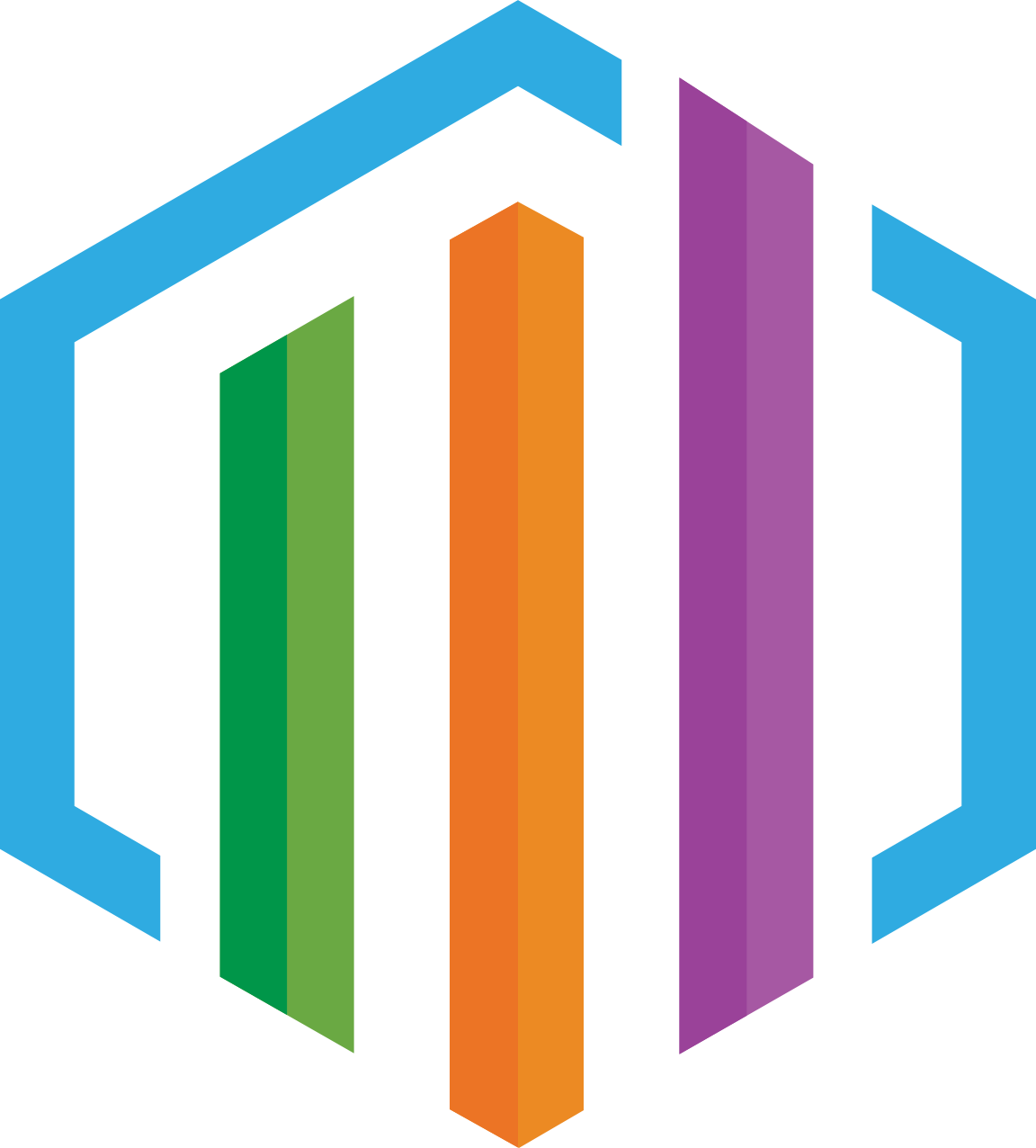 |
M&O Tax Rate
Tier Two
EXAMPLE ISD
TY 2019
TY 2018
$0.93
+ $0.1383
$1.00
+ $0.1700
M&O Tier One
M&O Tier Two
$1.1700
$1.0683
Total M&O Rate
HB 3 compressed districts’ copper pennies carried over from TY 2018 by 64.83%.
32
12/14/2021
© 2021 Moak Casey
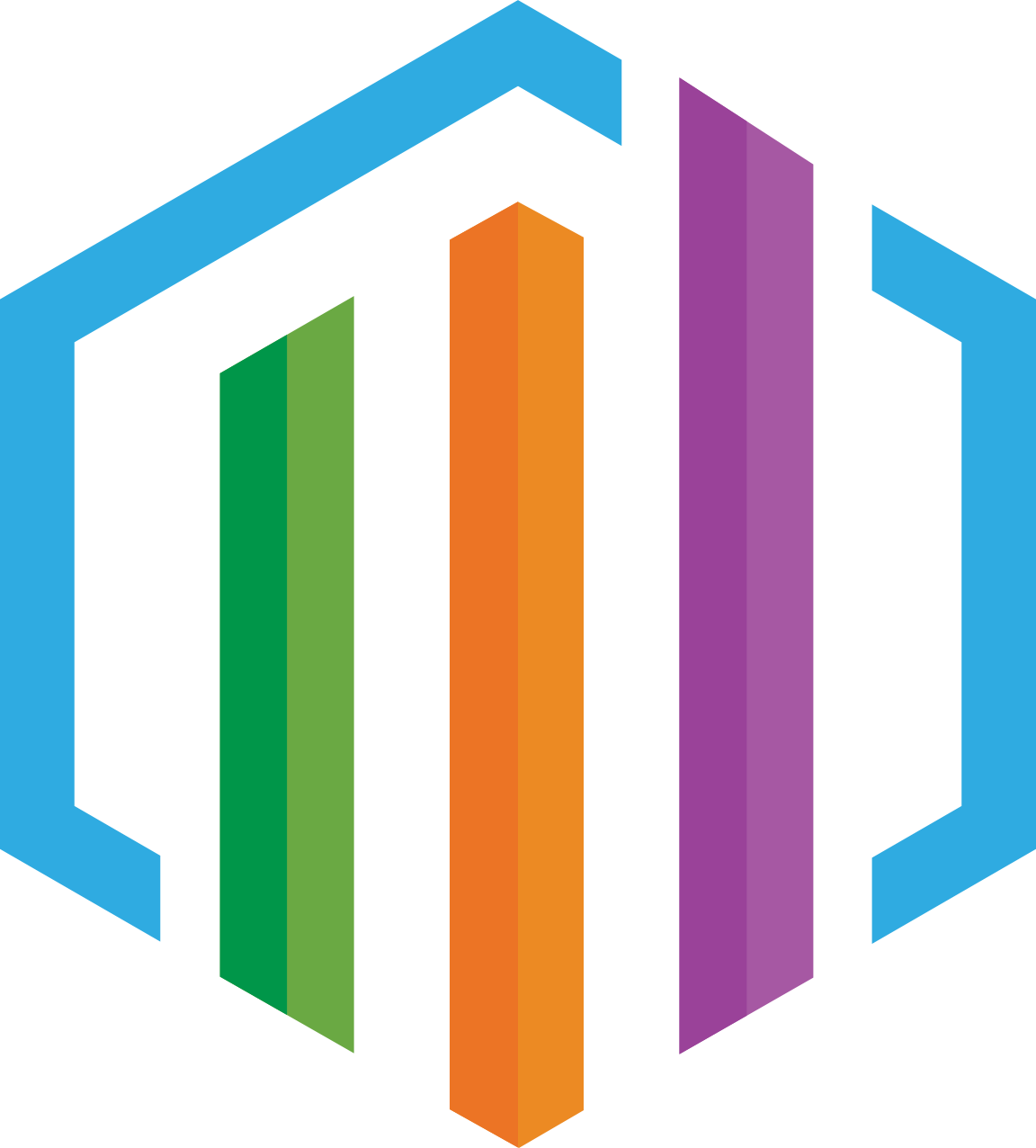 Where did 64.83% come from?
HB 3 increased the guaranteed yield of copper pennies to $49.28. The bill also compressed those pennies by the ratio between the old yield and the new yield.
=
/
TY 2019
TY 2018
$31.95
$49.28
64.83%
(per penny per WADA)
(per penny per WADA)
33
12/14/2021
© 2021 Moak Casey
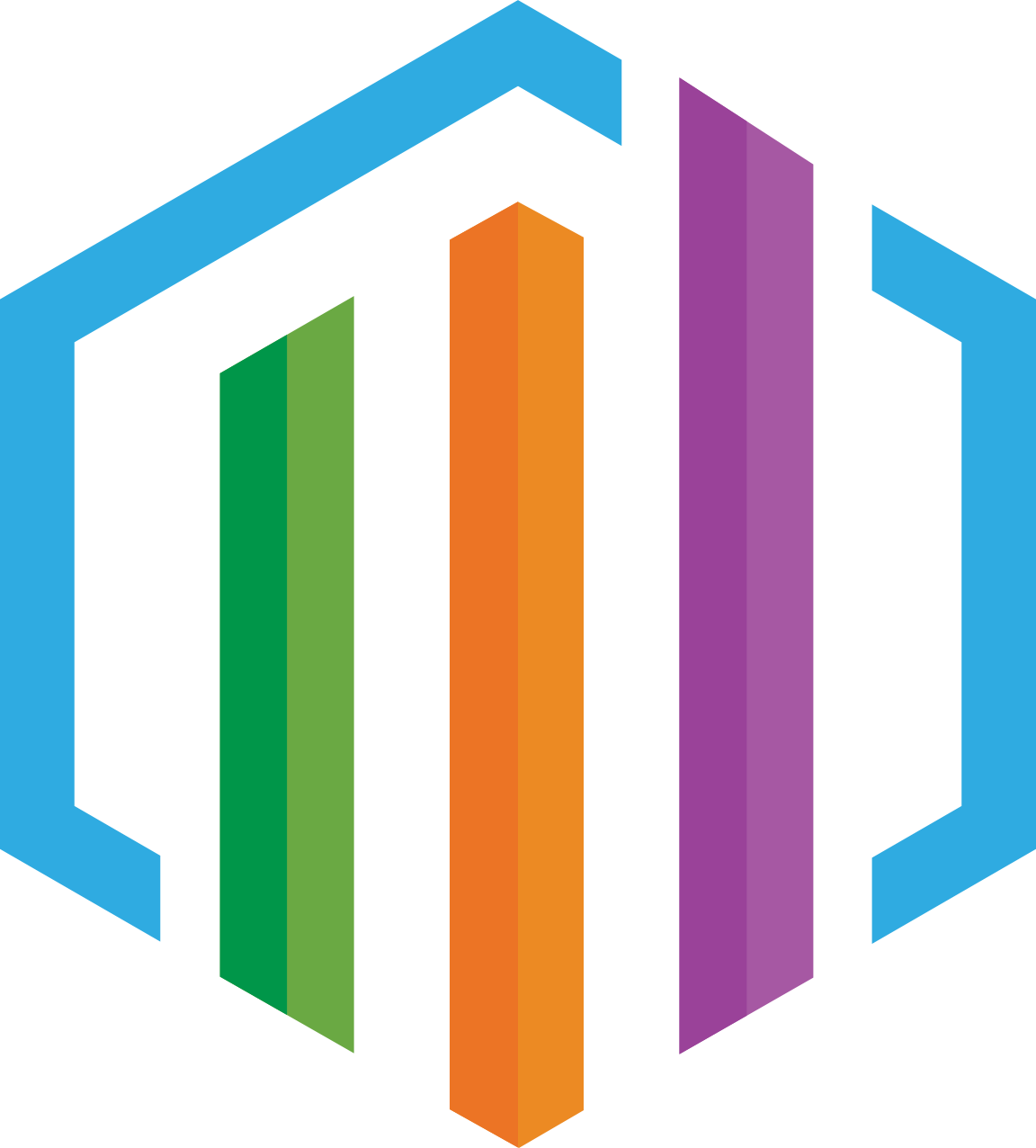 Where did 64.83% come from?
Future increases in the guaranteed yield for copper pennies will be tied to the basic allotment, the basic per student funding amount set in statute. Any increase in the basic allotment will trigger additional copper penny compression.
=
/
TY 2019
TY 2018
$31.95
$49.28
64.83%
(per penny per WADA)
(per penny per WADA)
34
12/14/2021
© 2021 Moak Casey
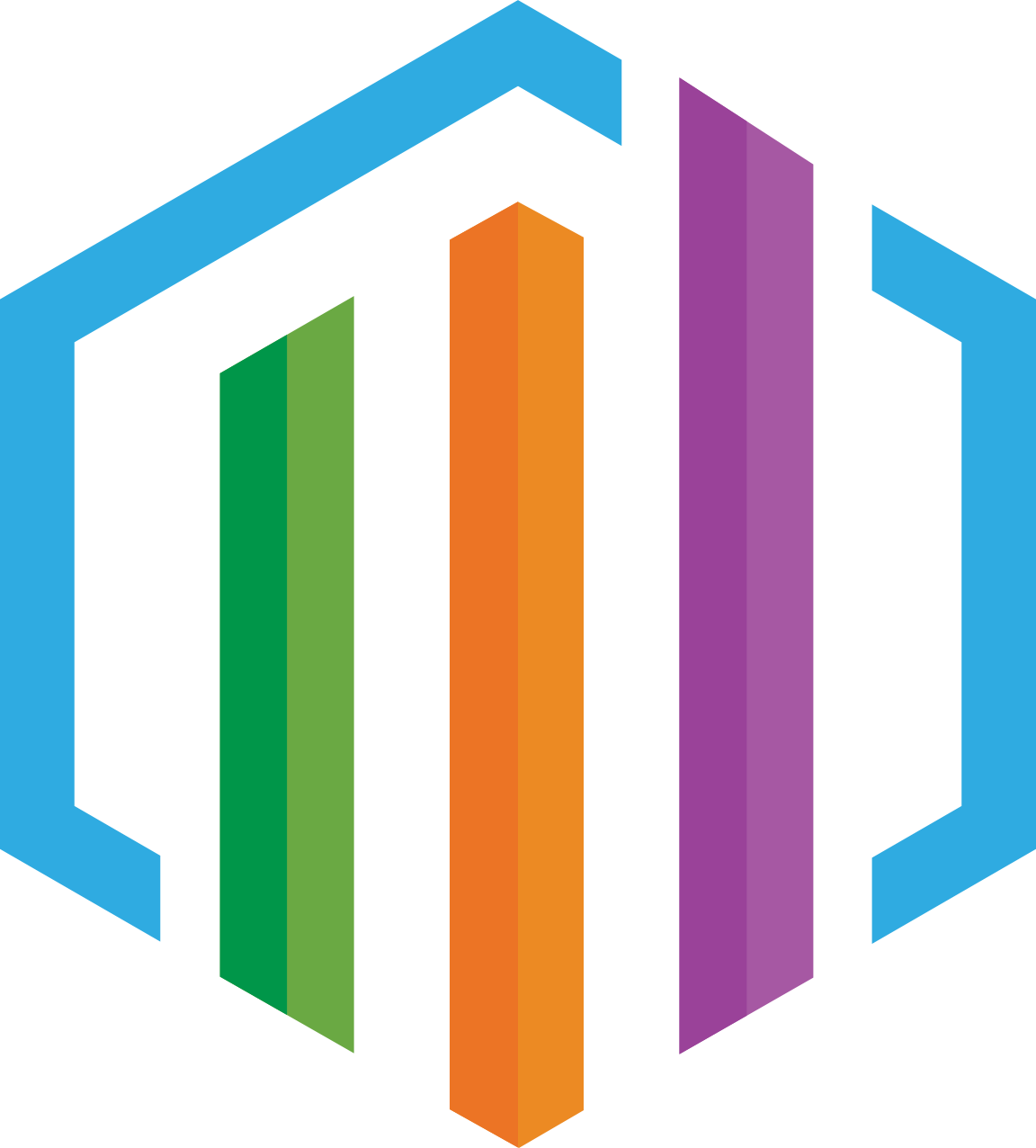 |
M&O Tax Rate
Tier Two
EXAMPLE ISD
TY 2020
TY 2021
TY 2019
$0.9164
+ $0.1383
$0.9134
+ $0.1383
$0.93
+ $0.1383
M&O Tier One
M&O Tier Two
$1.0683
$1.0547
$1.0517
Total M&O Rate
No additional copper penny compression will occur until Legislature raises the basic allotment.
35
12/14/2021
© 2021 Moak Casey
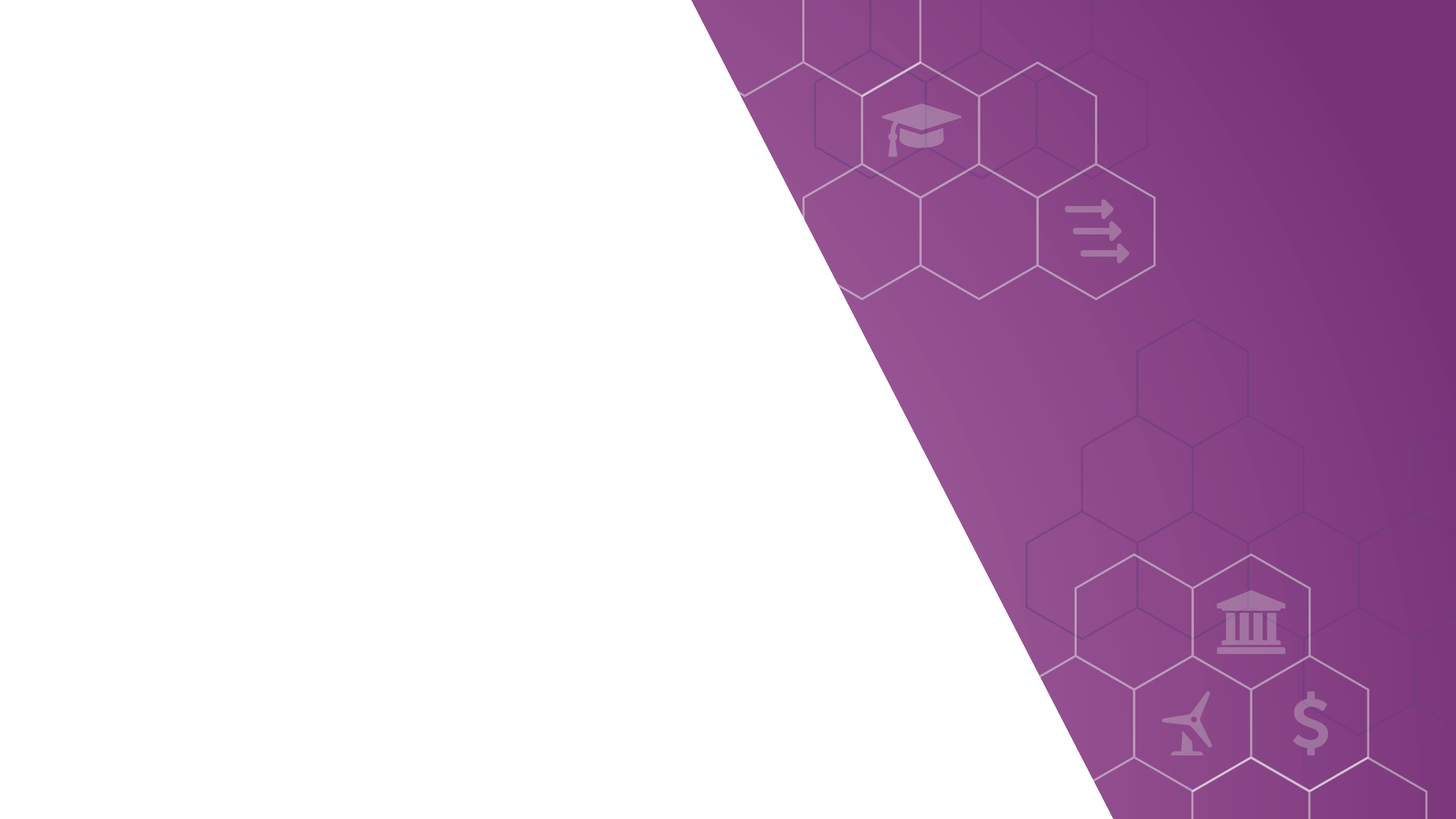 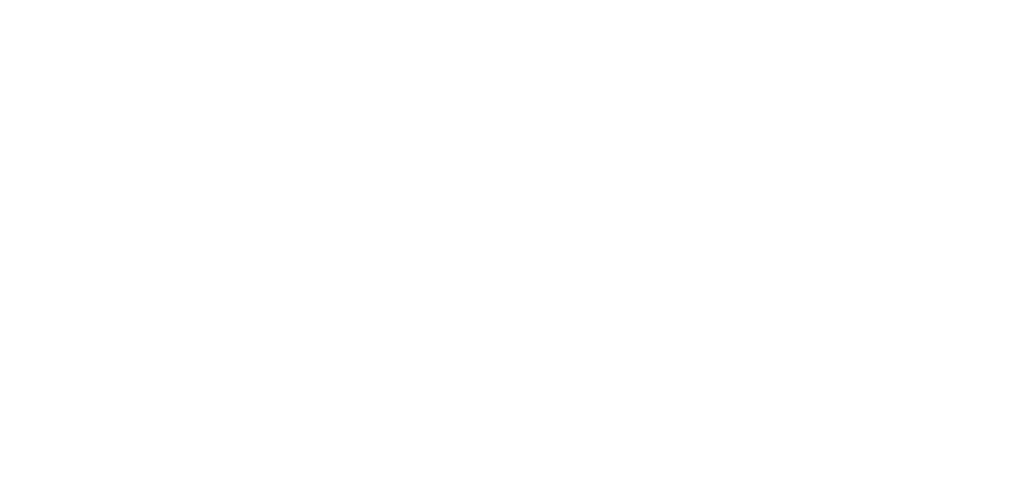 Additional
Property Tax Relief
Considered & passed during the 87th Legislature
36
12/14/2021
© 2021 Moak Casey
|
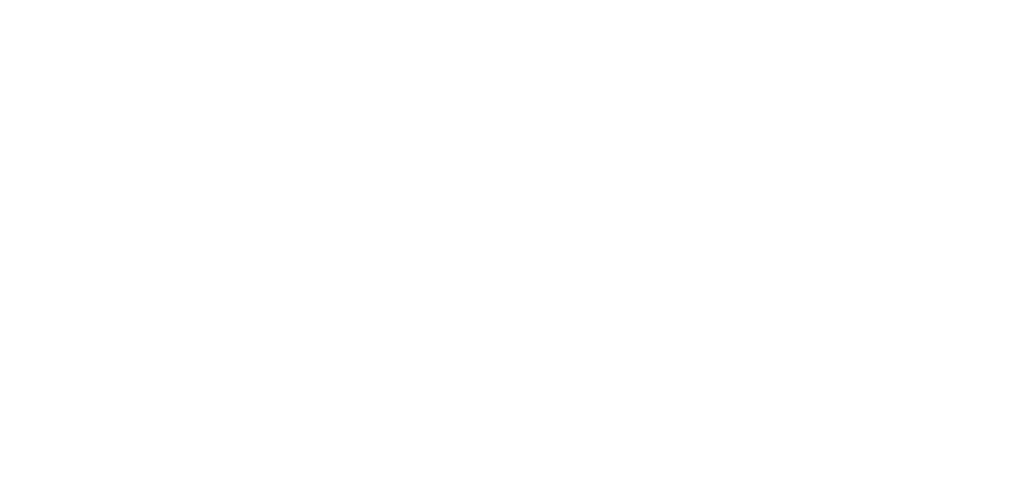 Additional Tax Relief
87th Regular
HJR 125: Would allow the surviving spouse of a disabled person with a tax ceiling who dies to retain the tax ceiling.School district property taxes collected from a qualifying surviving spouse in excess of the amount owed had the tax ceiling been in place during tax years 2020 and 2021 would be required to be refunded.Approved by Texas voters on Nov. 2nd.
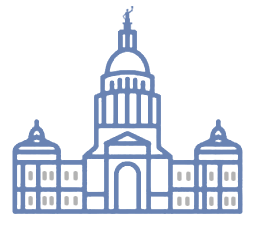 87th Legislative Session
37
12/14/2021
© 2021 Moak Casey
|
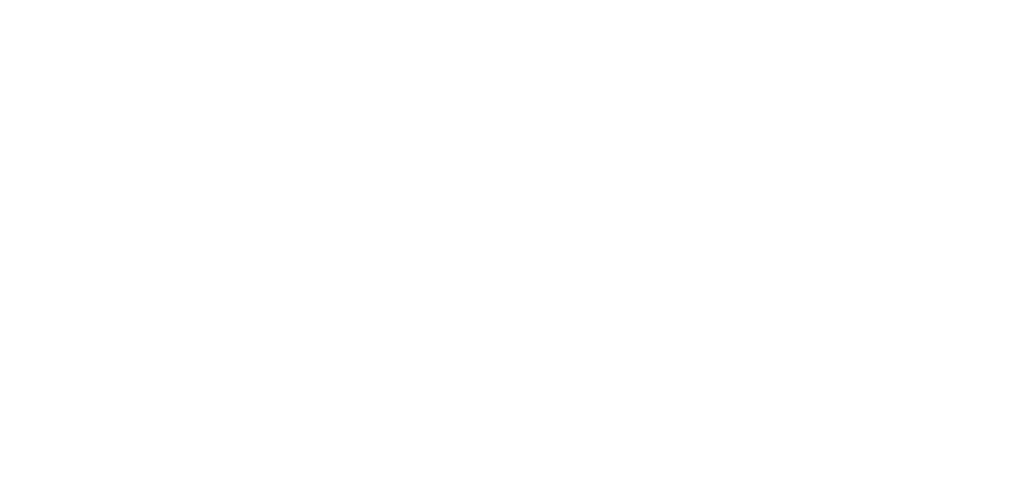 Additional Tax Relief
87th, 2nd C.S.
SB 8: Allows a homeowner to receive their homestead exemption in the year that they acquire the property, rather than having to wait for January 1 of the following year. Bill includes state aid to offset property tax loss.
SB 12 / SJR 4: Ensures that over-65/disabled homeowners would see reductions in their property tax bill due to Tier 1 M&O rate compression. If approved by voters, bill would take effect Jan. 1, 2023.Bill includes state aid to offset property tax loss.
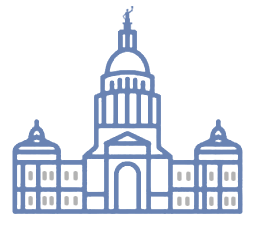 87th Legislative Session
38
12/14/2021
© 2021 Moak Casey
|
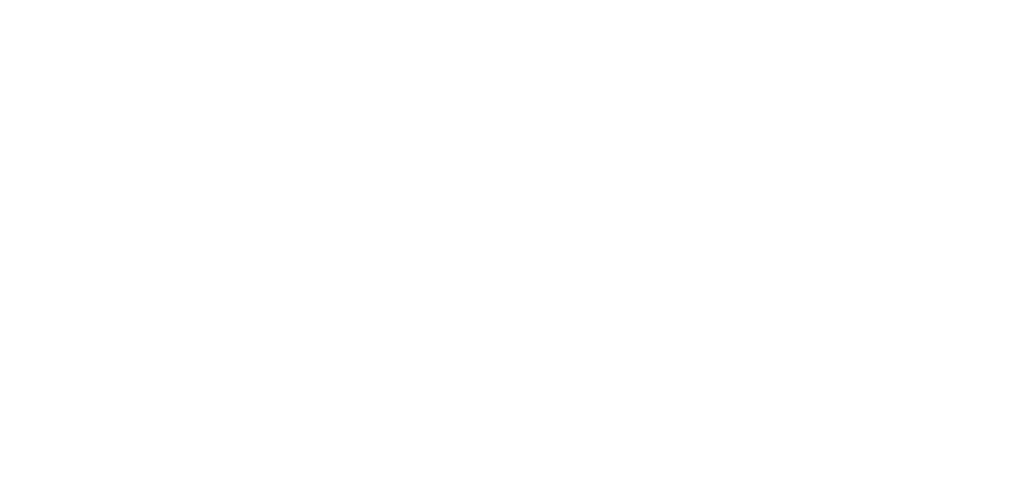 Additional Tax Relief
87th, 3rd C.S.
There were two competing property tax proposals being debated in the Texas Legislature during the 3rd special session.
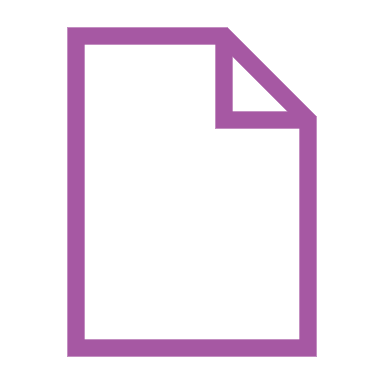 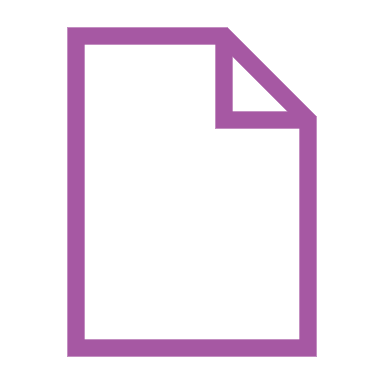 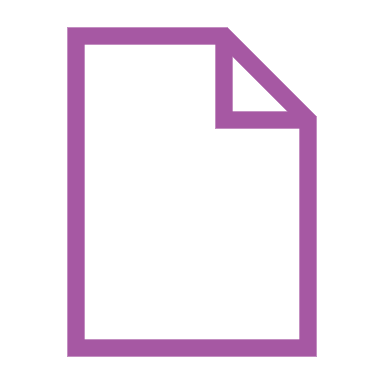 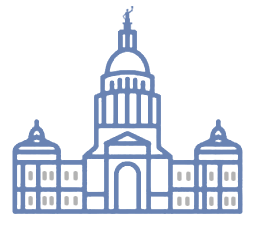 SB 
1
SB 
1
HB 
90
HOUSE
SENATE
87th Legislative Session
+
39
12/14/2021
© 2021 Moak Casey
|
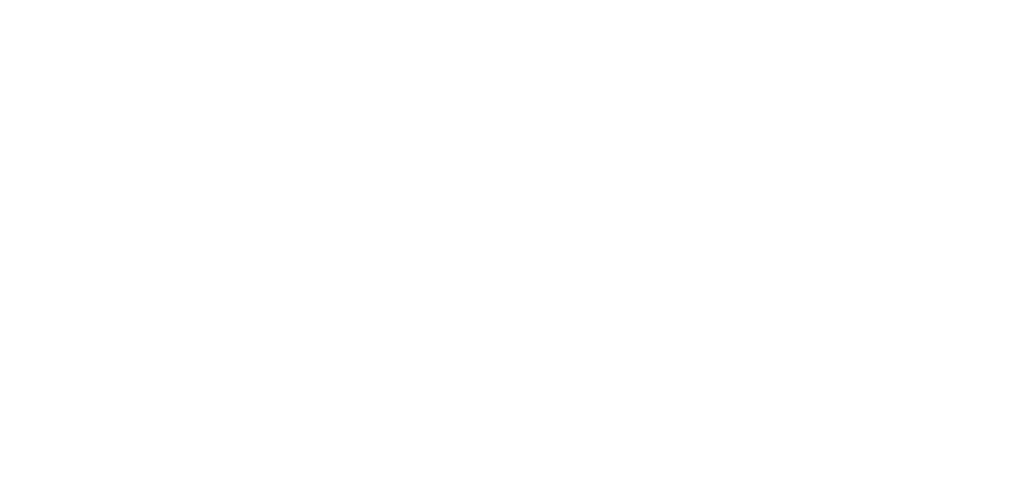 Additional Tax Relief
87th, 3rd C.S.
SENATE’S PROPOSAL
Would have spent $2 – $4 billion to provide 6.6 – 13.2 pennies of additional, temporary M&O tax rate compression in 2022-23 school year. Rates would go back up after that year.Exact amount of compression would depend on increases in the Comptroller’s revenue projection.
Would have prohibited districts from holding TREs in 2022-23.
Would have changed ballot language for future TREs.
Would have required tax bills to include the amount of tax reduction due to SB 1.
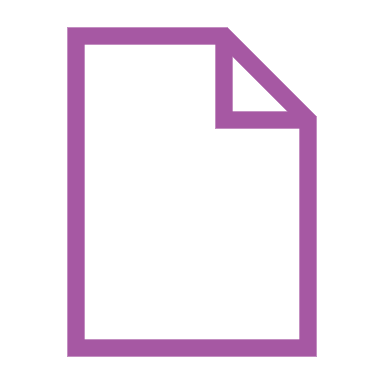 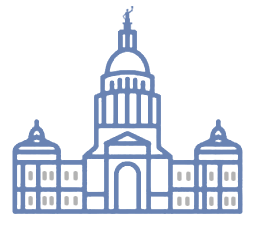 SB 
1
87th Legislative Session
40
12/14/2021
© 2021 Moak Casey
|
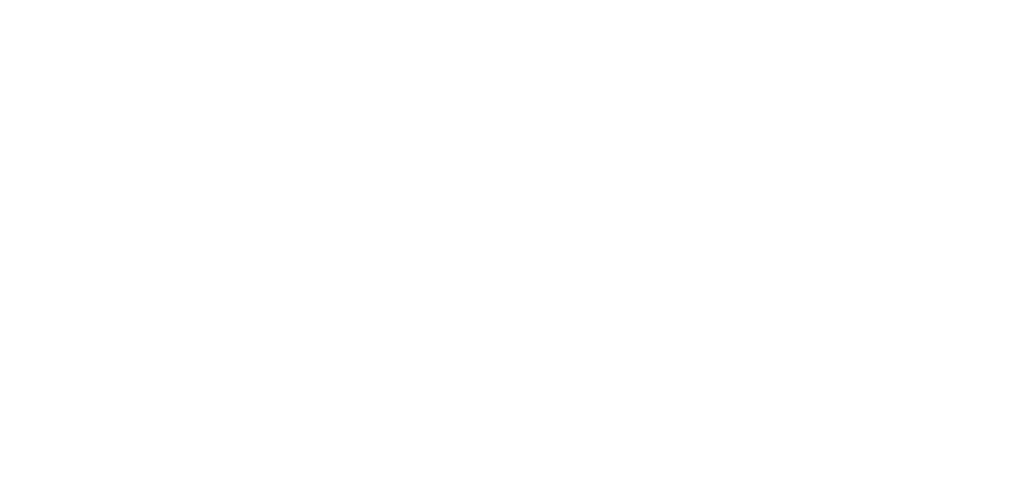 Additional Tax Relief
87th, 3rd C.S.
HOUSE’S PROPOSAL
The House’s proposal would have used $3 billion in federal stimulus dollars to send a check to each owner of a residence homestead. 
Broadly speaking, using stimulus dollars to offset tax cuts is prohibited under federal rules. Legislators are hoping that sending the relief funds to homeowners as a check, rather than a lower property tax bill, remains compliant with this requirement. 
According to a statement from Chairman Meyer's office, this would have come out to around $533 per homeowner.
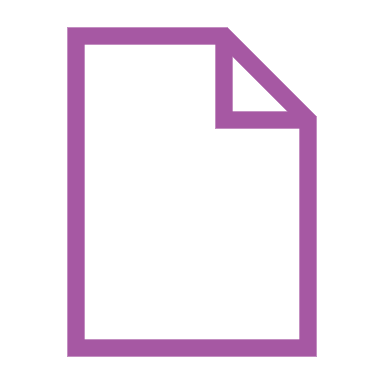 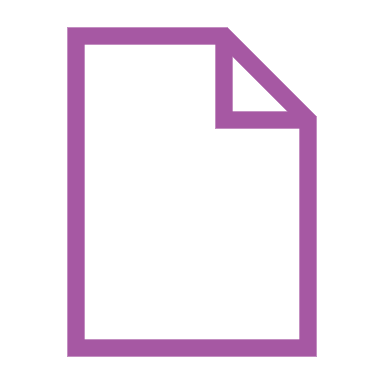 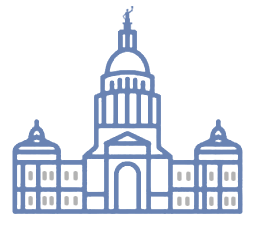 HB 
90
SB 
1
87th Legislative Session
41
12/14/2021
© 2021 Moak Casey
|
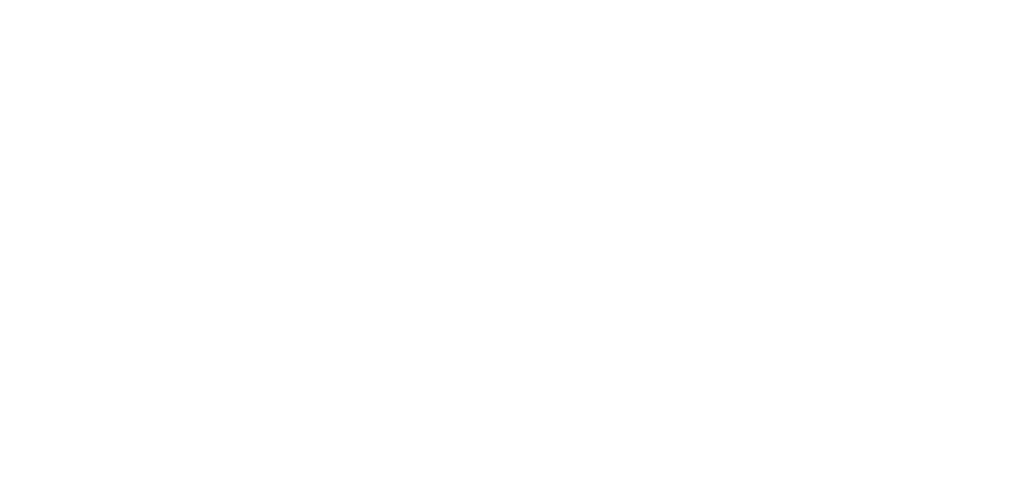 Additional Tax Relief
87th, 3rd C.S.
HOUSE’S PROPOSAL
HB 90 would have required the state to dedicate 90% of any general revenue received above a new statutory spending limit to property tax compression beginning in FY 2026. This amount would vary from year to year, but one scenario highlighted by the LBB put that cost as high as $11.4 billion for one biennium.

Tax compression under this bill would have been permanent. No prohibitions on TREs were included.
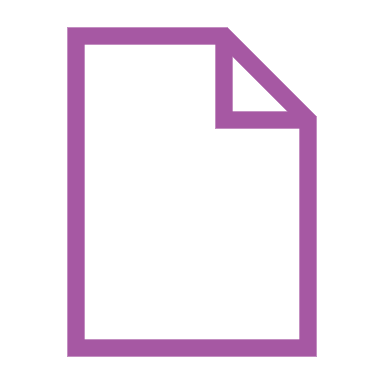 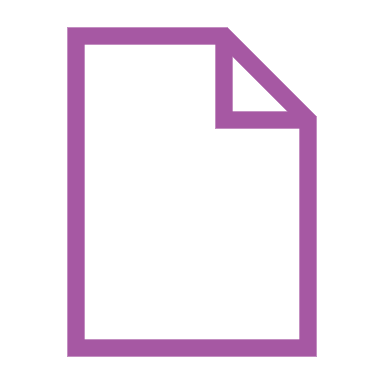 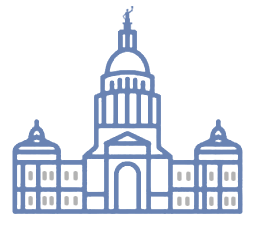 HB 
90
SB 
1
87th Legislative Session
42
12/14/2021
© 2021 Moak Casey
|
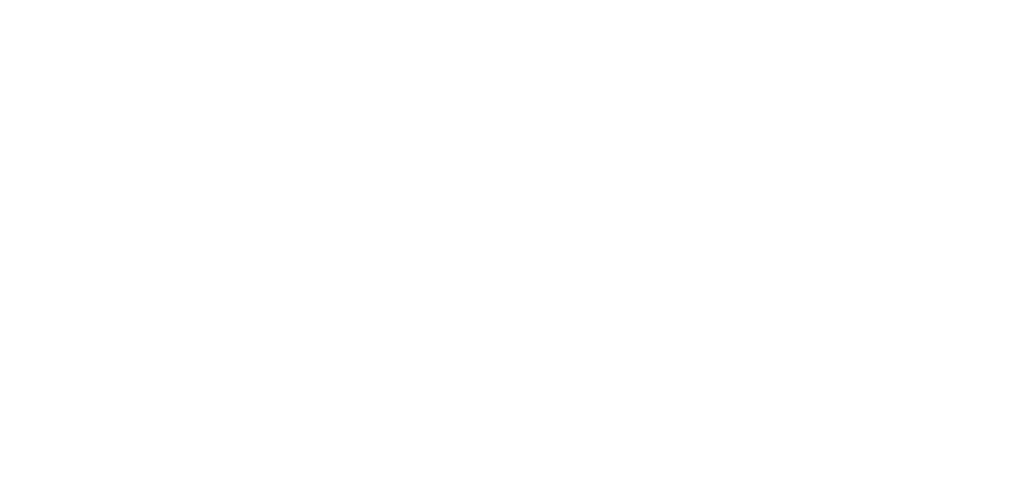 Additional Tax Relief
87th, 3rd C.S.
COMPROMISE
Increased residence homestead exemption from $25,000 to $40,000.
Includes additional M&O and I&S state aid to offset impact of lost property tax collections.However, the I&S hold harmless would only cover taxes needed to service debt issued prior to September 1, 2021.  
The bill does not include any tax compression, prohibitions on TREs, or rely on any federal stimulus funding.
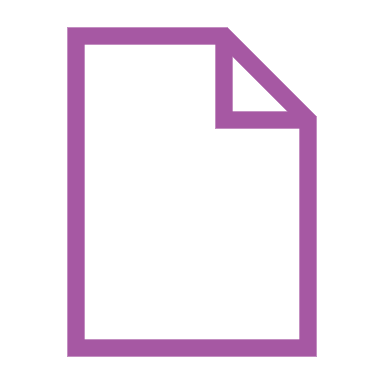 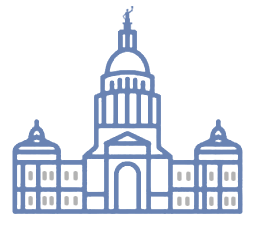 SB 
1
87th Legislative Session
43
12/14/2021
© 2021 Moak Casey
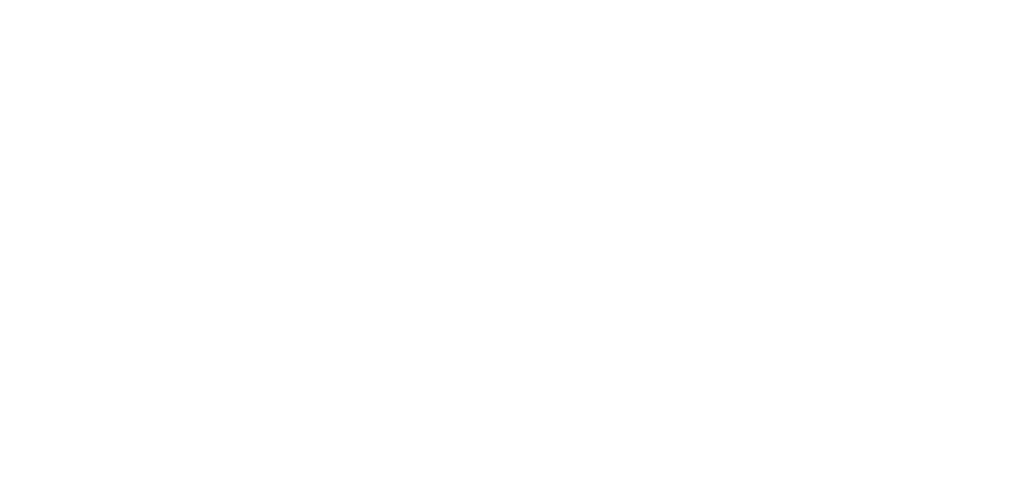 ?
Questions
 Comments
&
44
12/14/2021
© 2021 Moak Casey
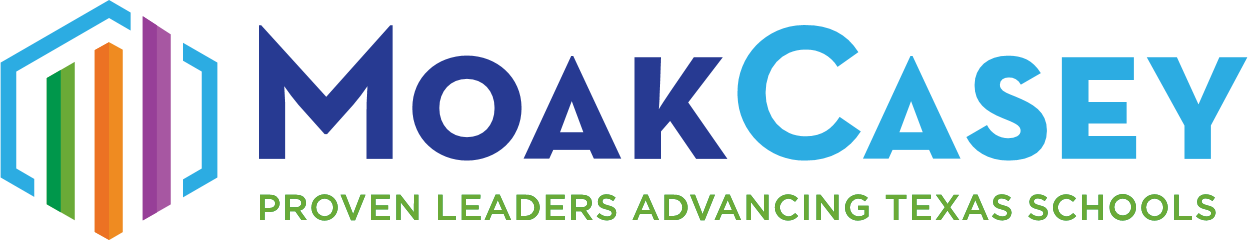 Lynn M. MoakDaniel T. CaseyPartners

Susan MoakKari RuehmanAdministrative Staff
Buck Gilcrease, Ed. D.Terry Faucheux
John GreyJosh HaneyGretchen Hoffman
Amy Ma
Kathy MathiasToni Riester-Wood, Ph. D.
Associates
Greg Gibson, Ed. D
Lloyd Graham
Larry Groppel, Ed. D.
Ronnie Kincaid
Mary McKeown-Moak, Ph. D.
Alicia Thomas, Ph. D.
Joe Wisnoski
Consultants
901 S. MoPac Expressway, Bldg. III, Ste 310, Austin, TX 78746Phone (512) 485-7878         Fax (512) 485-7888
www.moakcasey.com
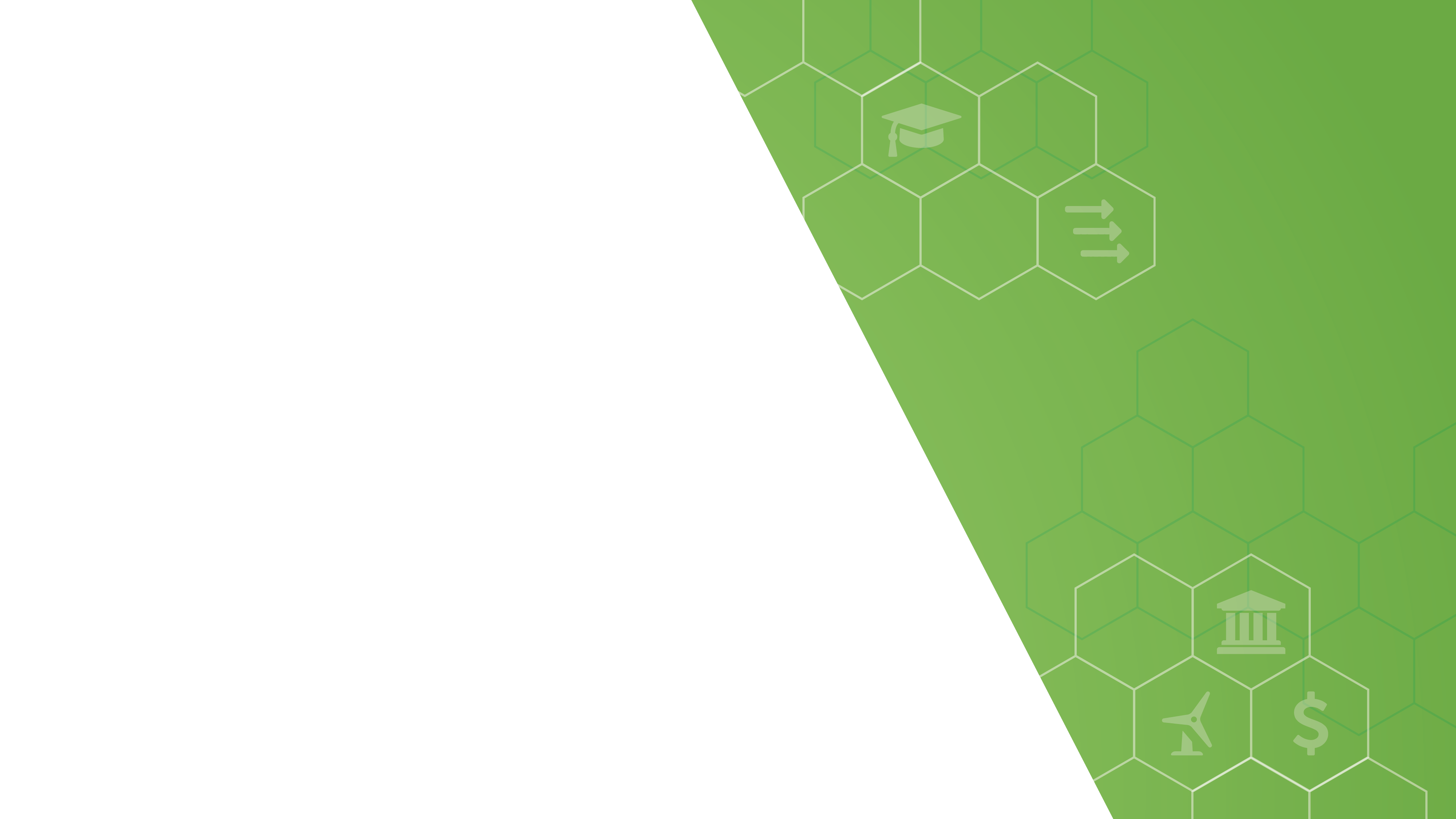 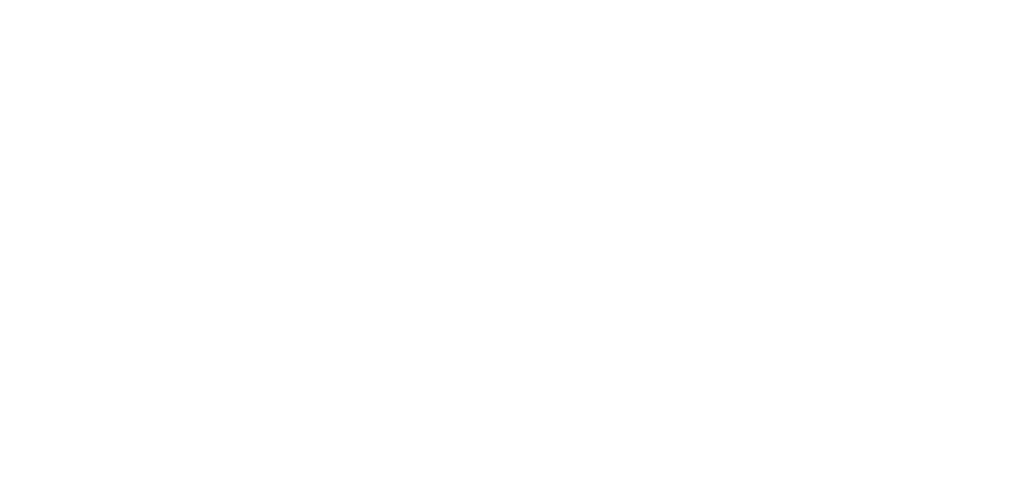 01
Title Slide
This is descriptive text to provide context to the title slide.
46
12/6/2021
© 2021 Moak Casey
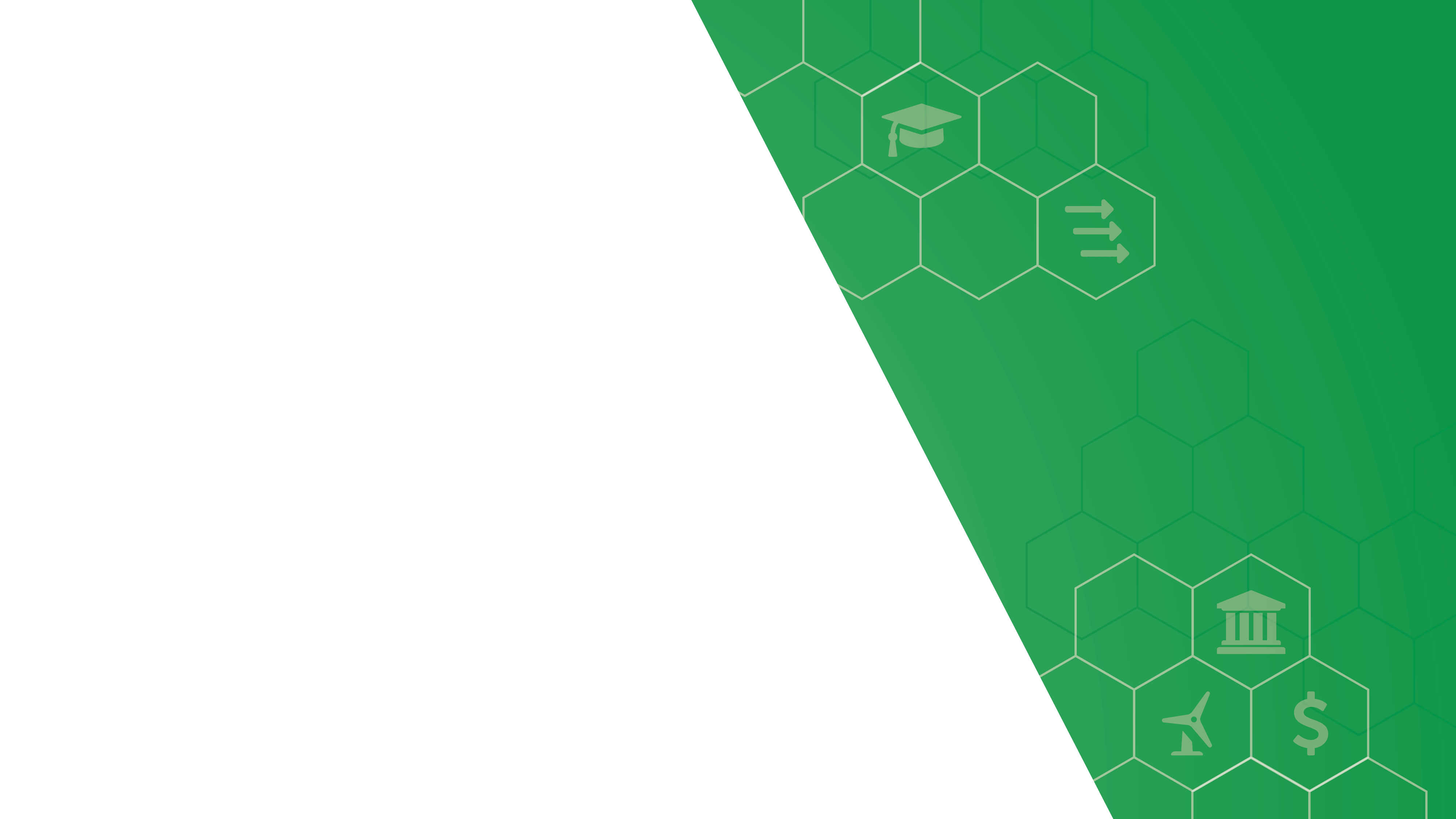 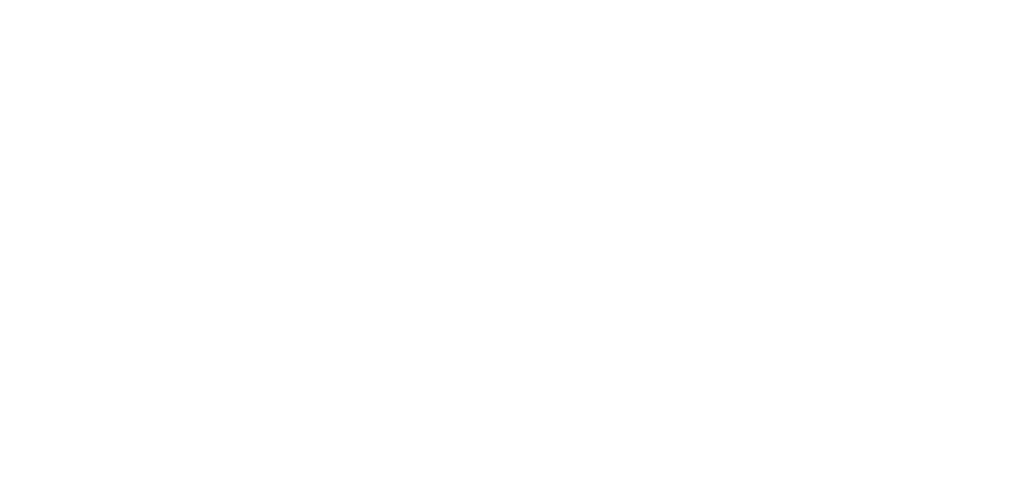 01
Title Slide
This is descriptive text to provide context to the title slide.
47
12/6/2021
© 2021 Moak Casey
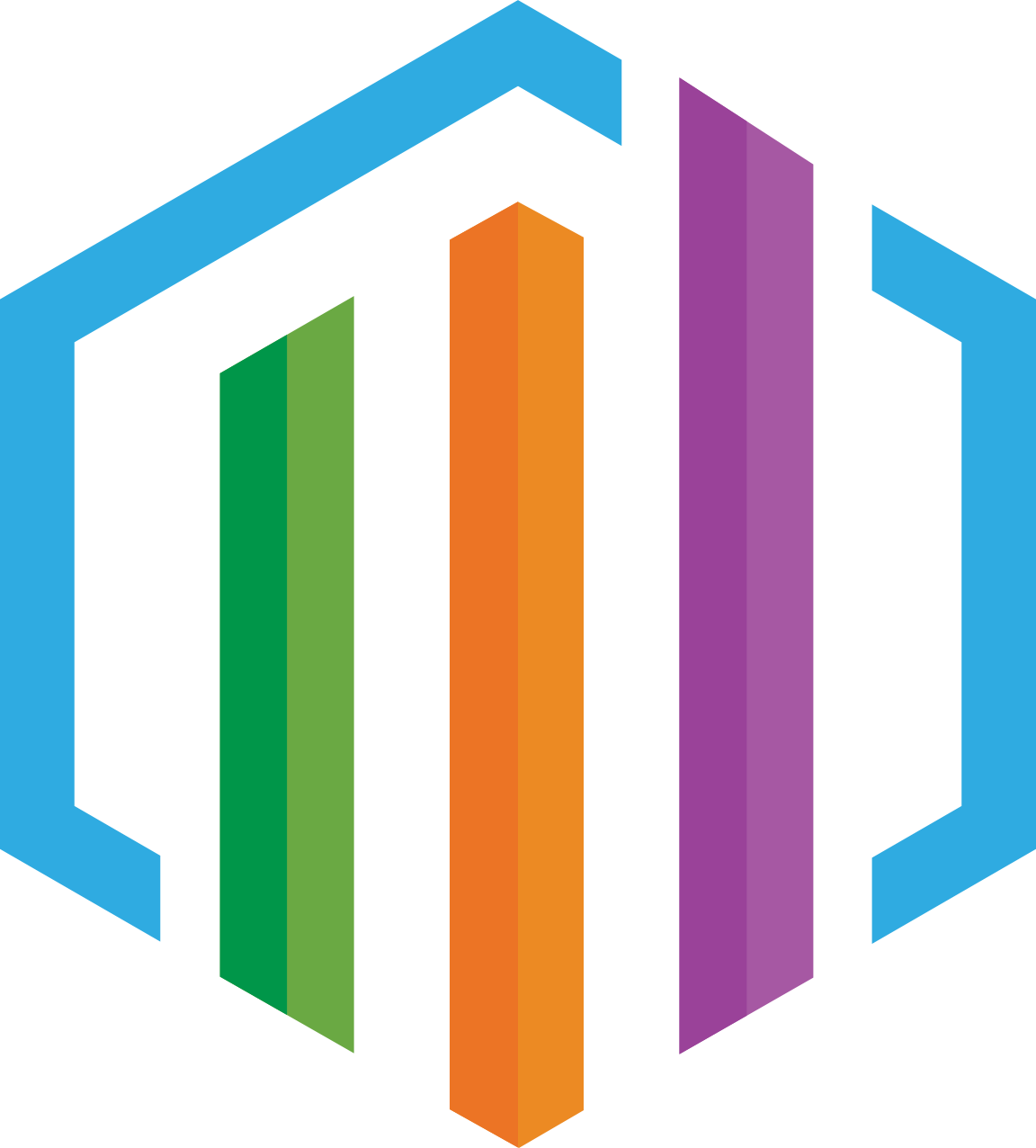 State Budget
dfdfd
48
12/6/2021
© 2021 Moak Casey
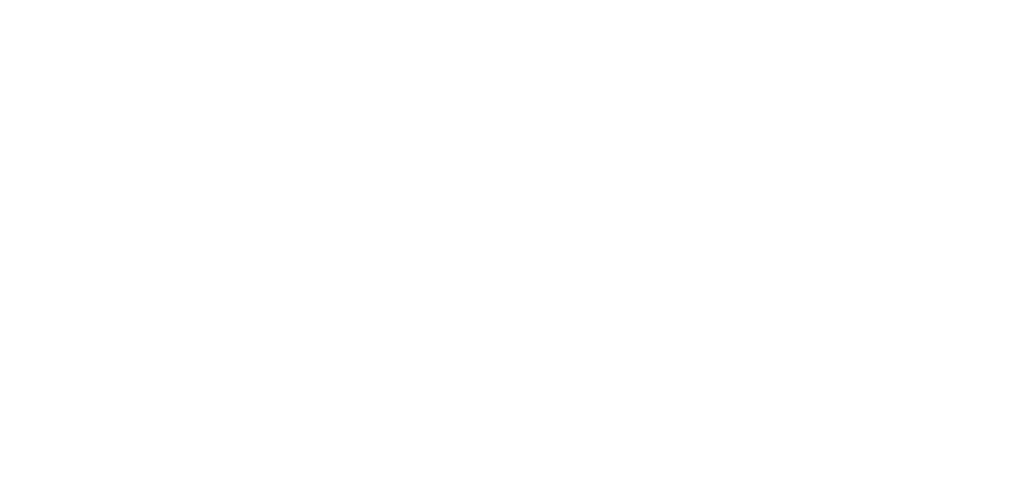 Slide Title Slide Title
Content content content content content content content content content content content content content content
Content content content content content content content content content content content content content content content

Content content content content content content content content content content content content content content content.
Content content content content content content content content content content content content content content content.
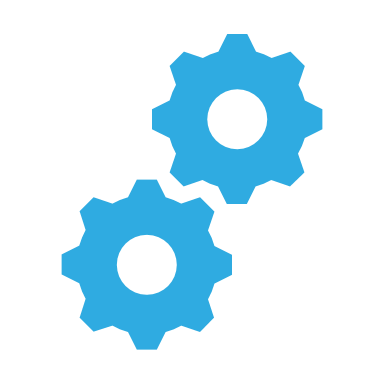 Section Header
Section Header
49
12/6/2021
© 2021 Moak Casey
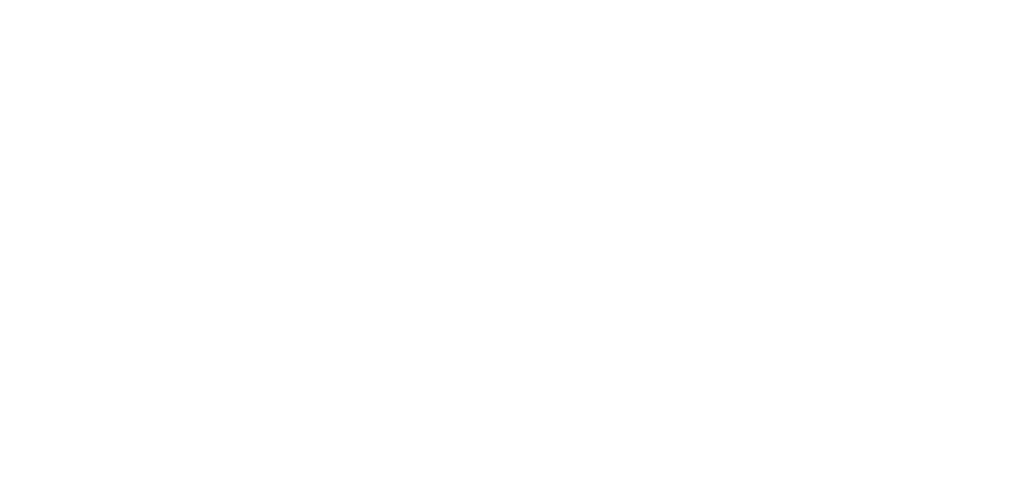 Slide Title Slide Title
Content content content content content content content content content content content content content content
Content content content content content content content content content content content content content content content

Content content content content content content content content content content content content content content content.
Content content content content content content content content content content content content content content content.
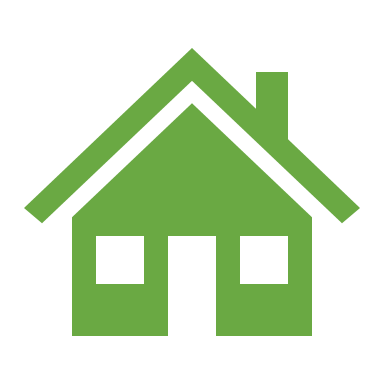 Section Header
Section Header
50
12/6/2021
© 2021 Moak Casey
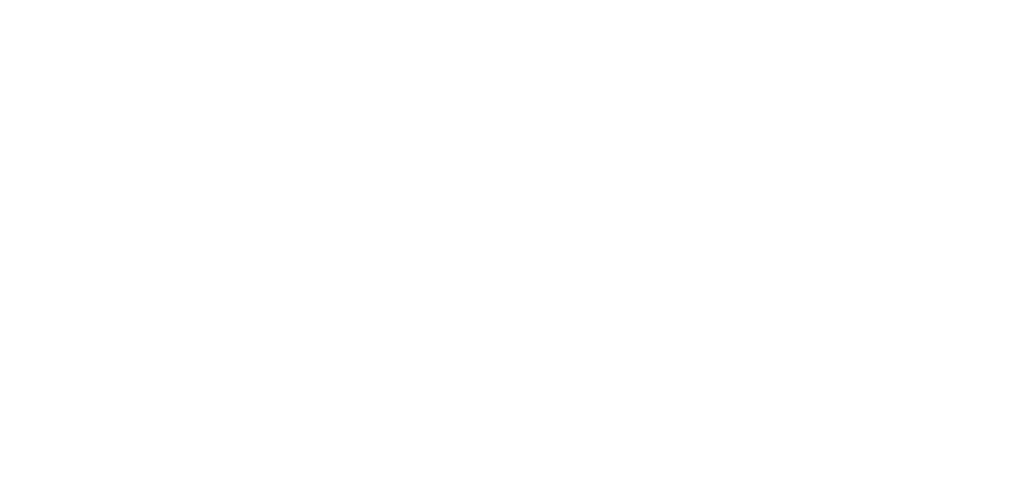 Slide Title Slide Title
Content content content content content content content content content content content content content content
Content content content content content content content content content content content content content content content

Content content content content content content content content content content content content content content content.
Content content content content content content content content content content content content content content content.
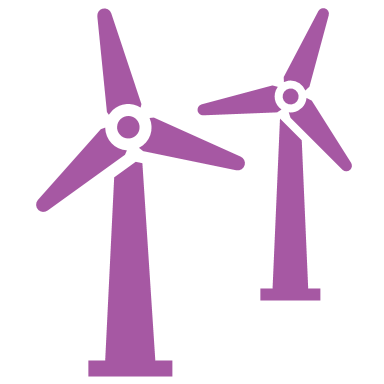 Section Header
Section Header
51
12/6/2021
© 2021 Moak Casey
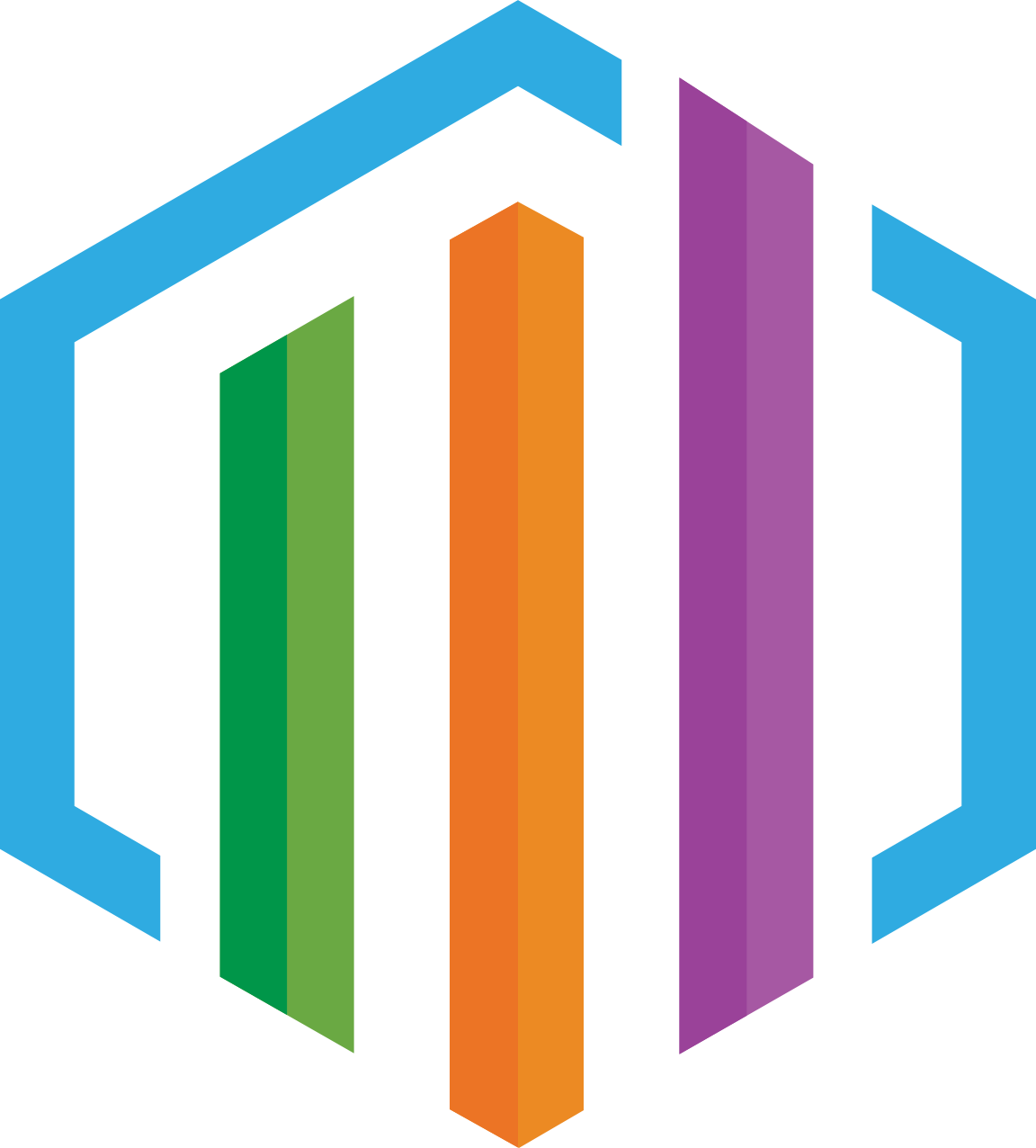 Featured Graphic/Chart
52
12/6/2021
© 2021 Moak Casey
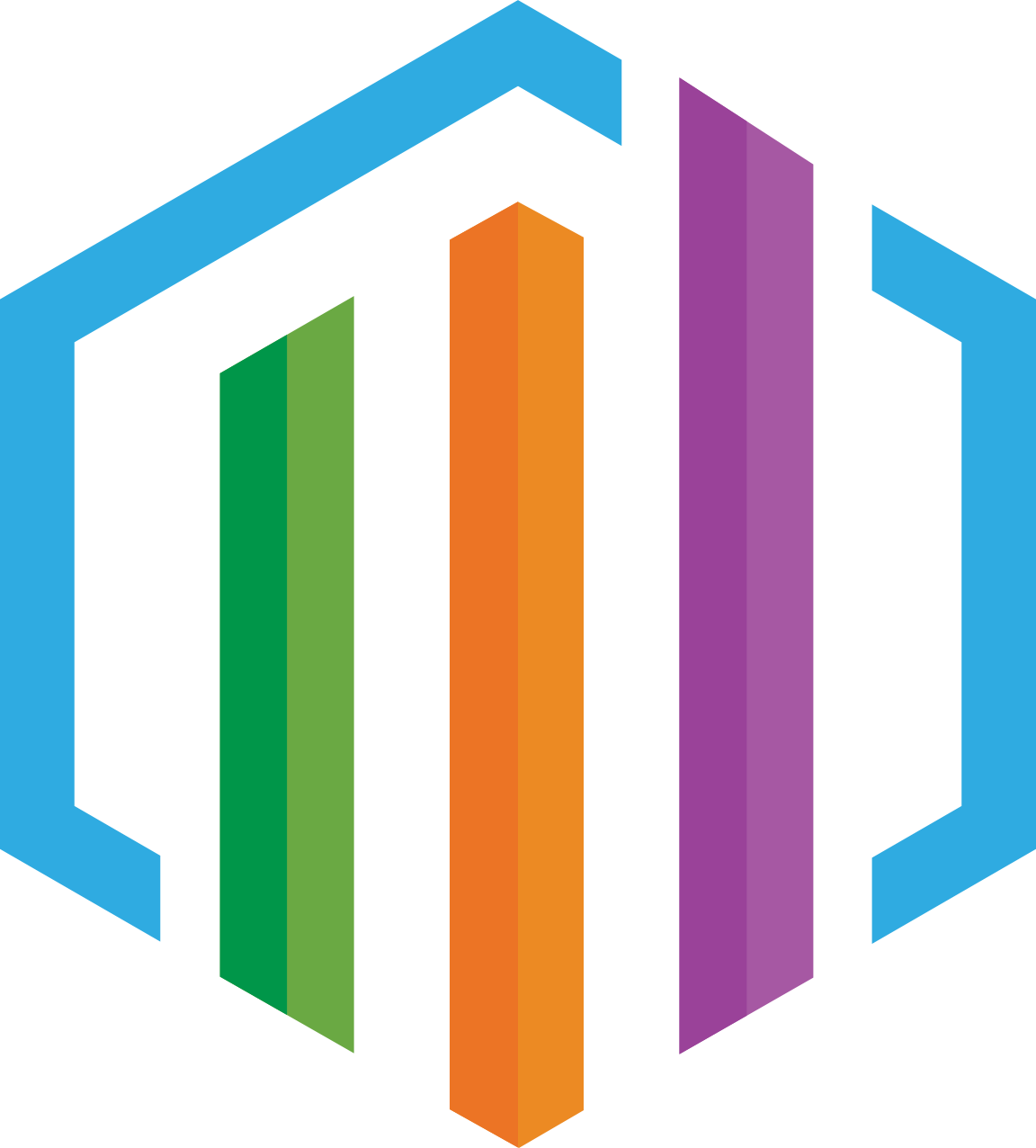 Featured Graphic/Chart
53
12/6/2021
© 2021 Moak Casey
12/6/2021
Big Title Big Title Big Big Title
Content content content content content content content content content content content content content content
Content content content content content content content content content content content content content content content

Content content content content content content content content content content content content content content content.
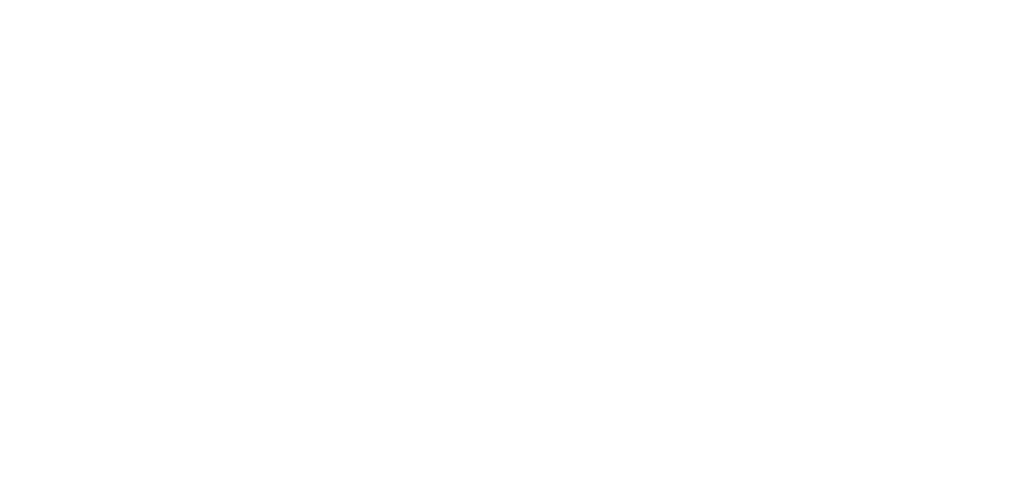 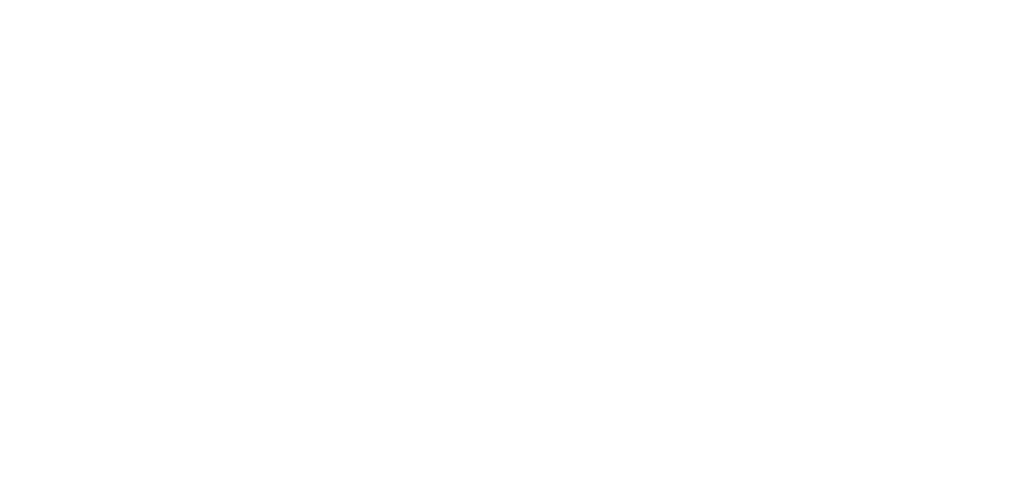 Big Title Big Title Big Big Title
Content content content content content content content content content content content content content content
Content content content content content content content content content content content content content content content

Content content content content content content content content content content content content content content content.
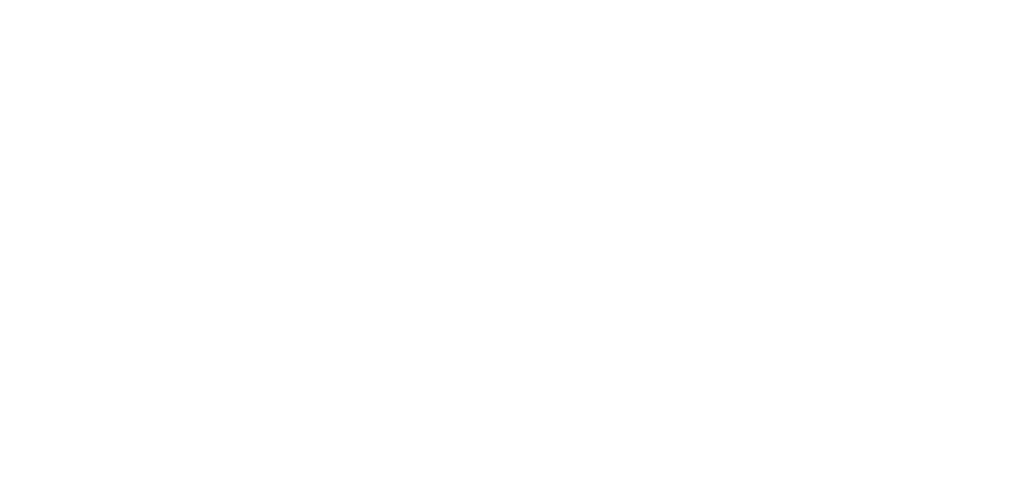 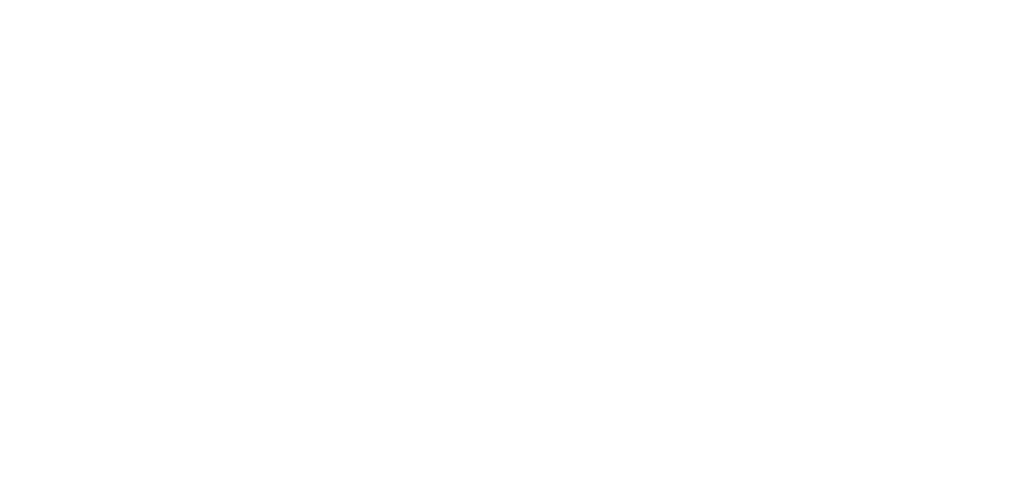 GRAPHICS LIBRARY
Blue: #2FABE1
Dark Blue: #273D92
Orange: #EC7425
Green: #009649
Light Green: #6AA943
Purple: #9A4299
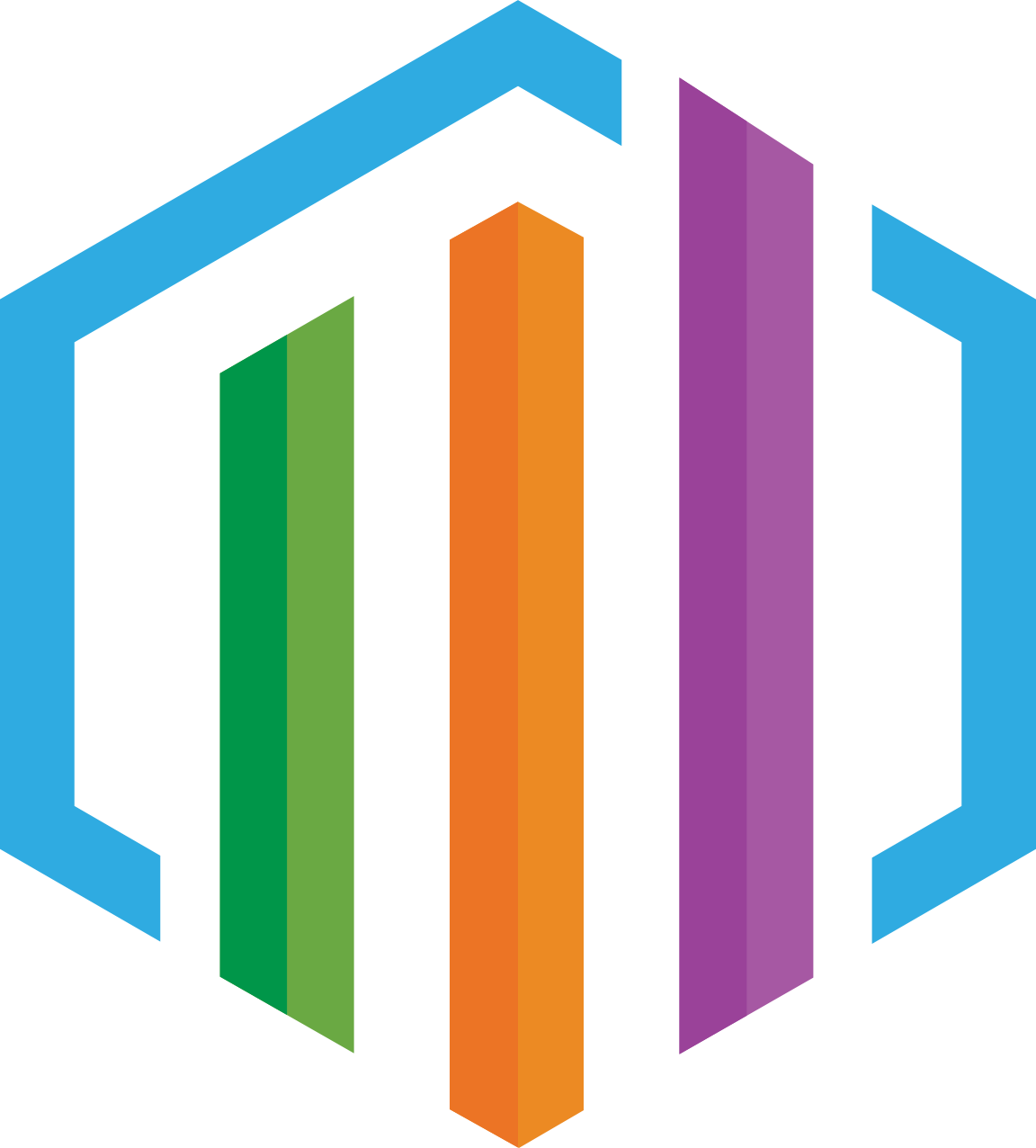 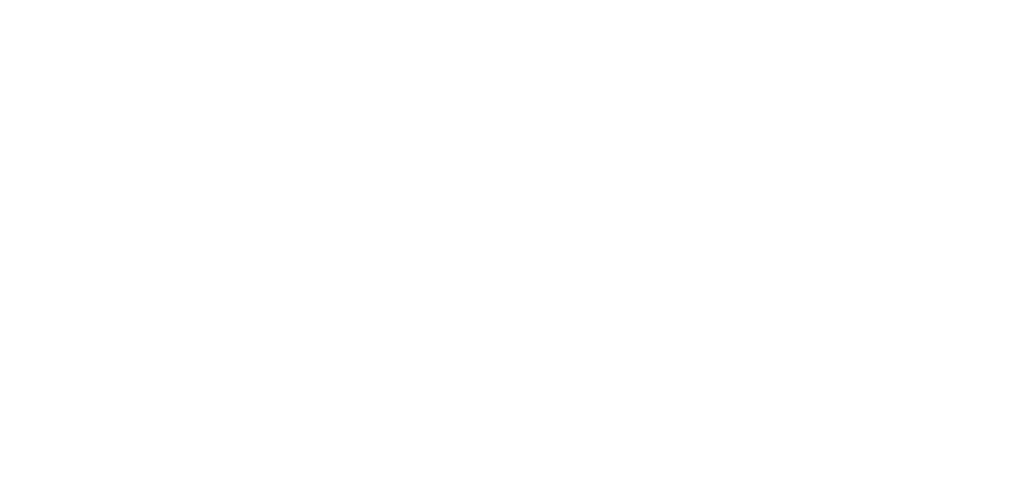 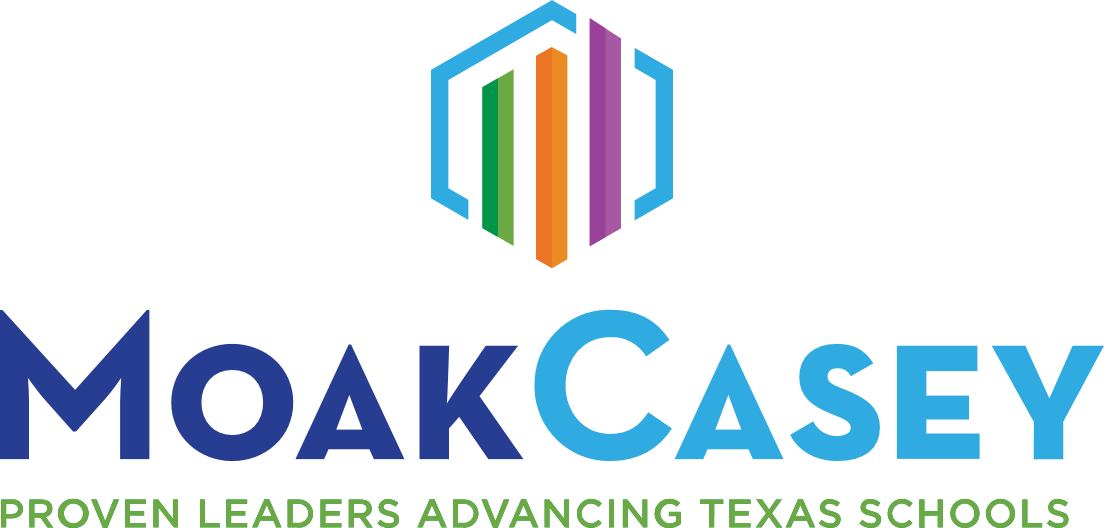 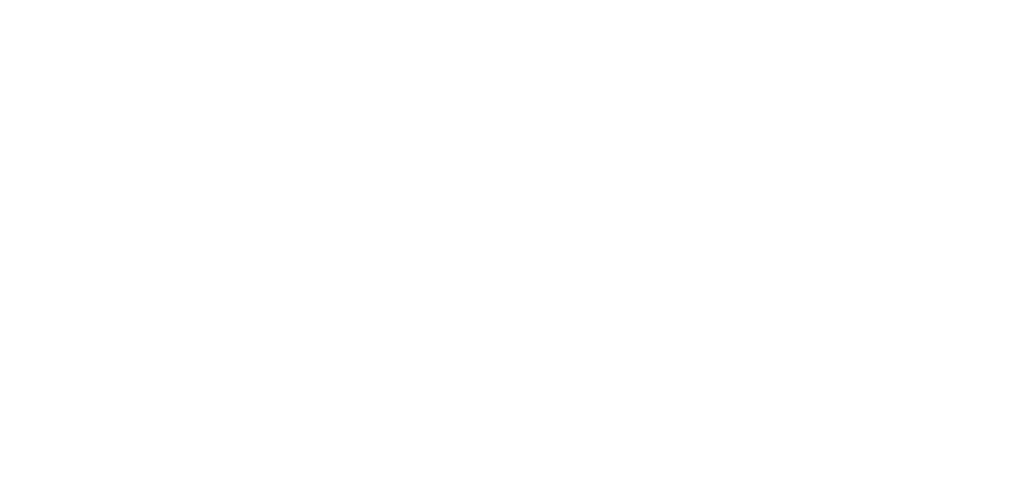 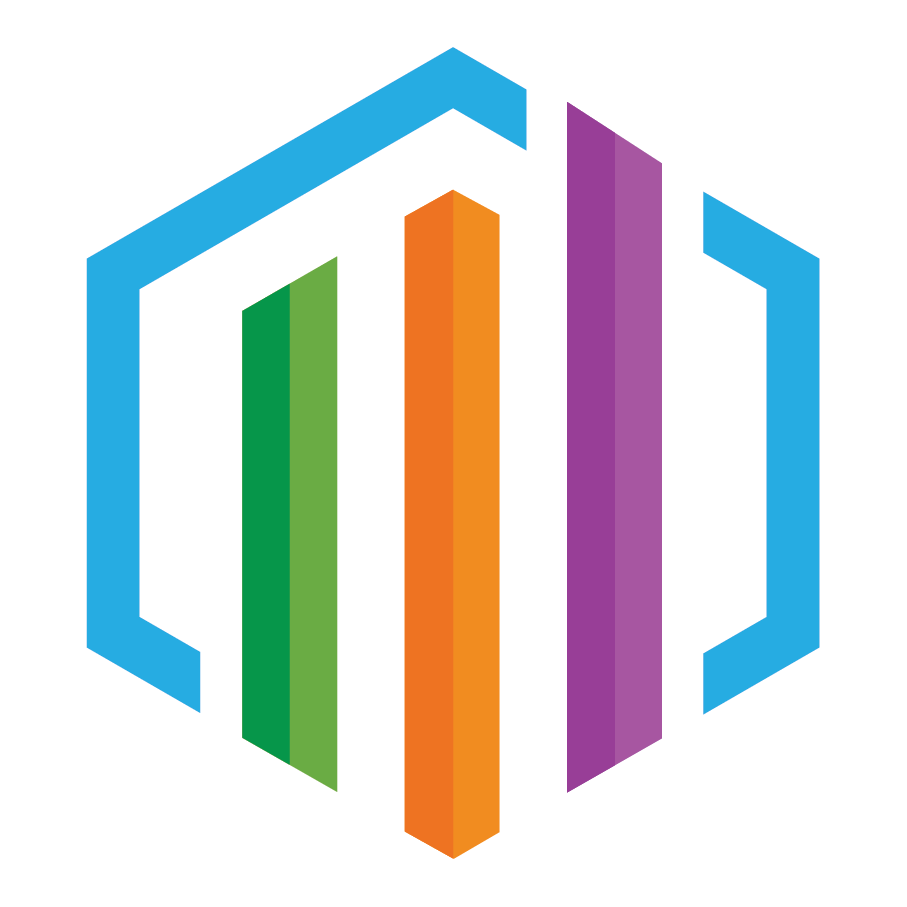 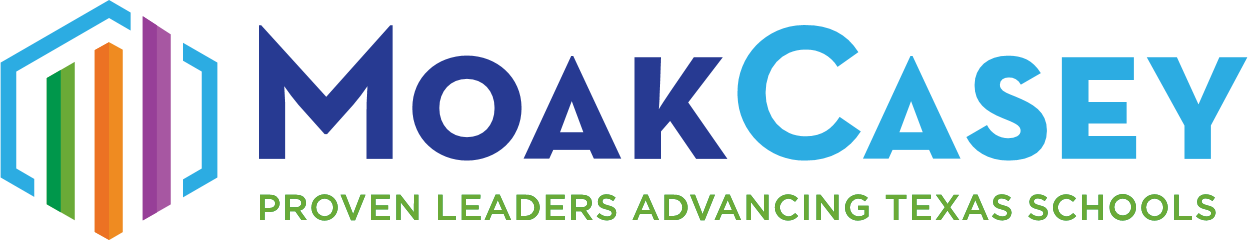 1
2
3
4
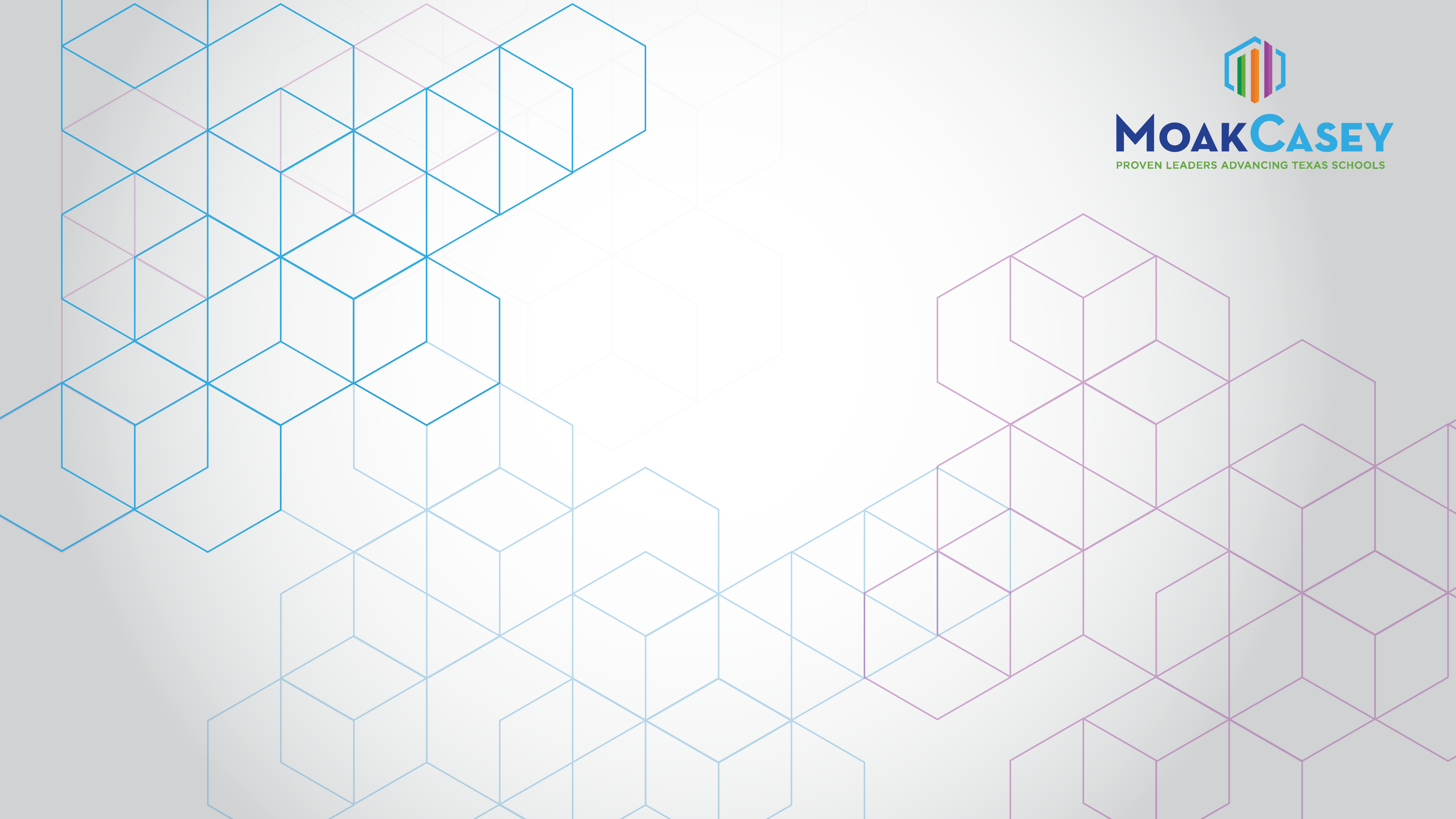 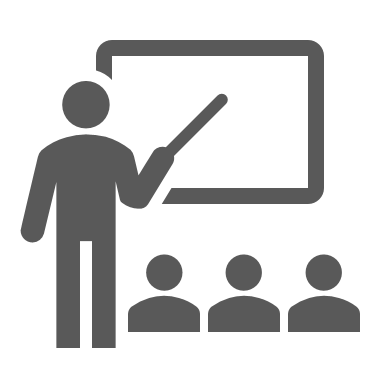 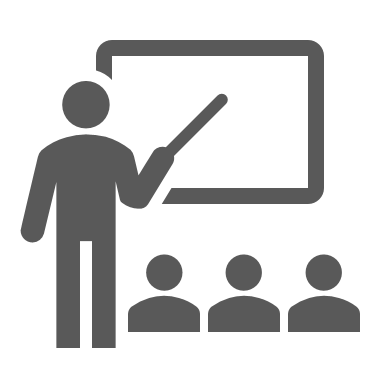 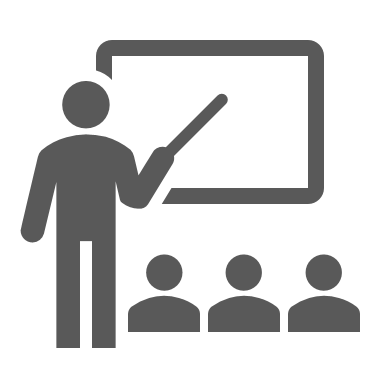 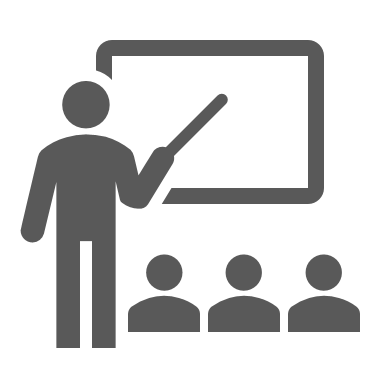 |
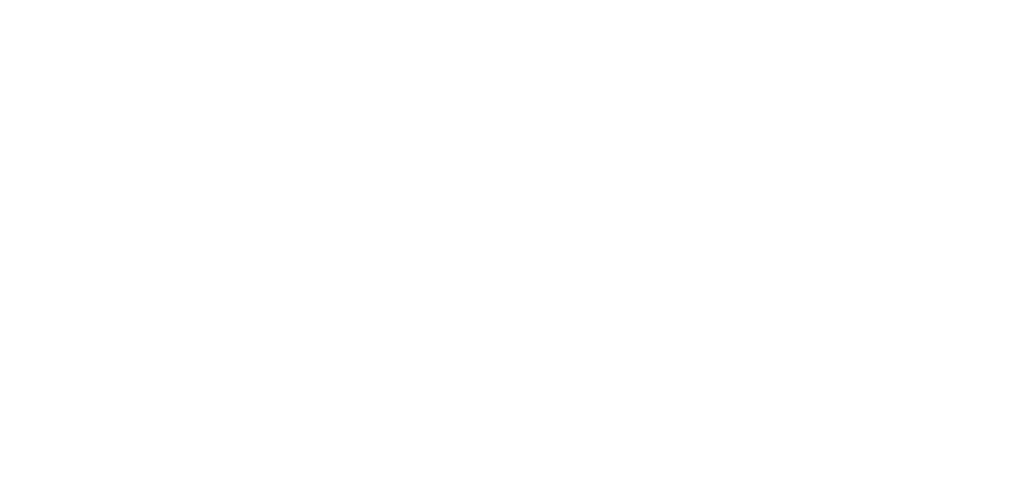 20-21 Hold Harmless
ISD Impact
All district types saw roughly the same amount of their ESSER II allocation used to supplant state aid.
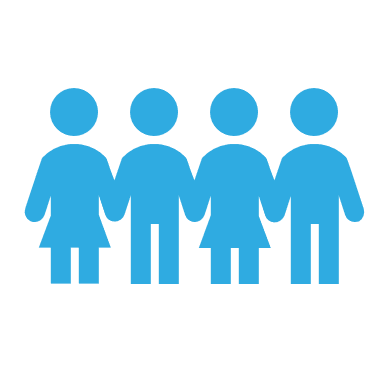 ADA Hold Harmless
Note: District type designation is according to NCES classification. Excludes charter schools.
60
12/6/2021
© 2021 Moak Casey